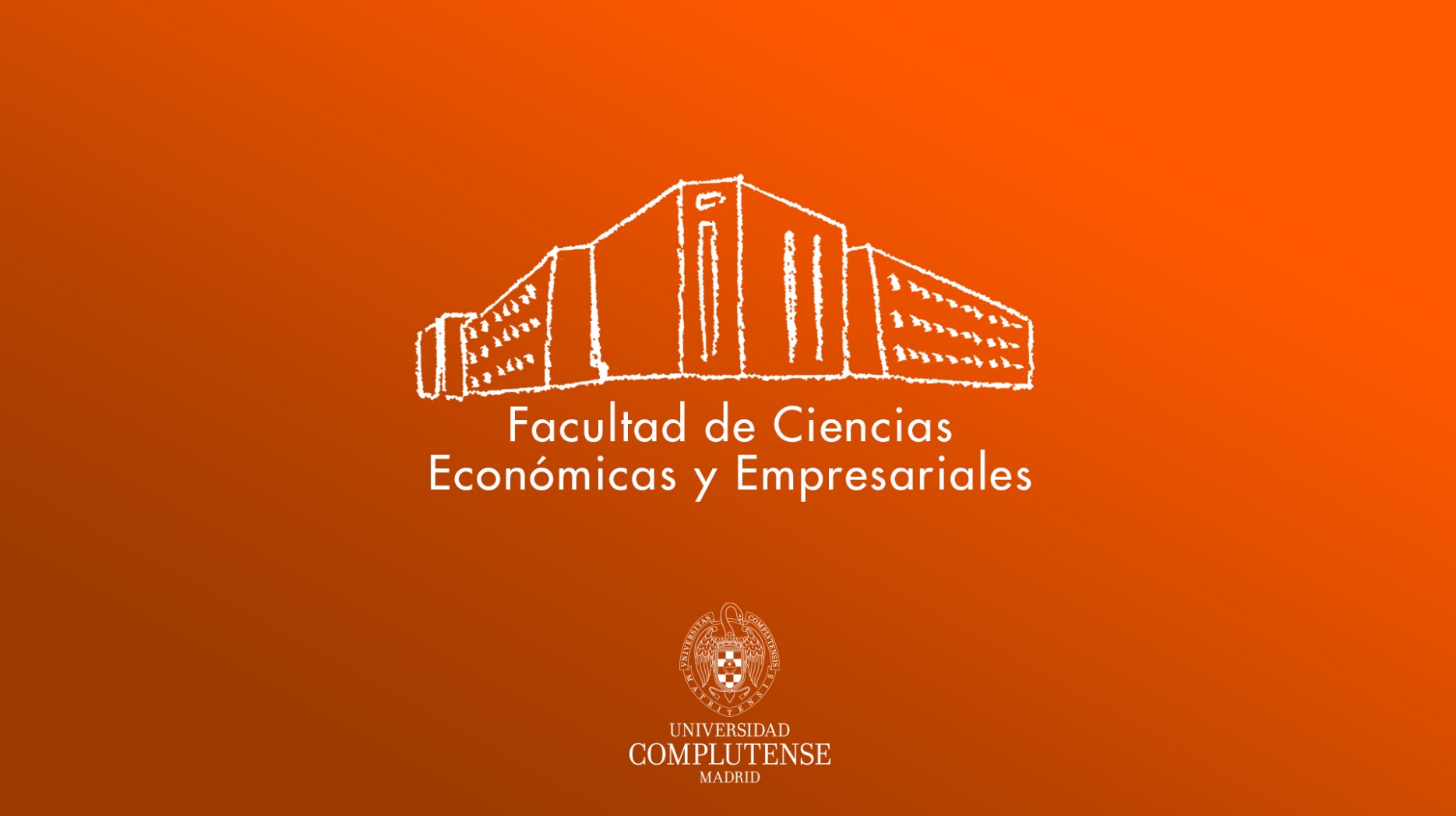 Encuestas de satisfacción ESTUDIANTES2022-23
MÁSTER EN FINANZAS DE EMPRESA
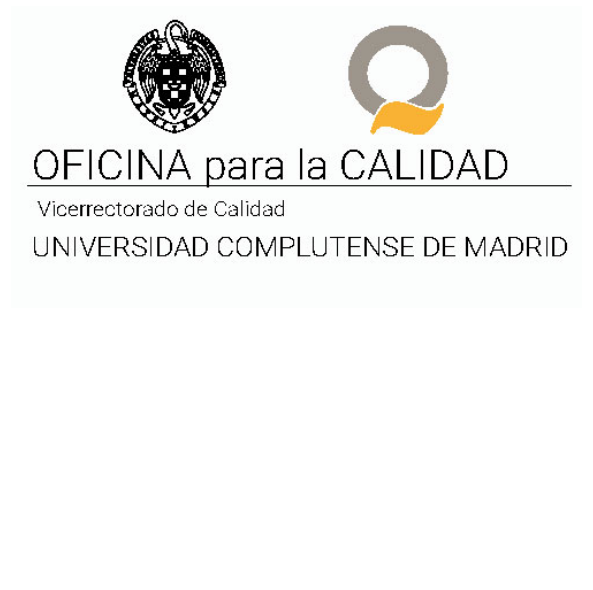 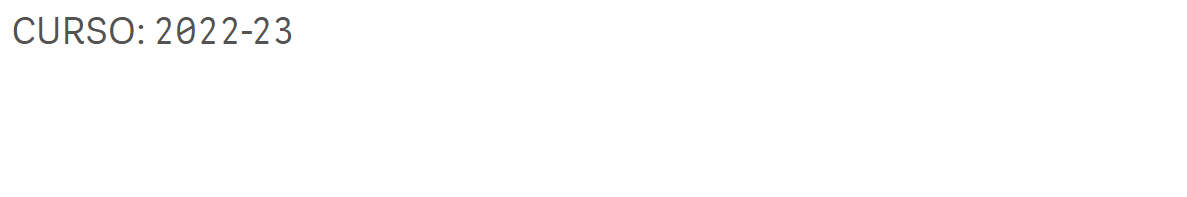 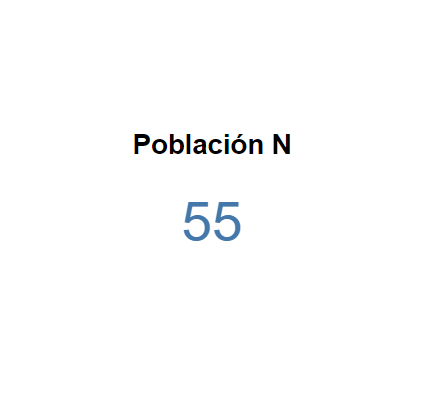 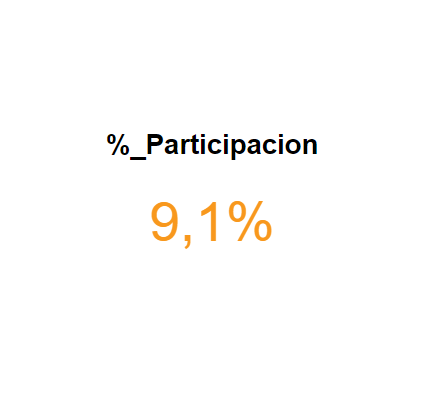 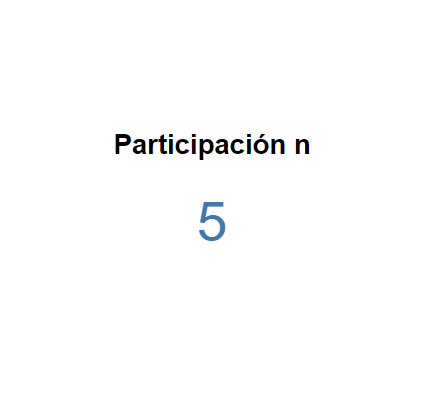 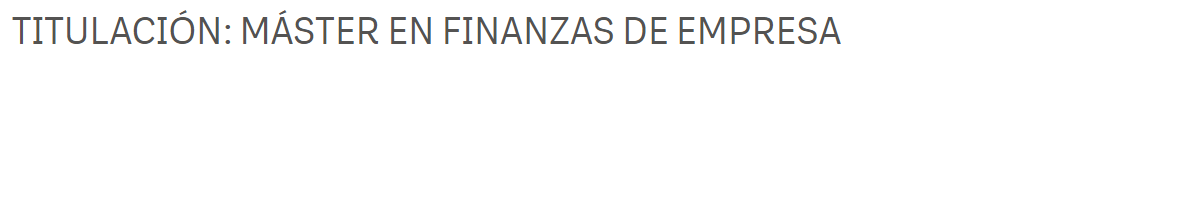 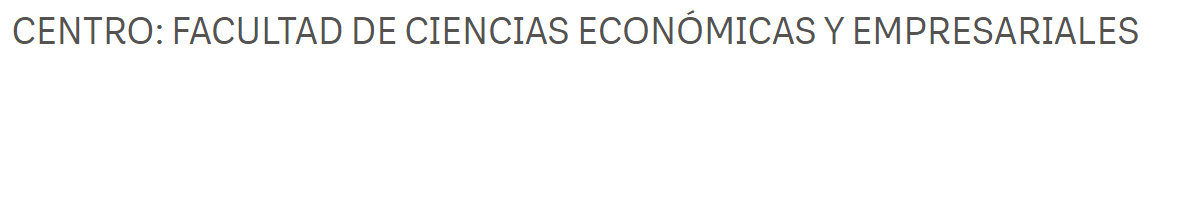 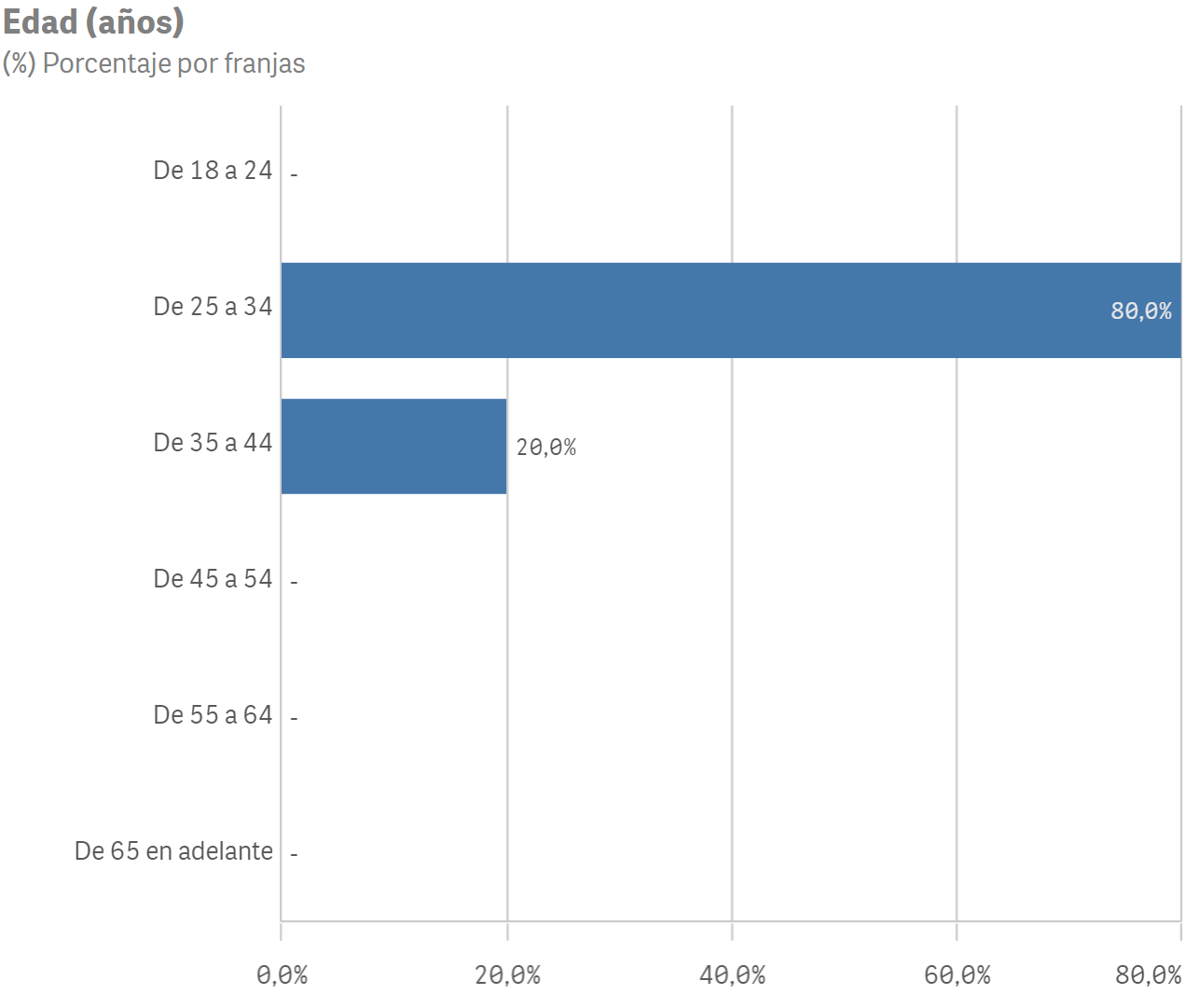 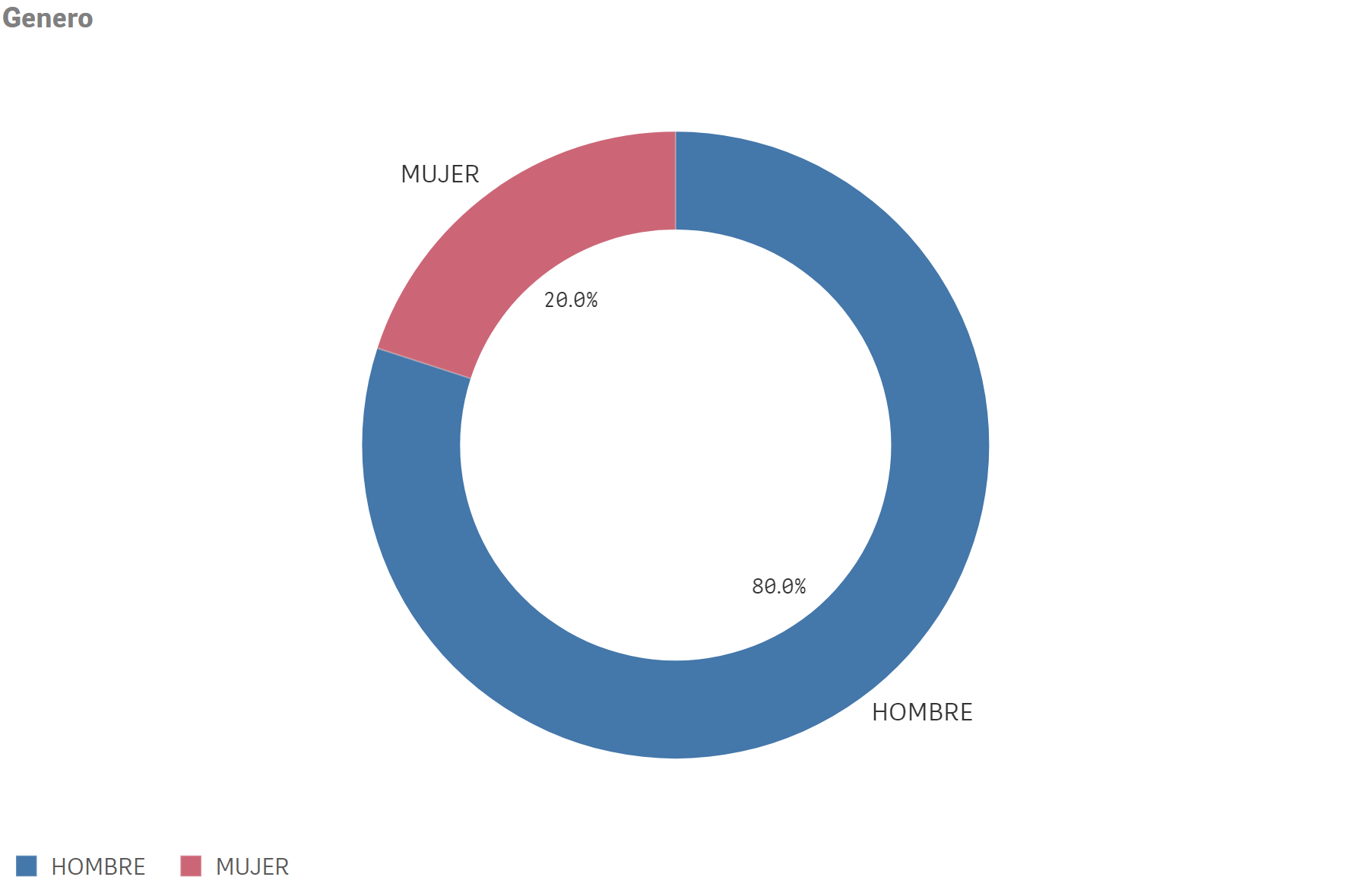 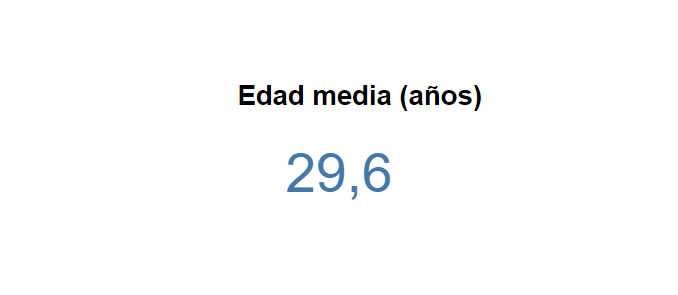 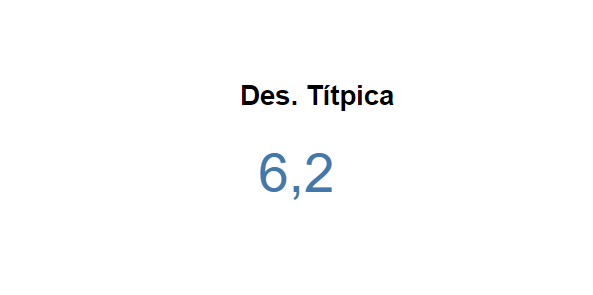 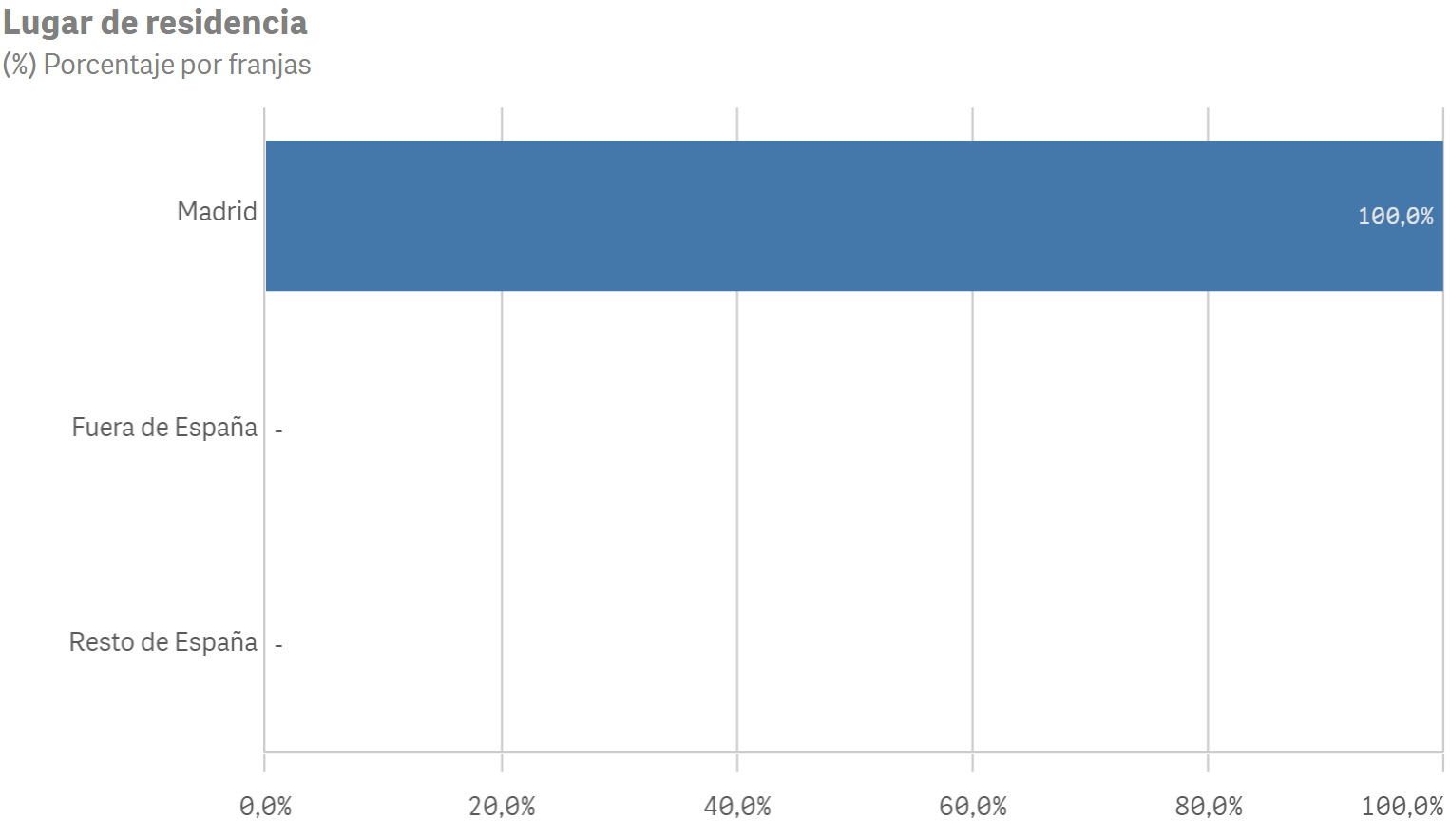 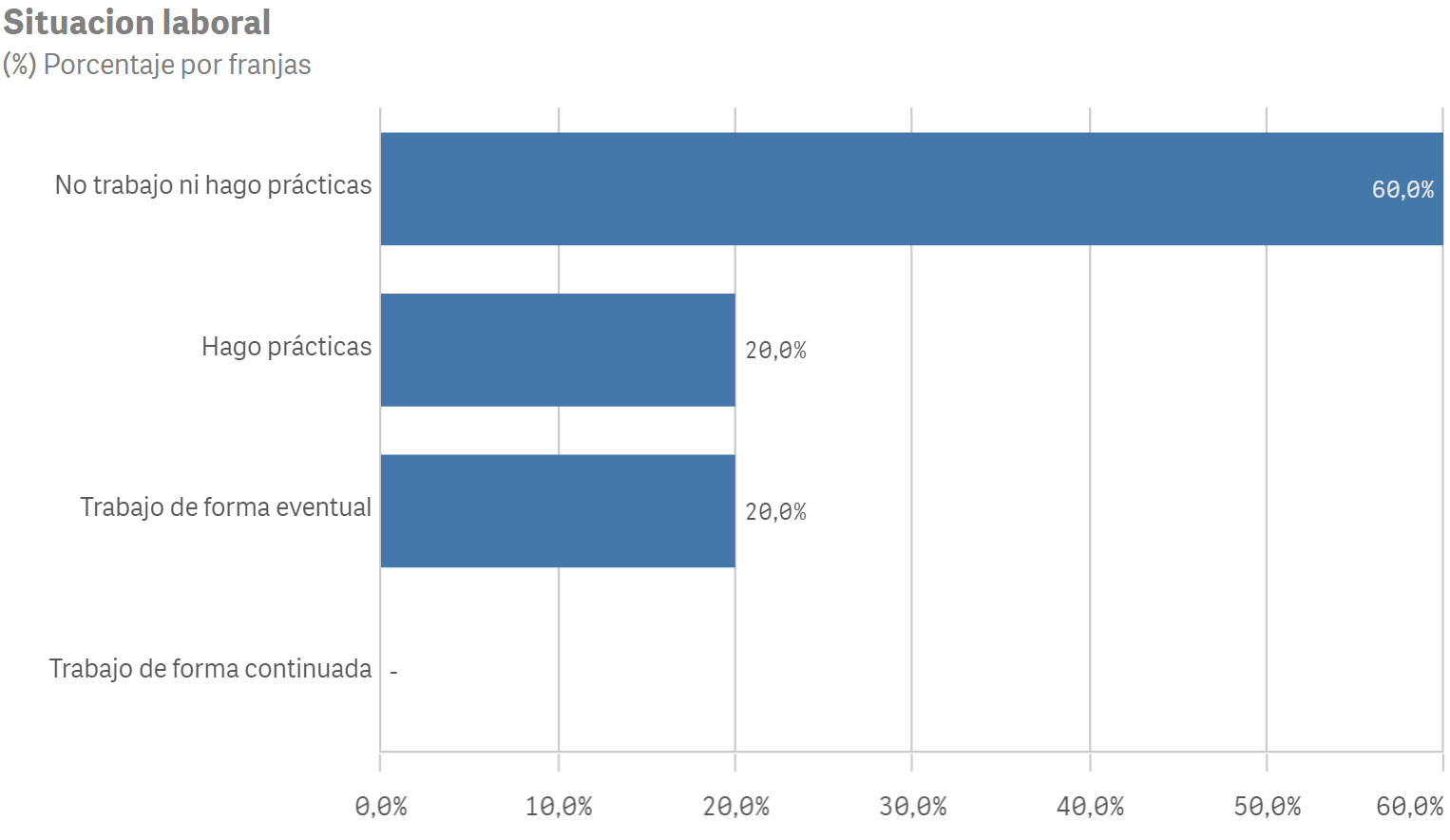 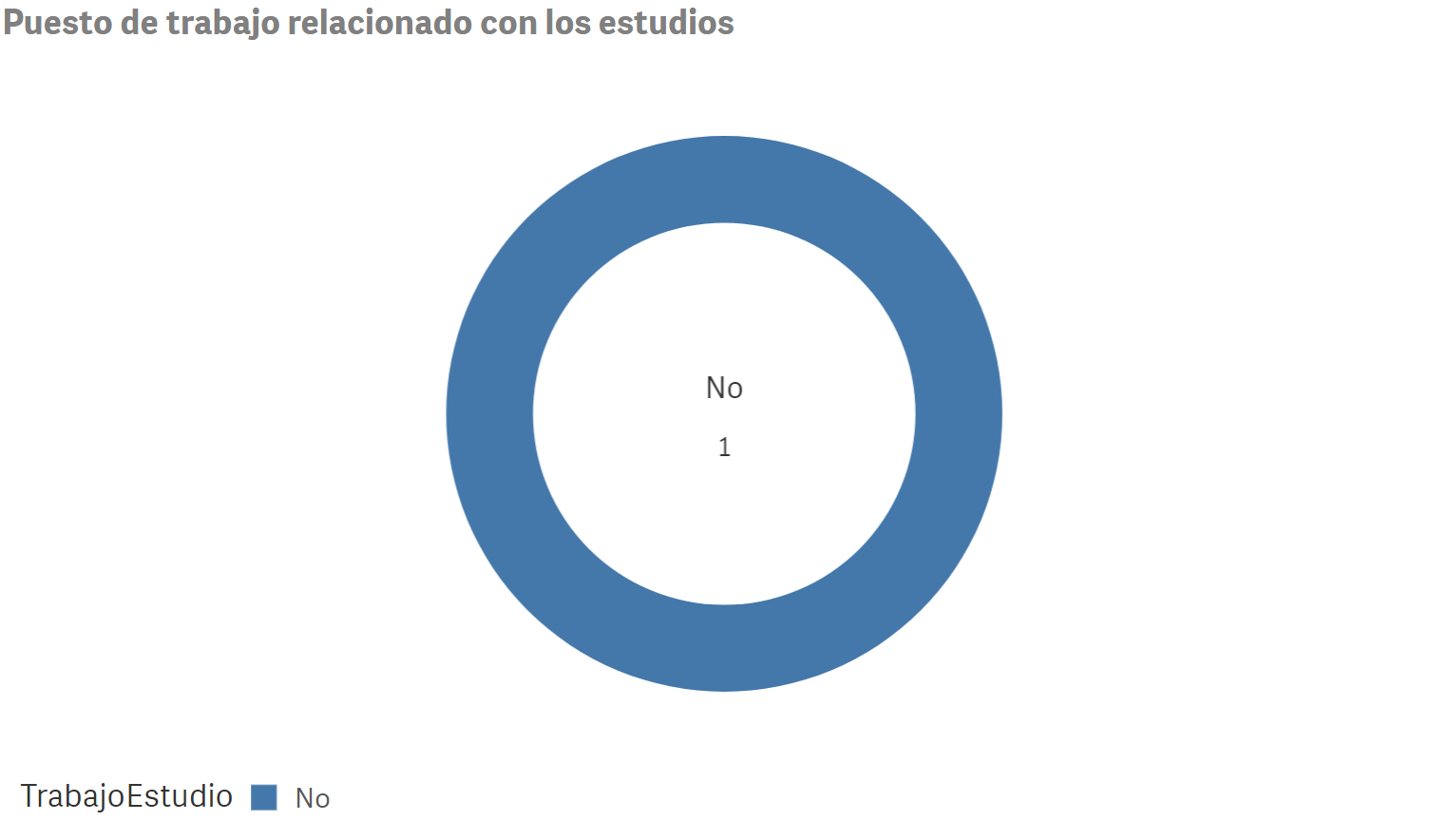 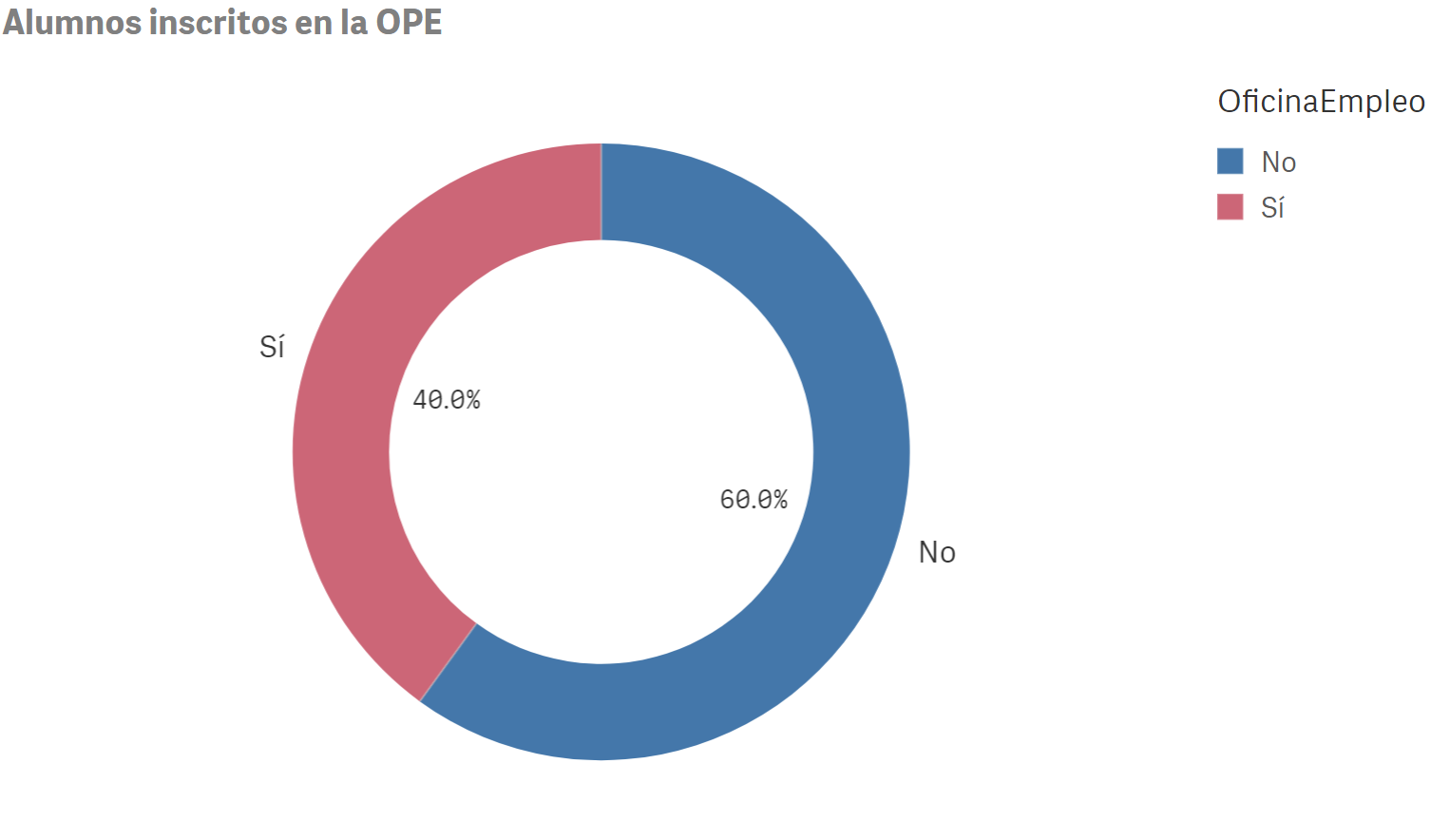 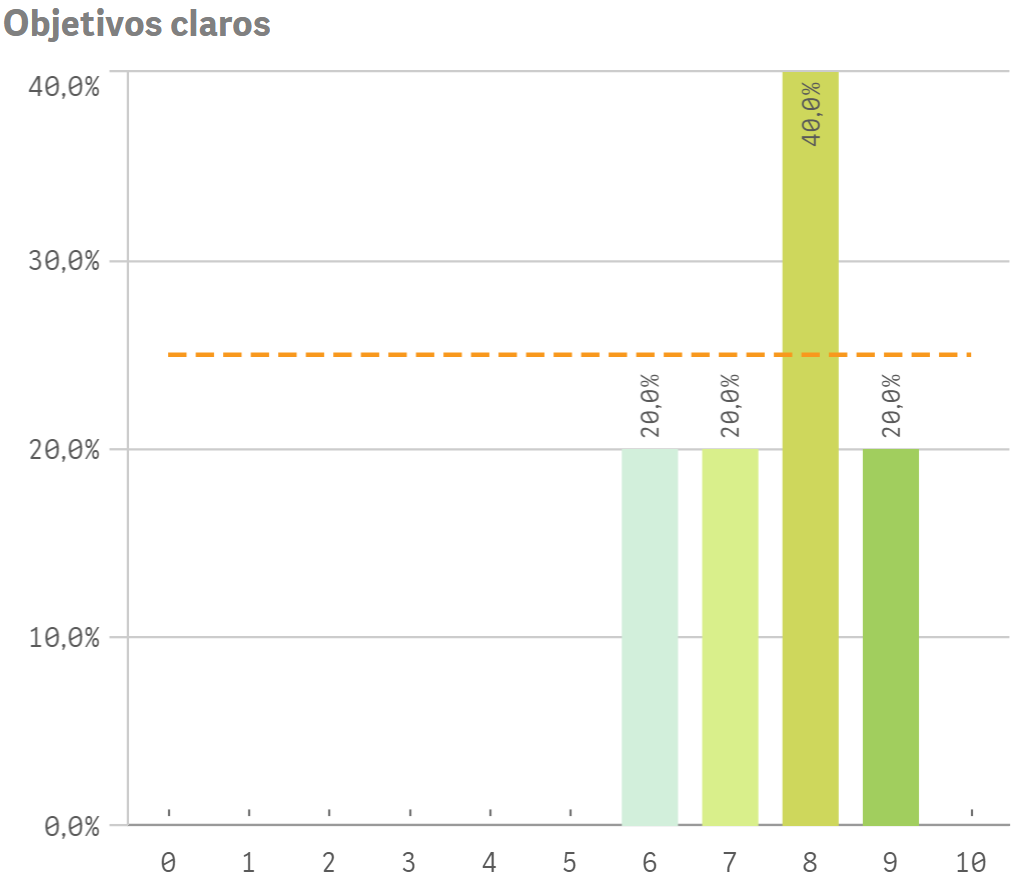 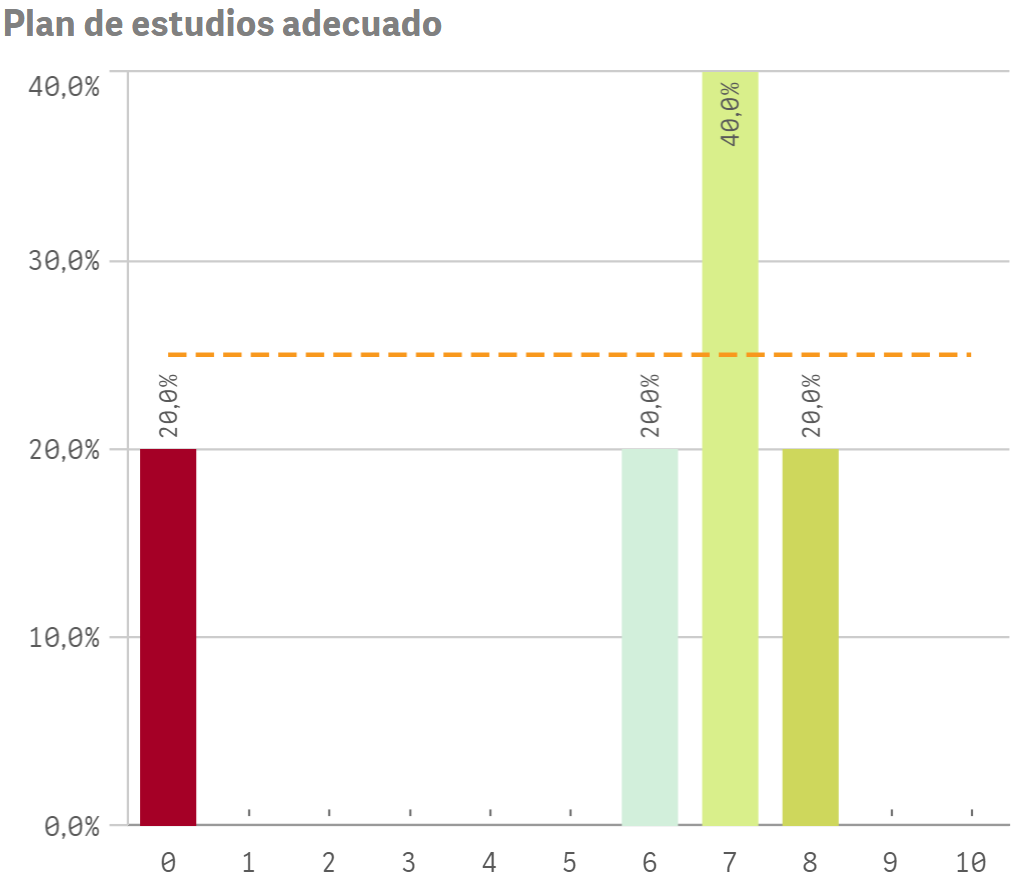 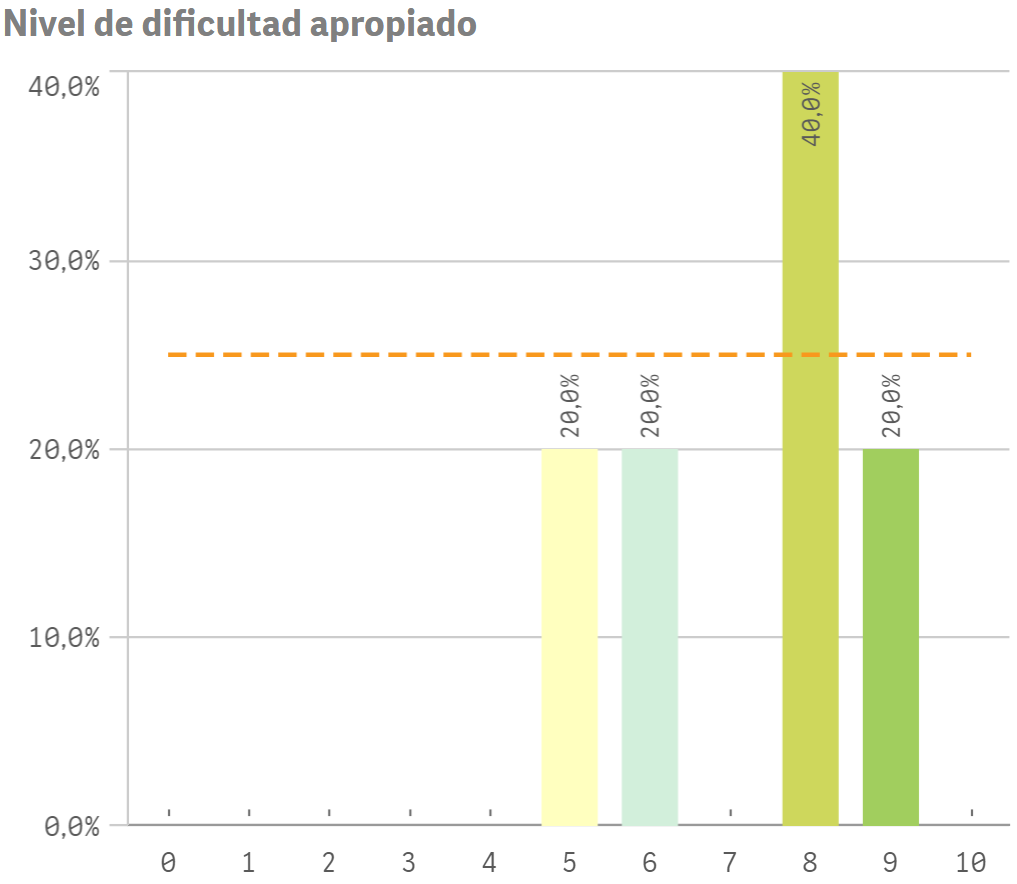 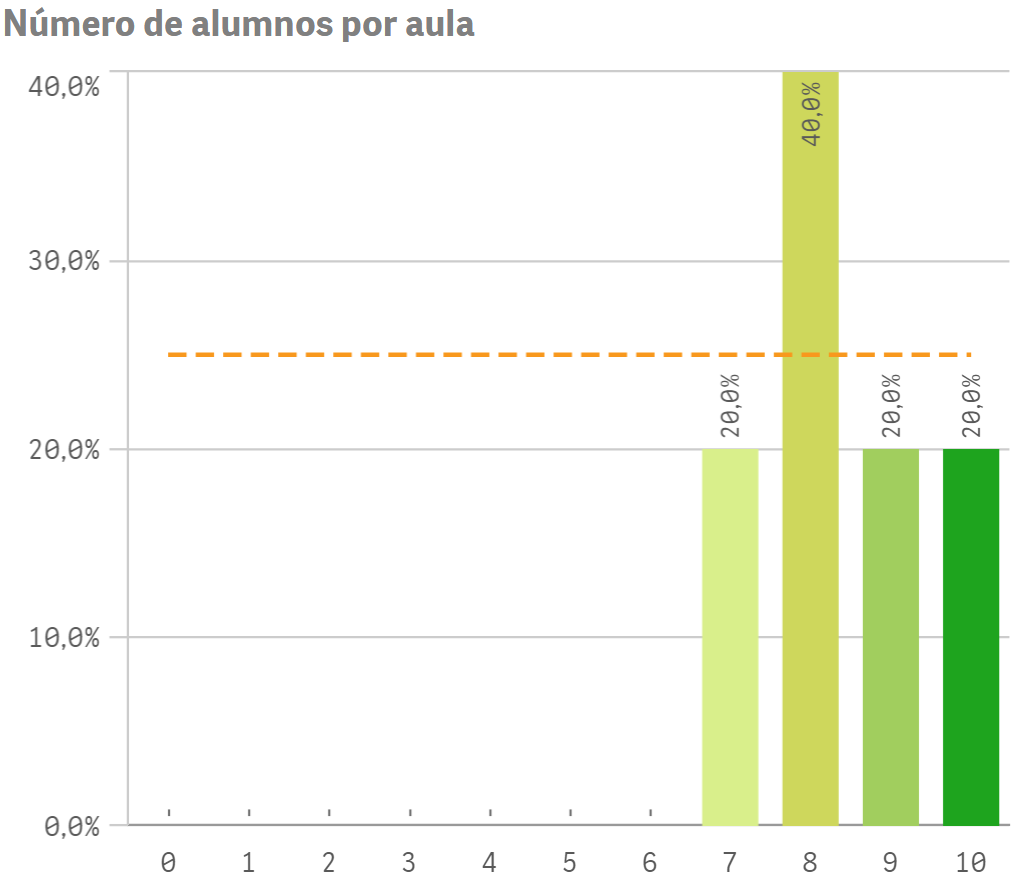 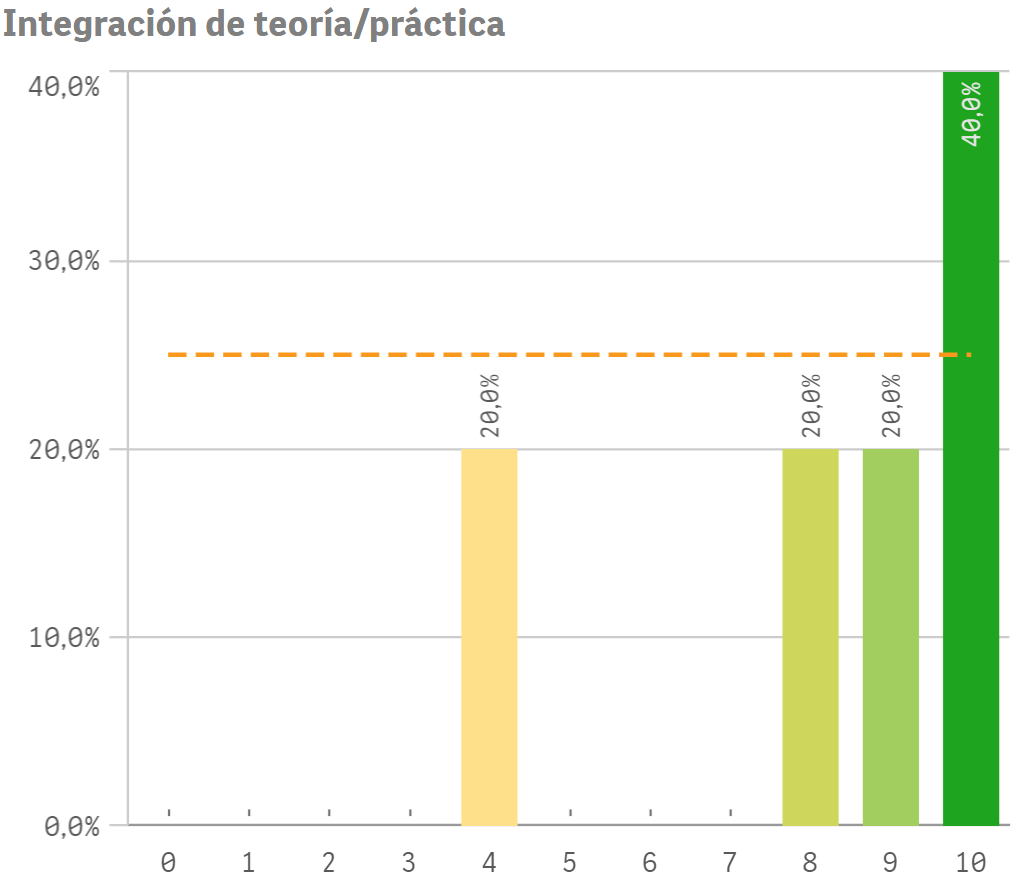 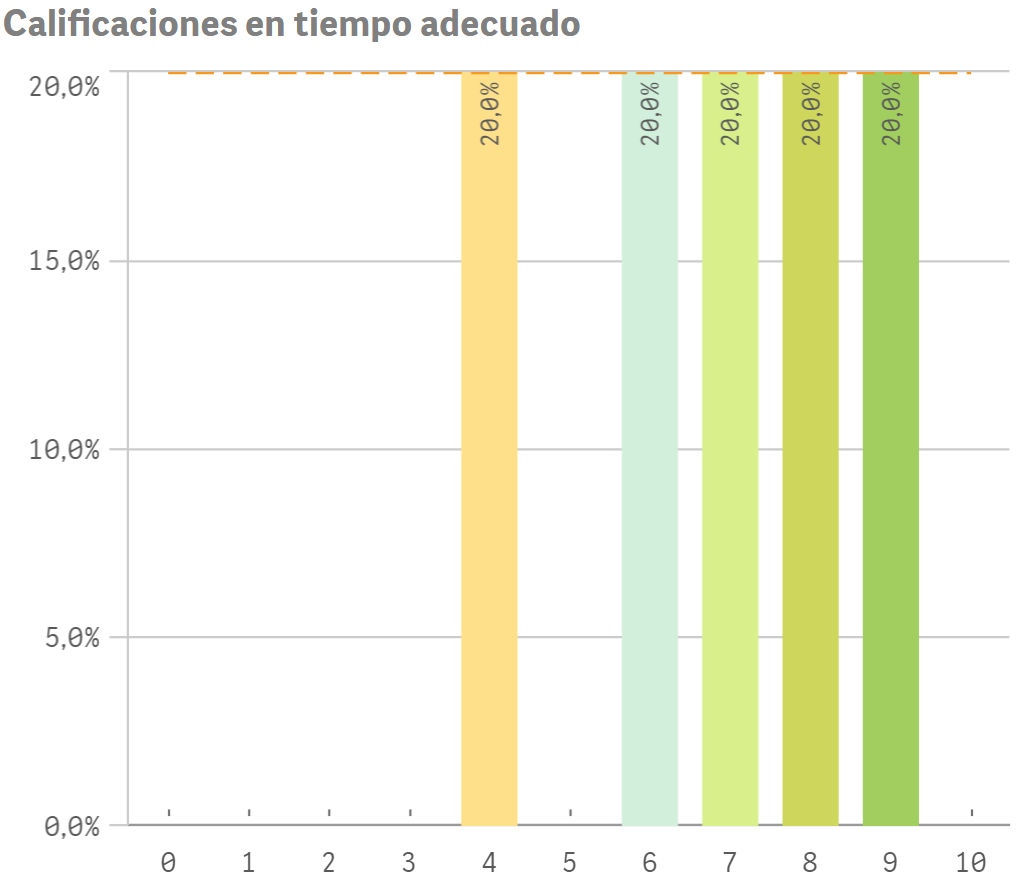 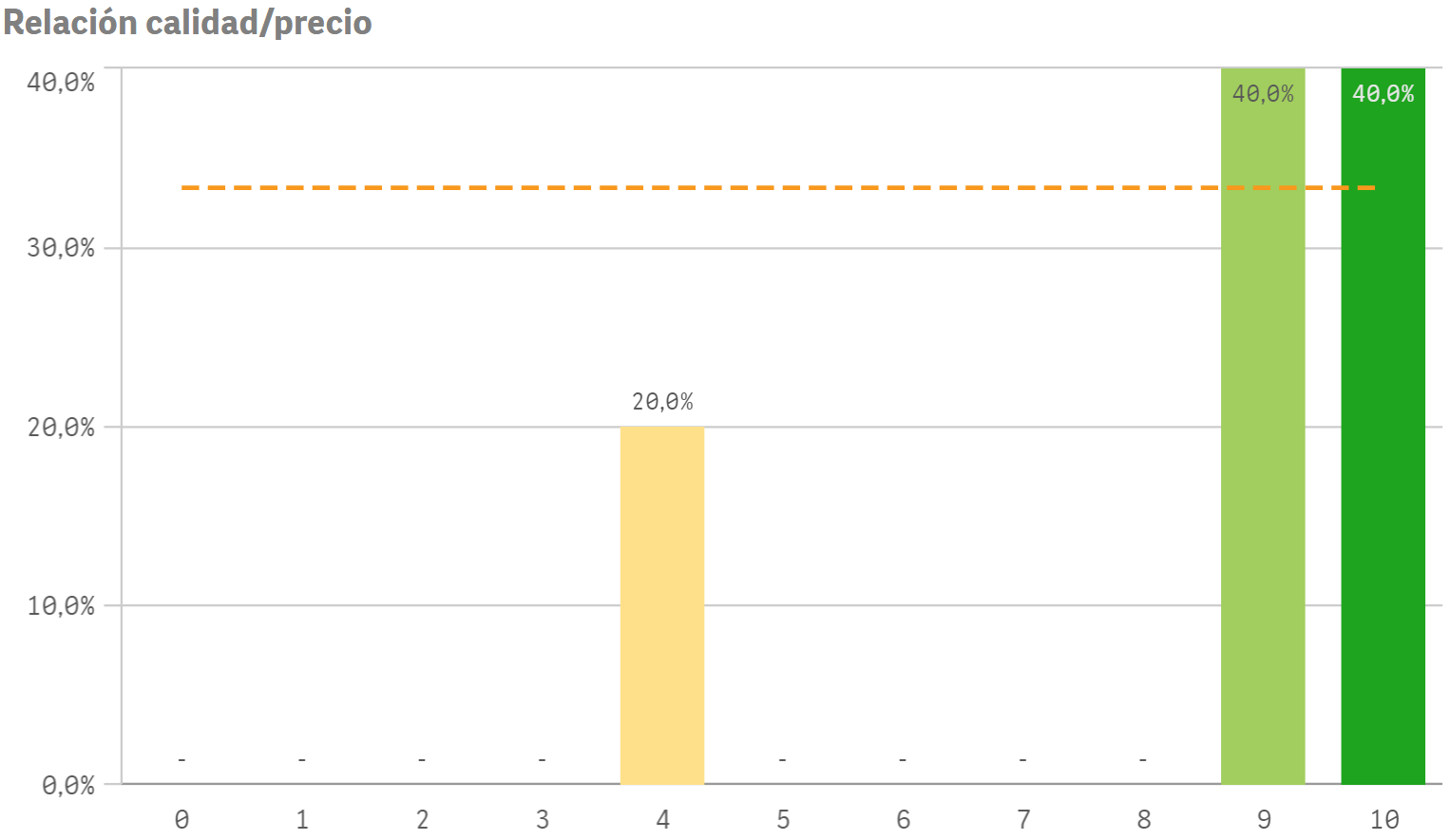 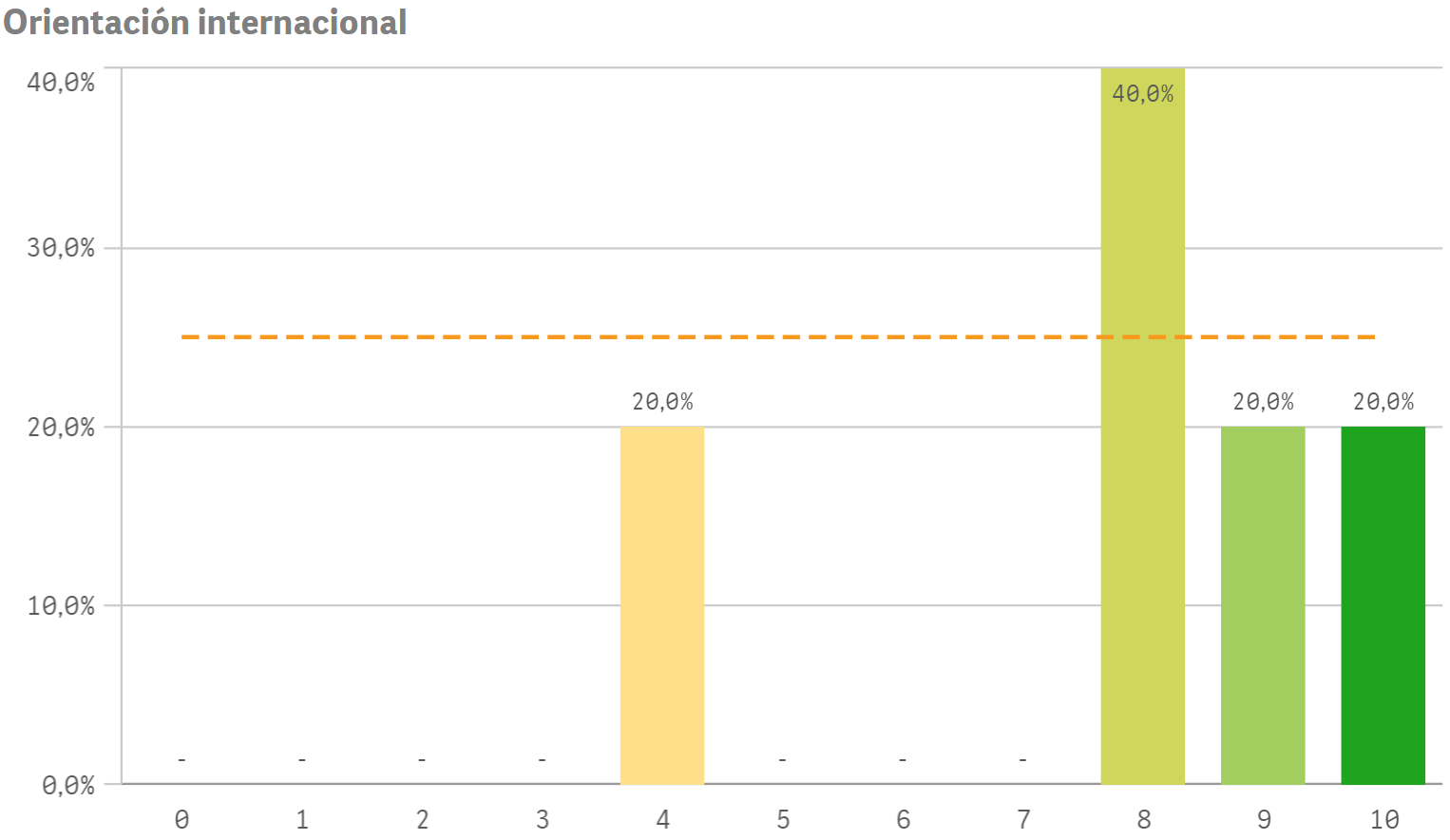 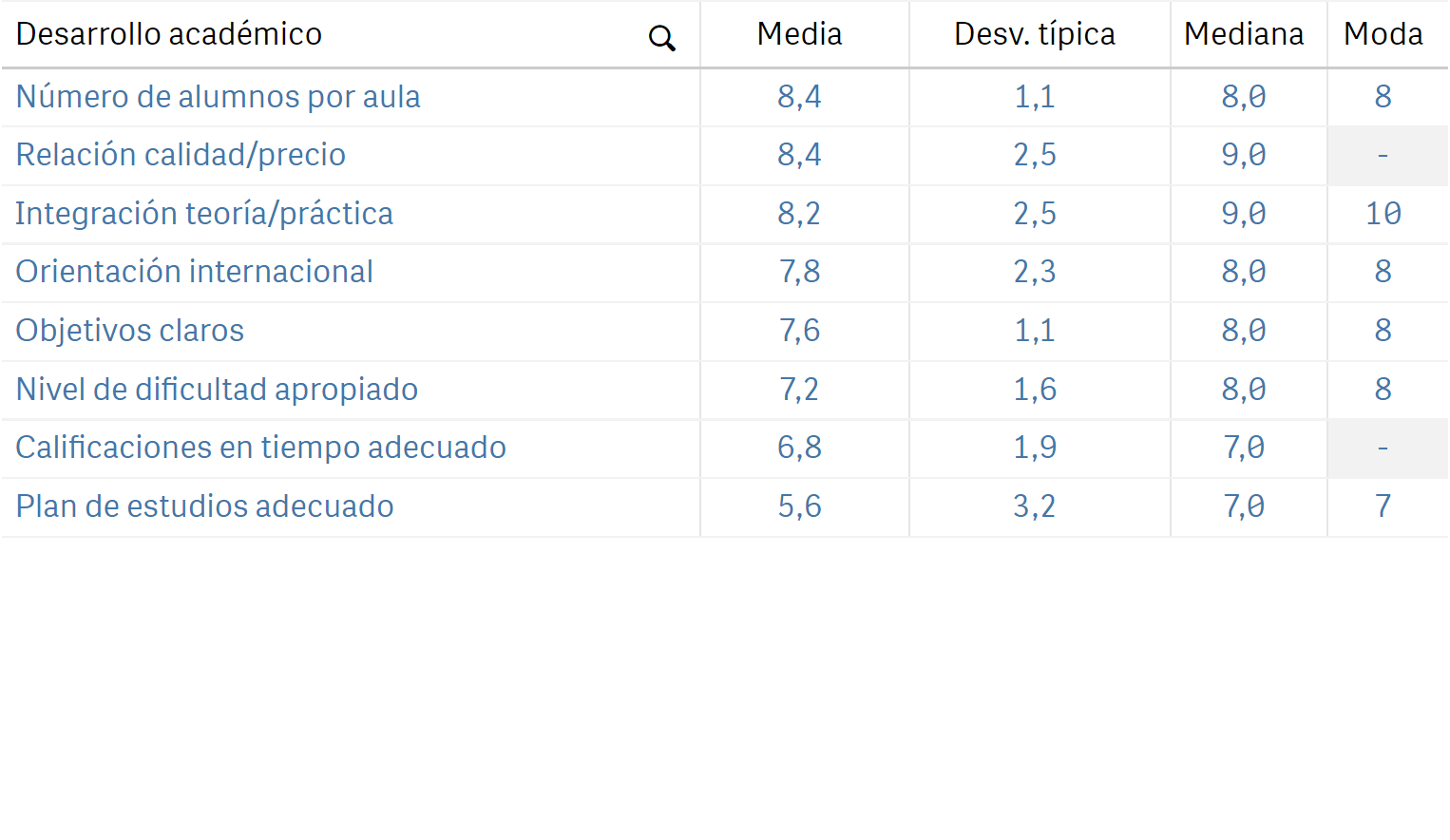 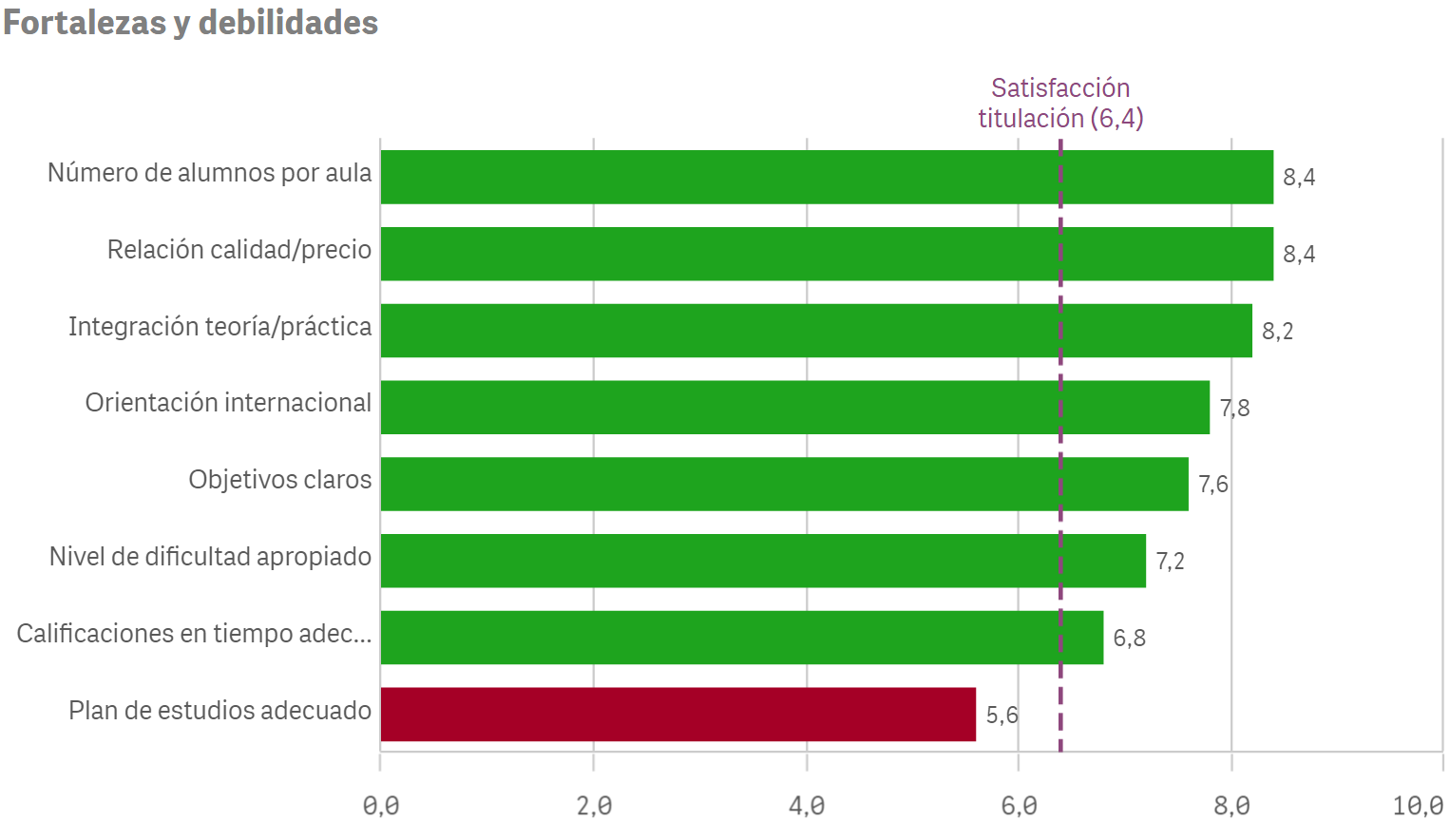 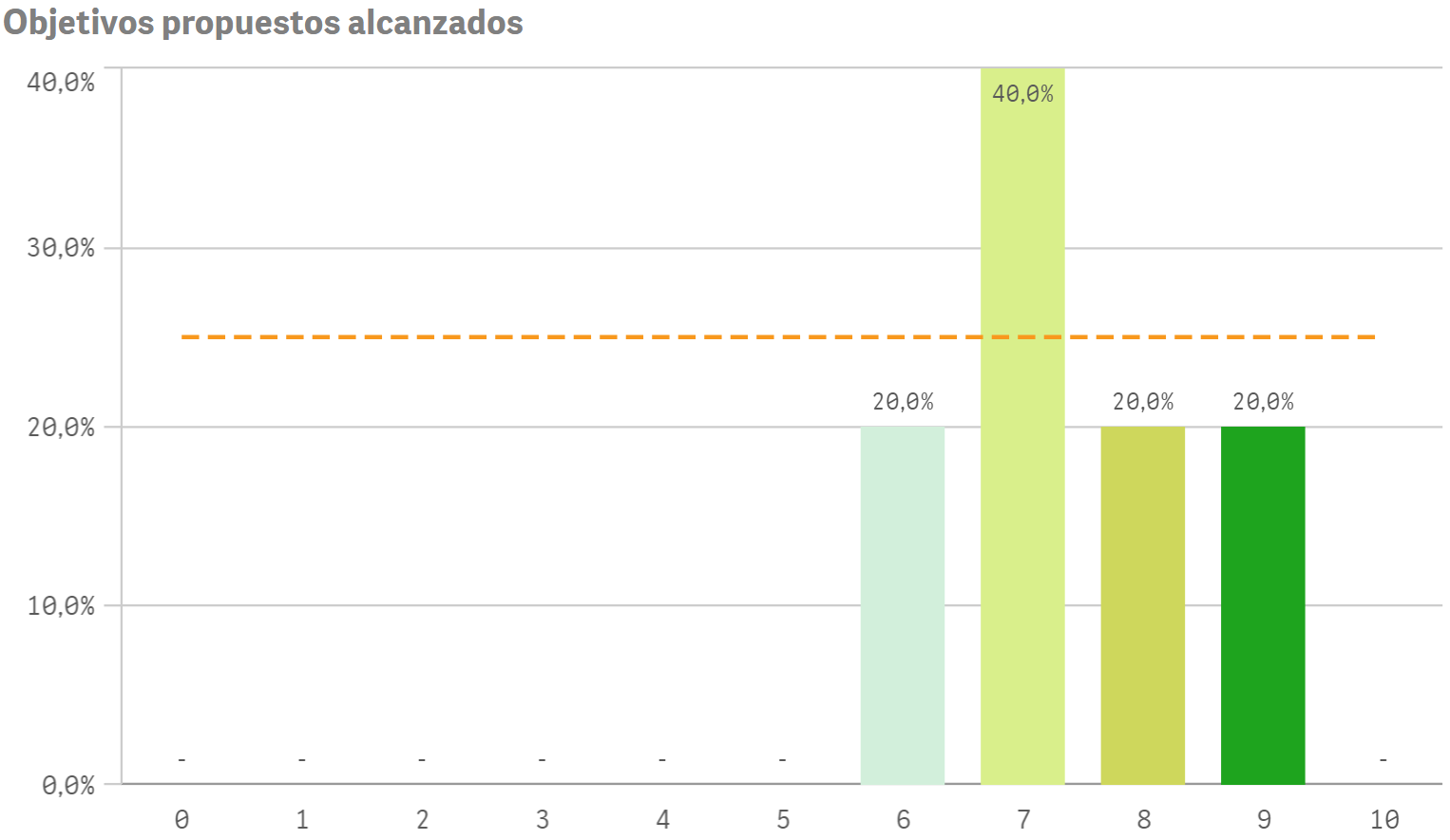 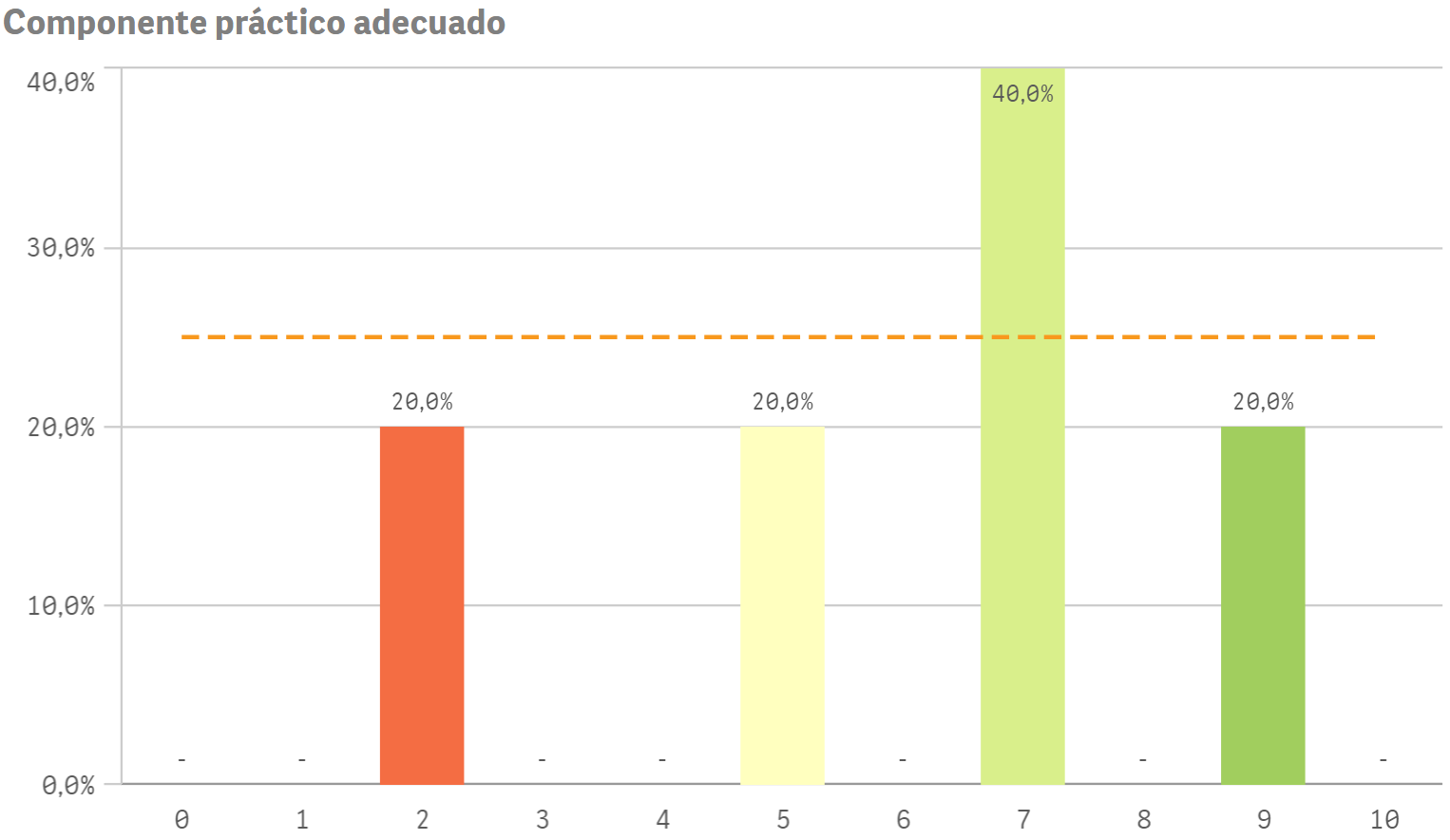 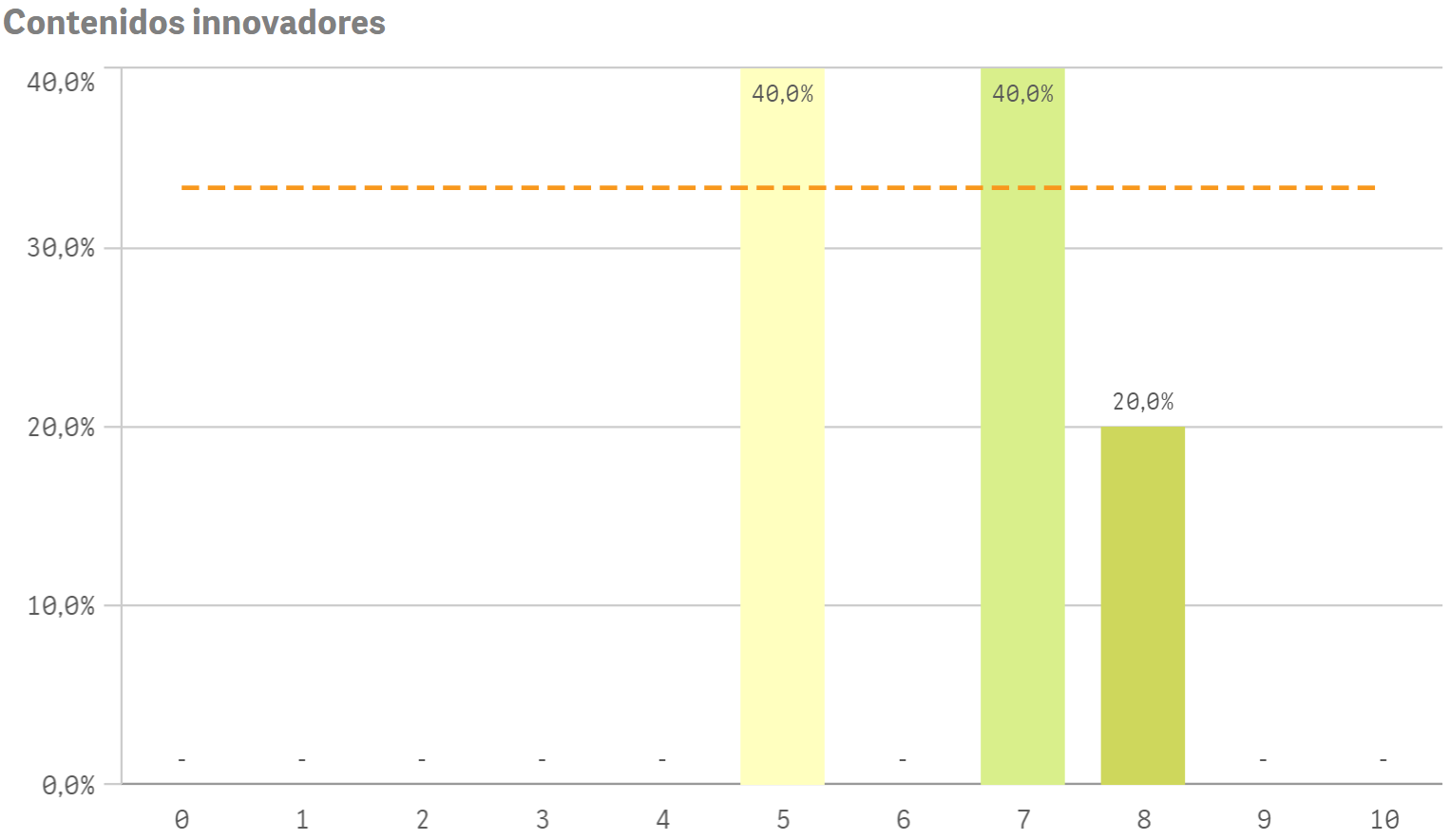 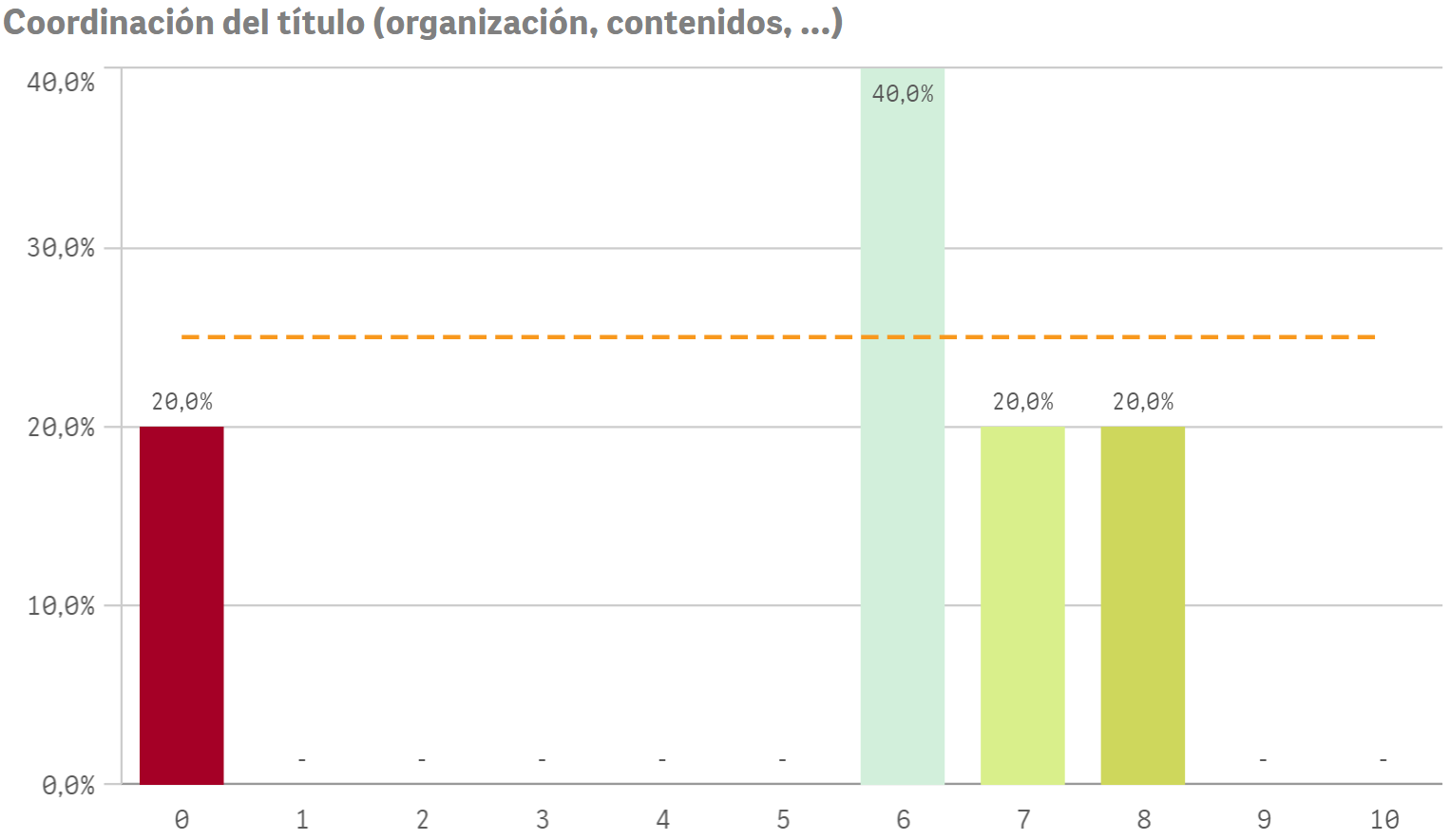 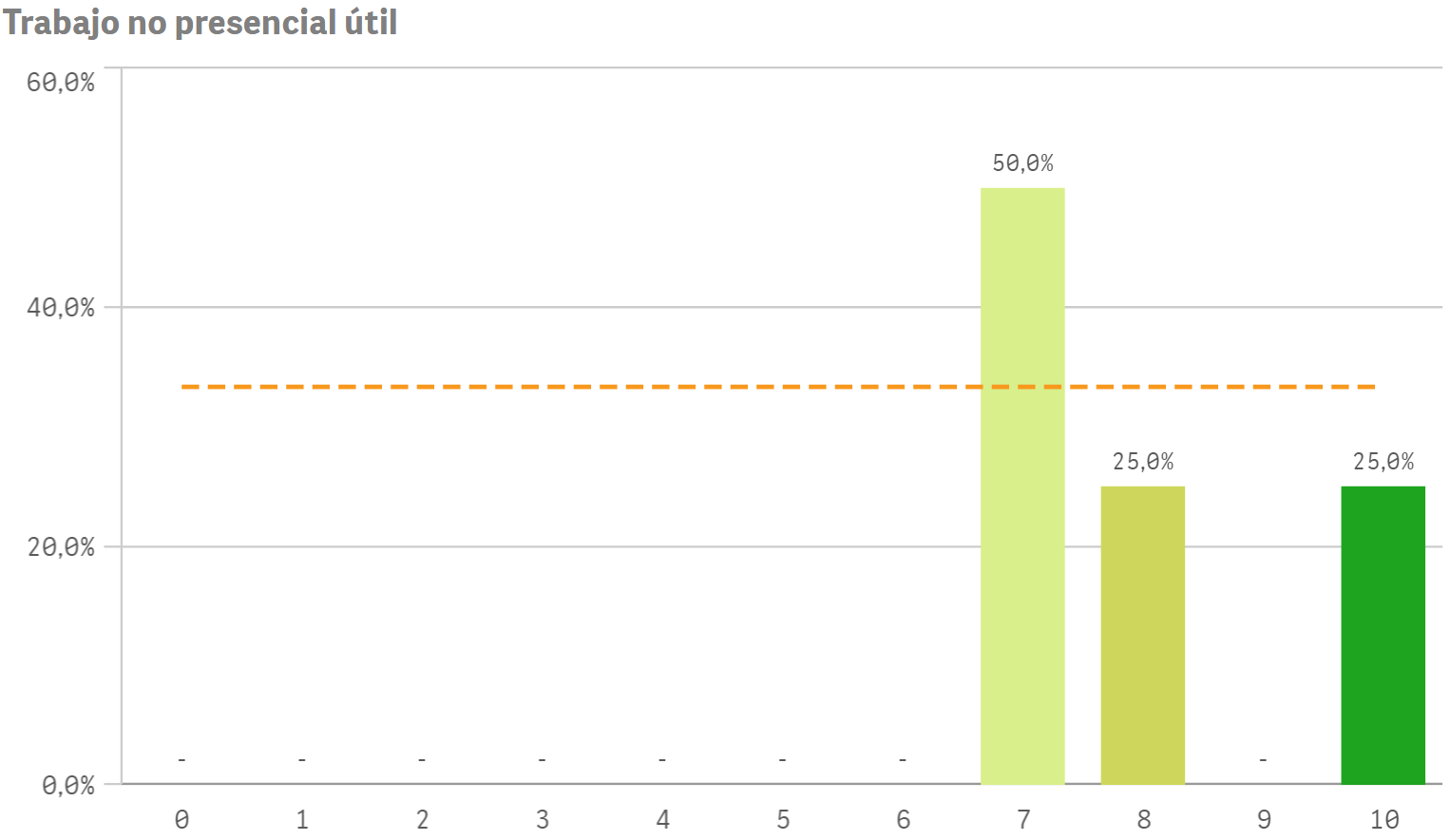 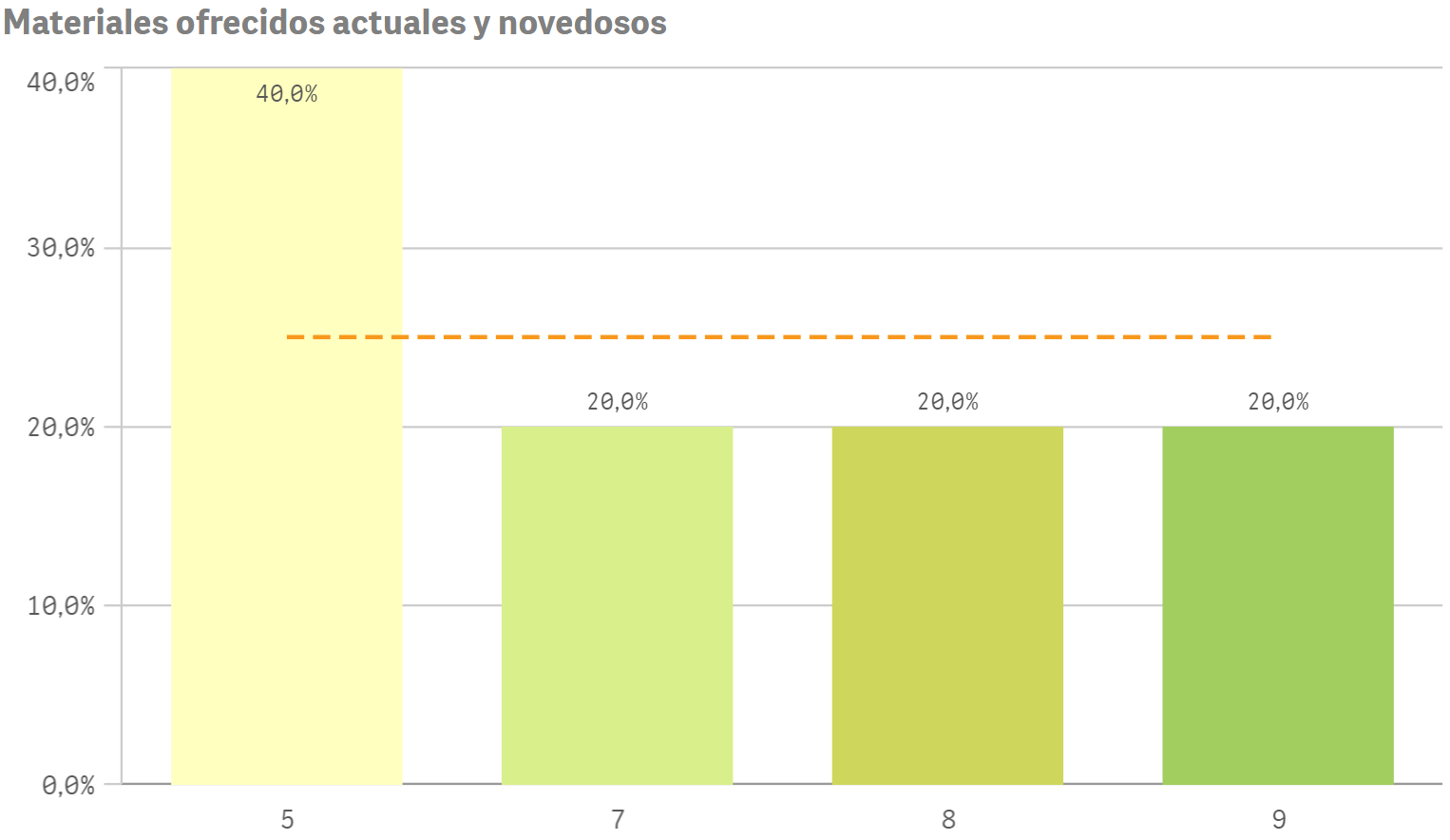 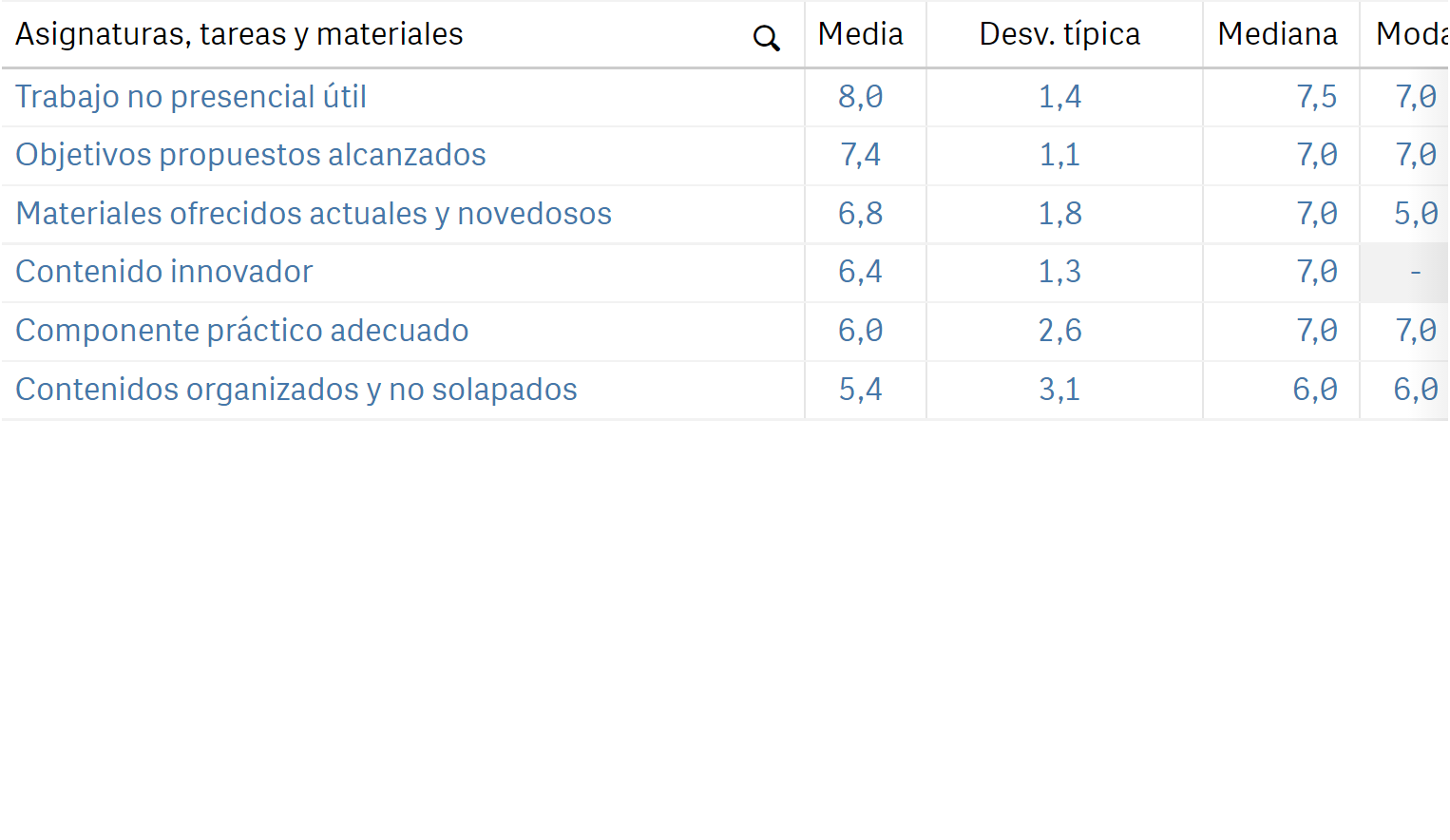 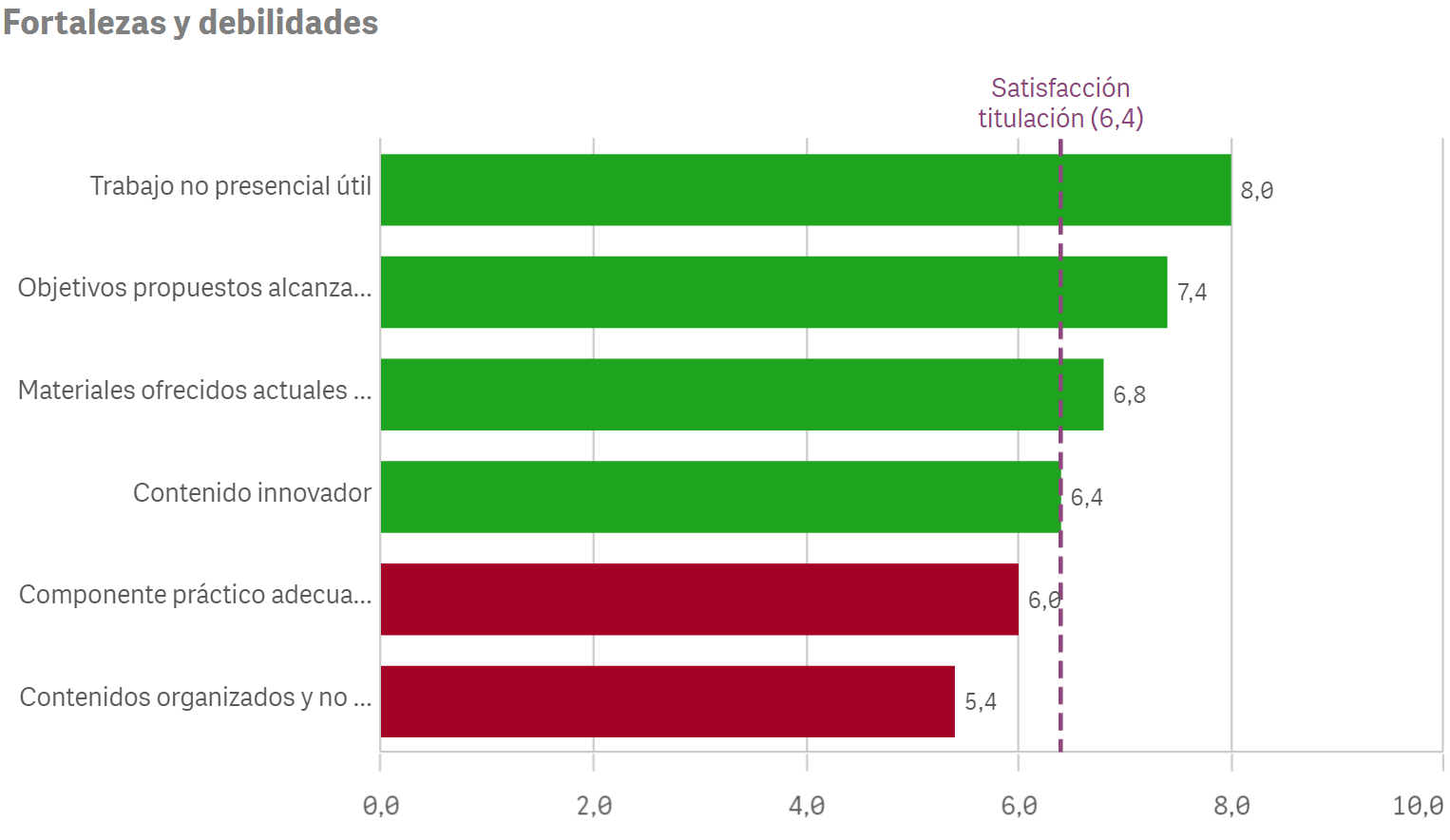 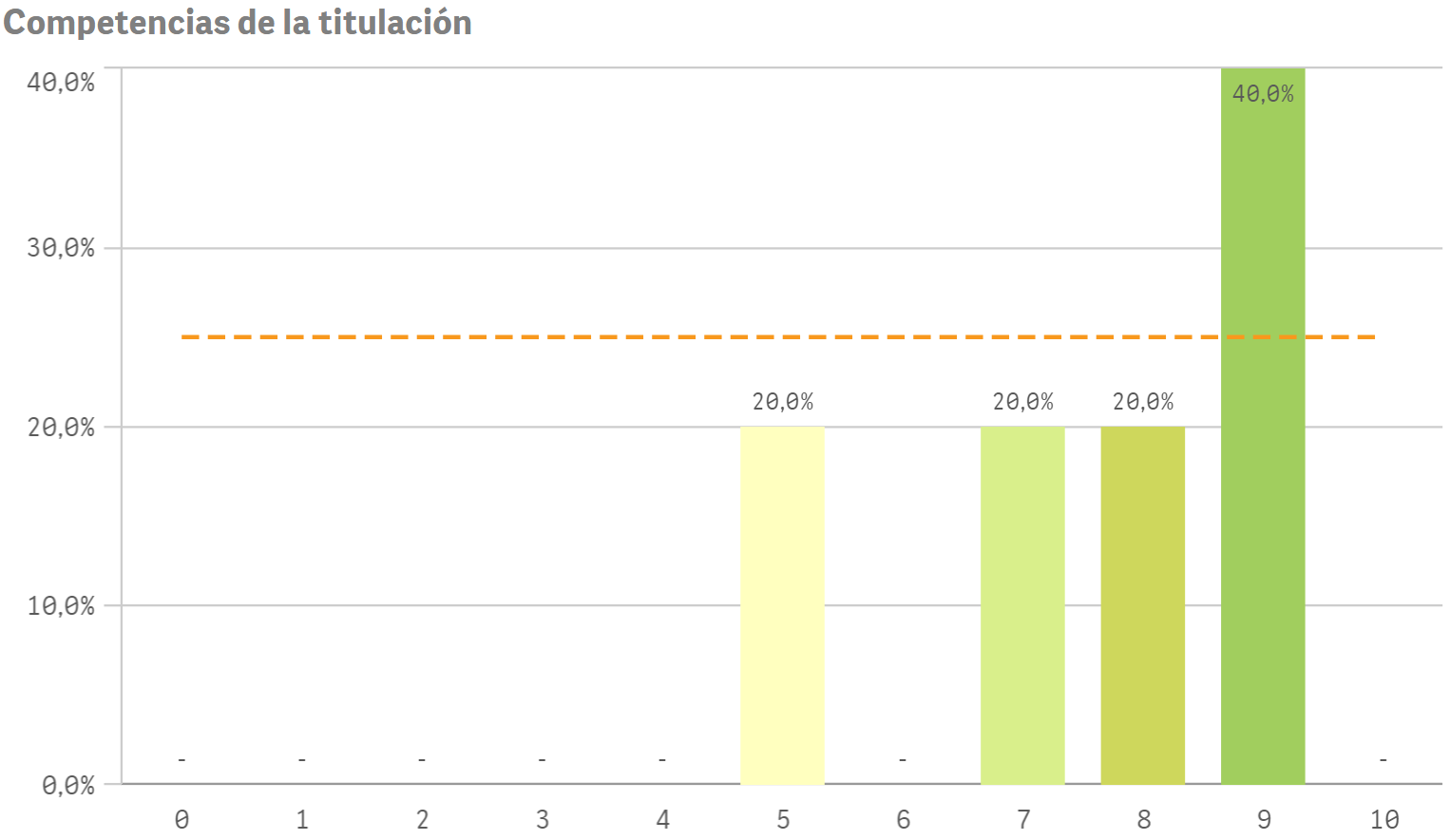 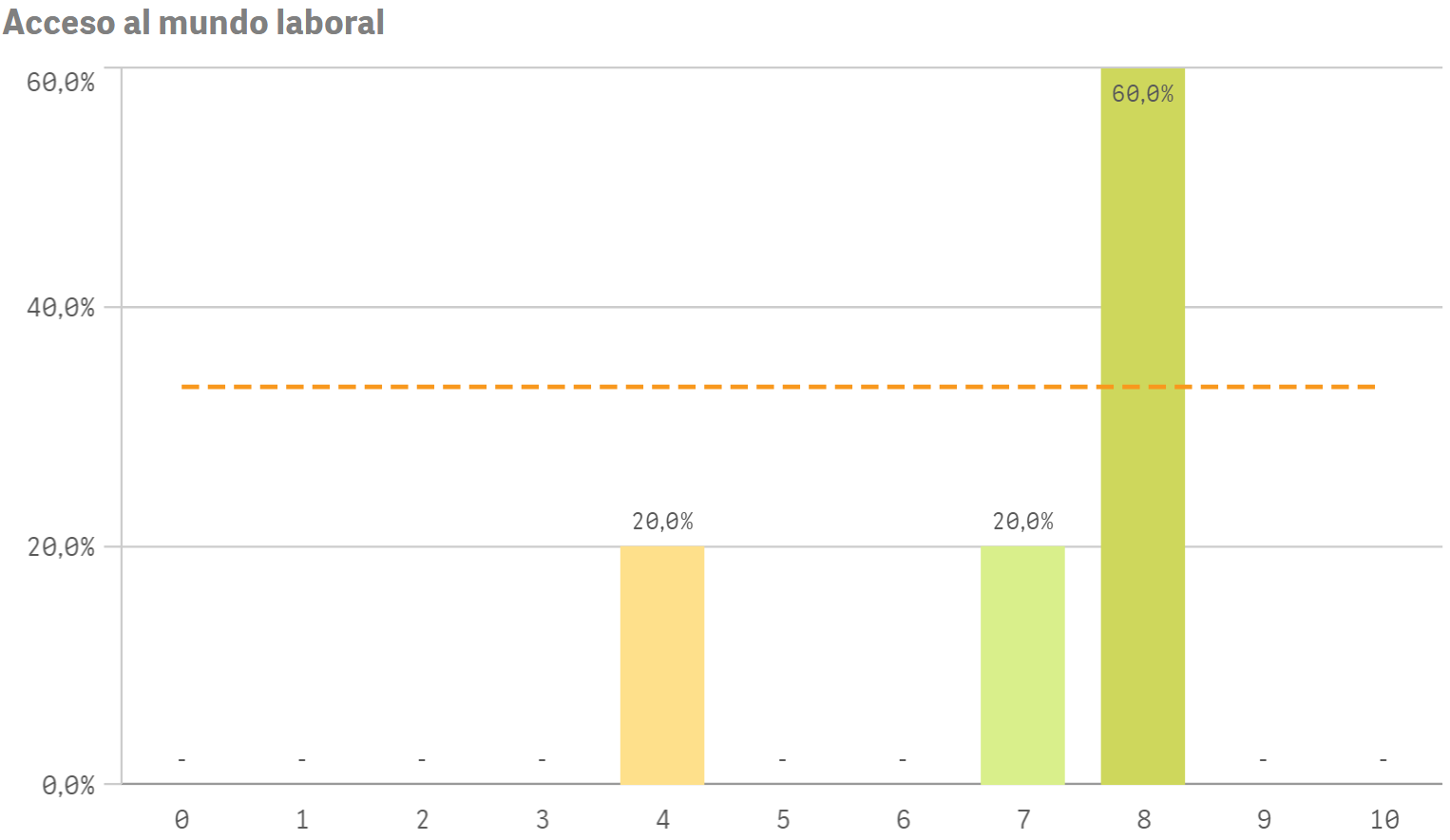 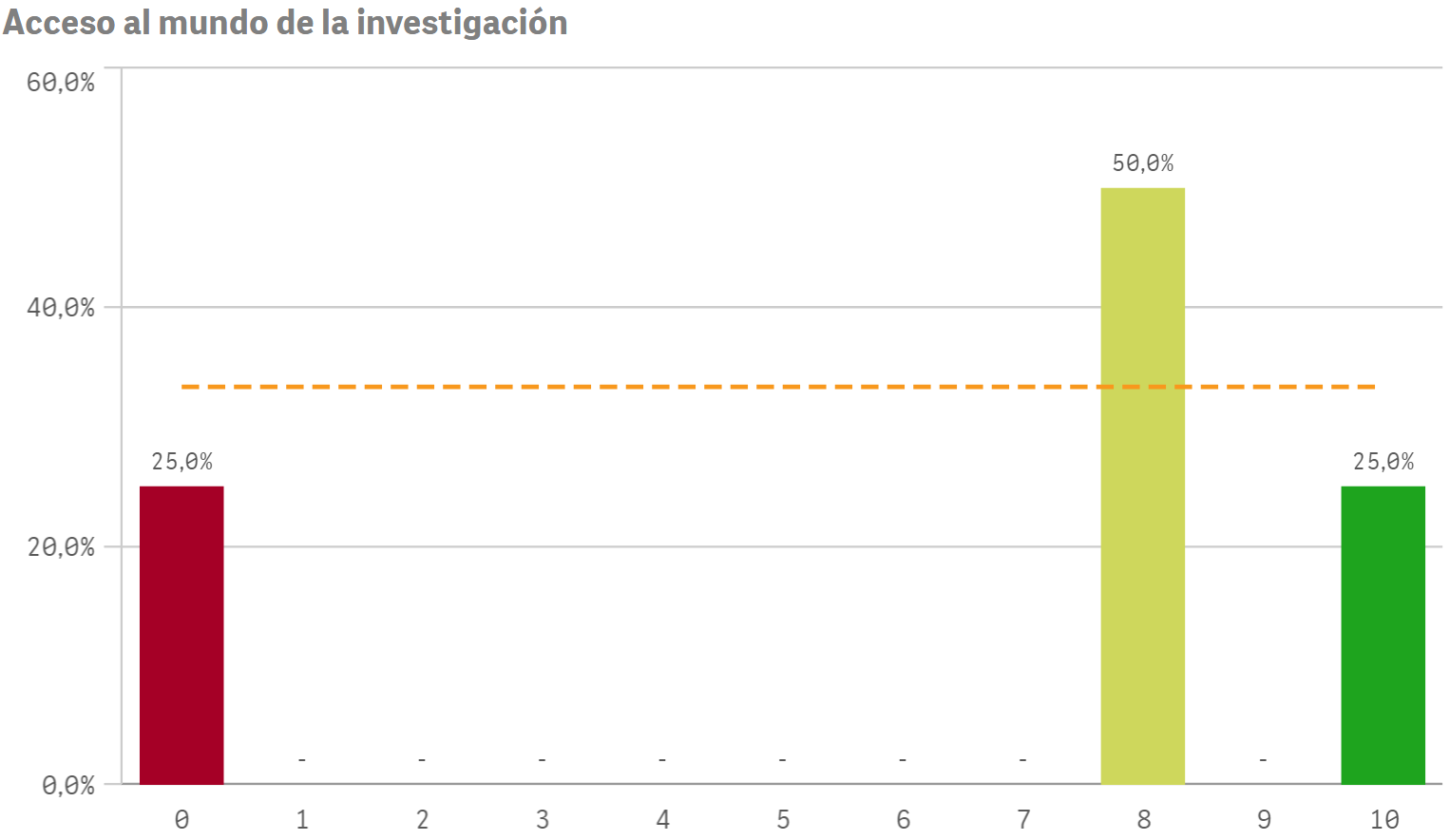 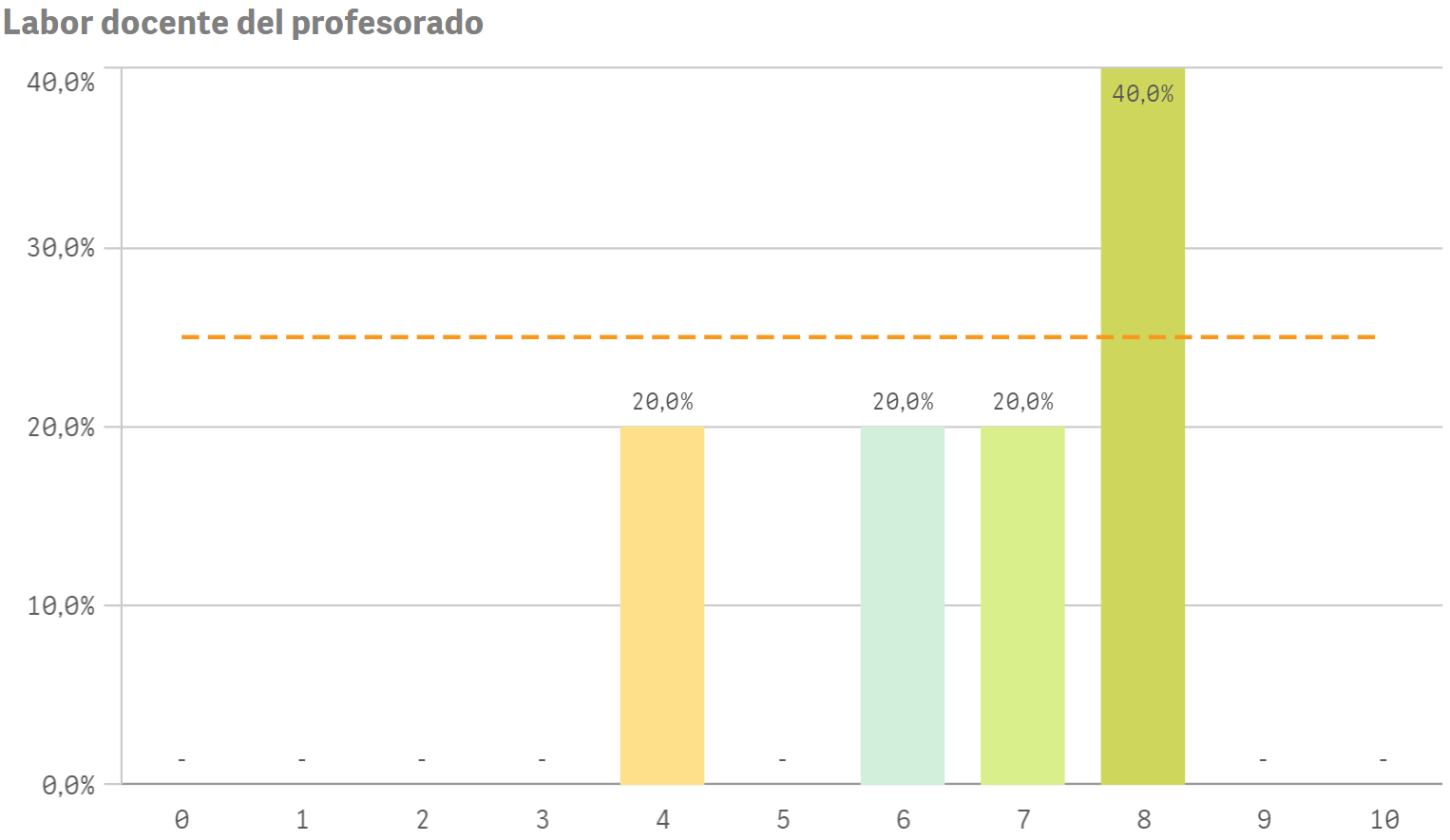 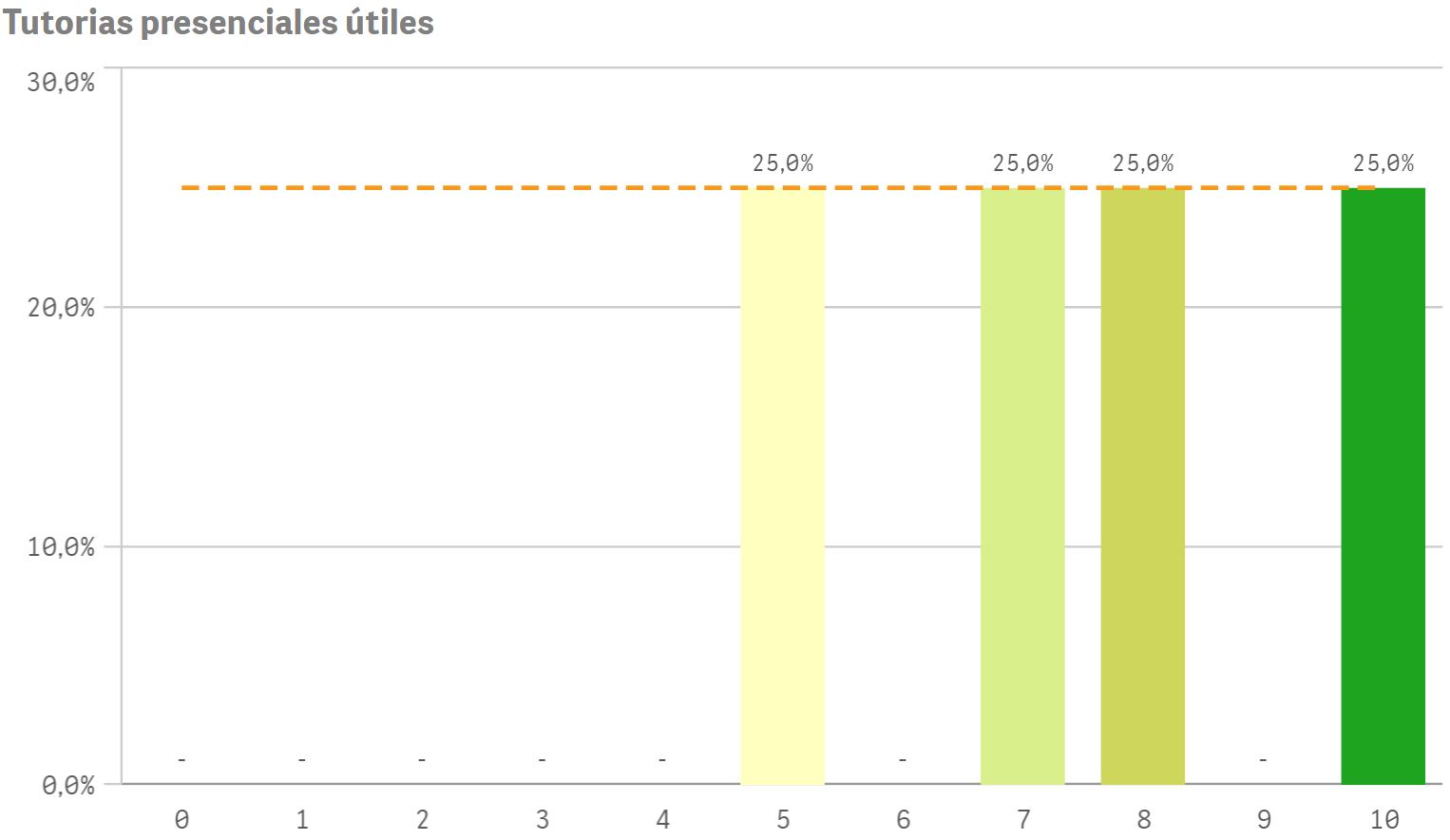 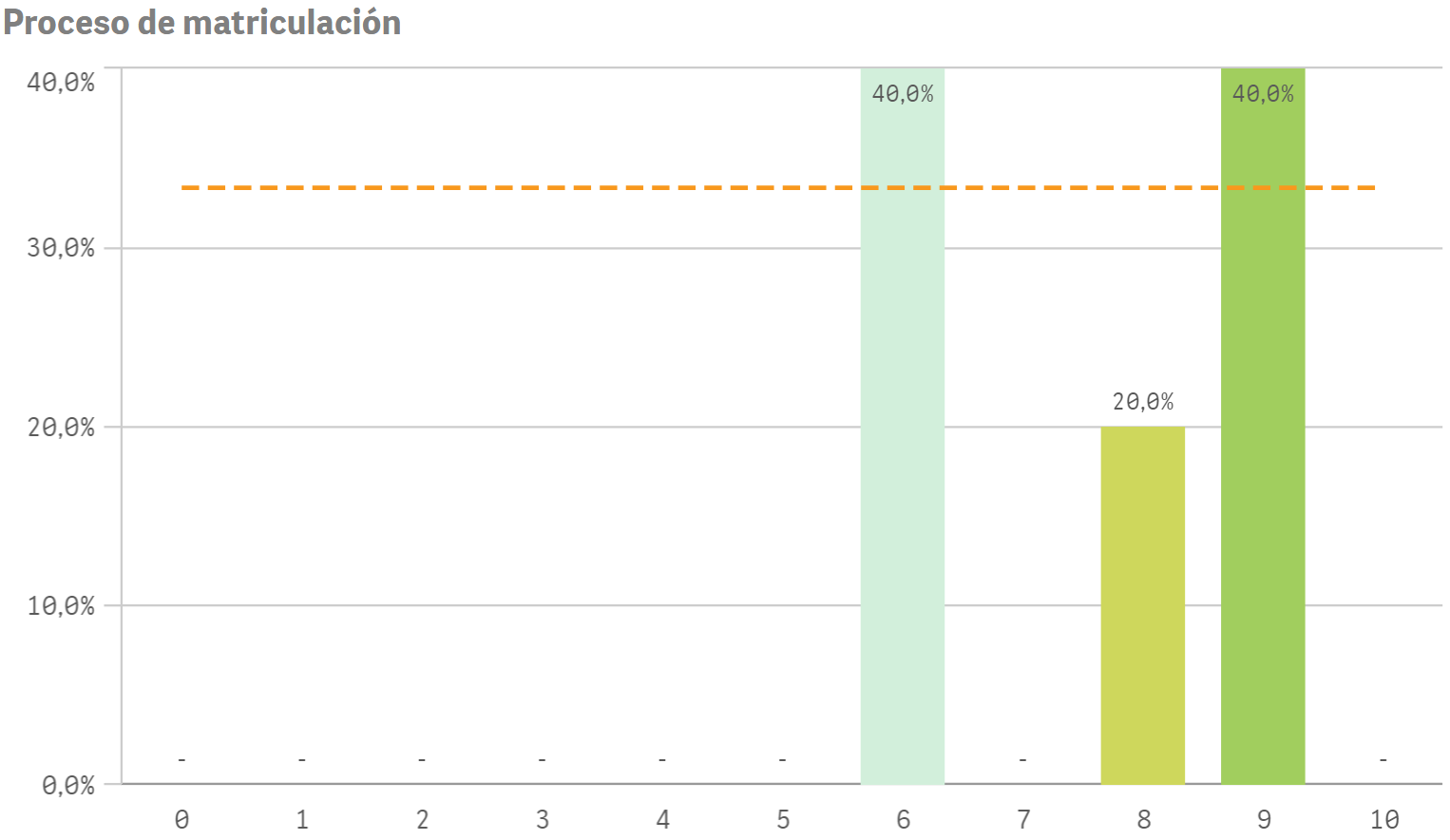 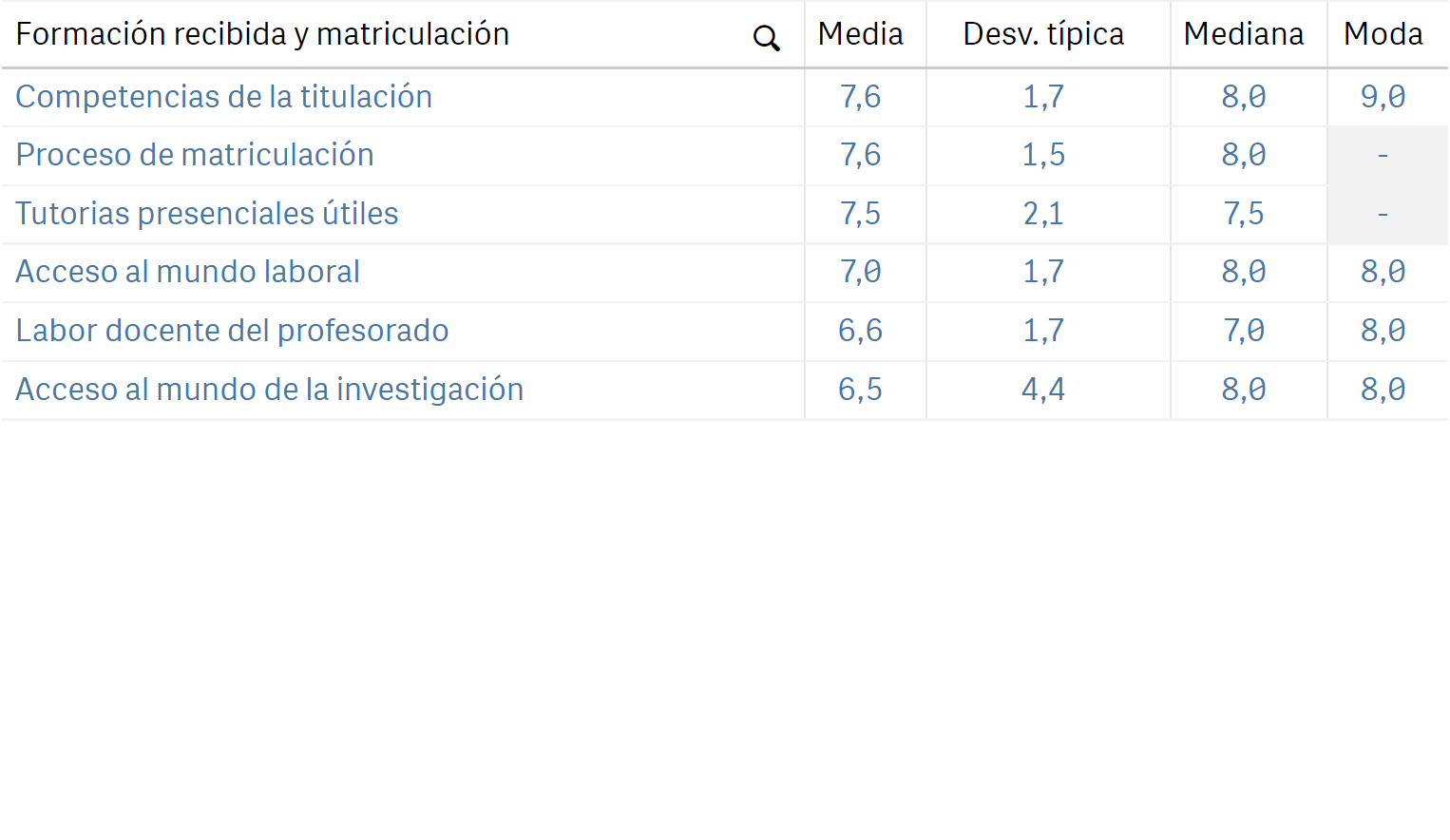 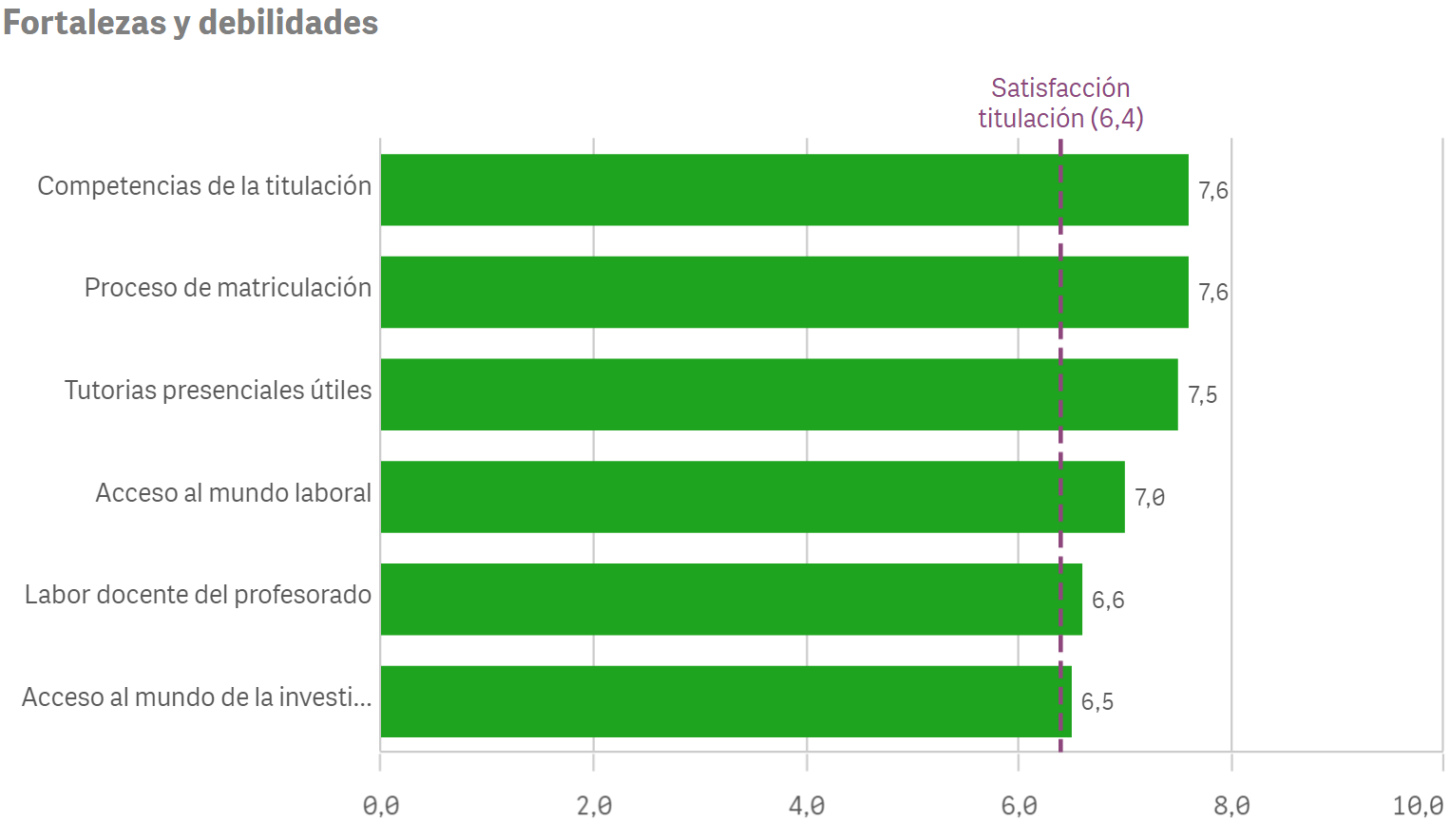 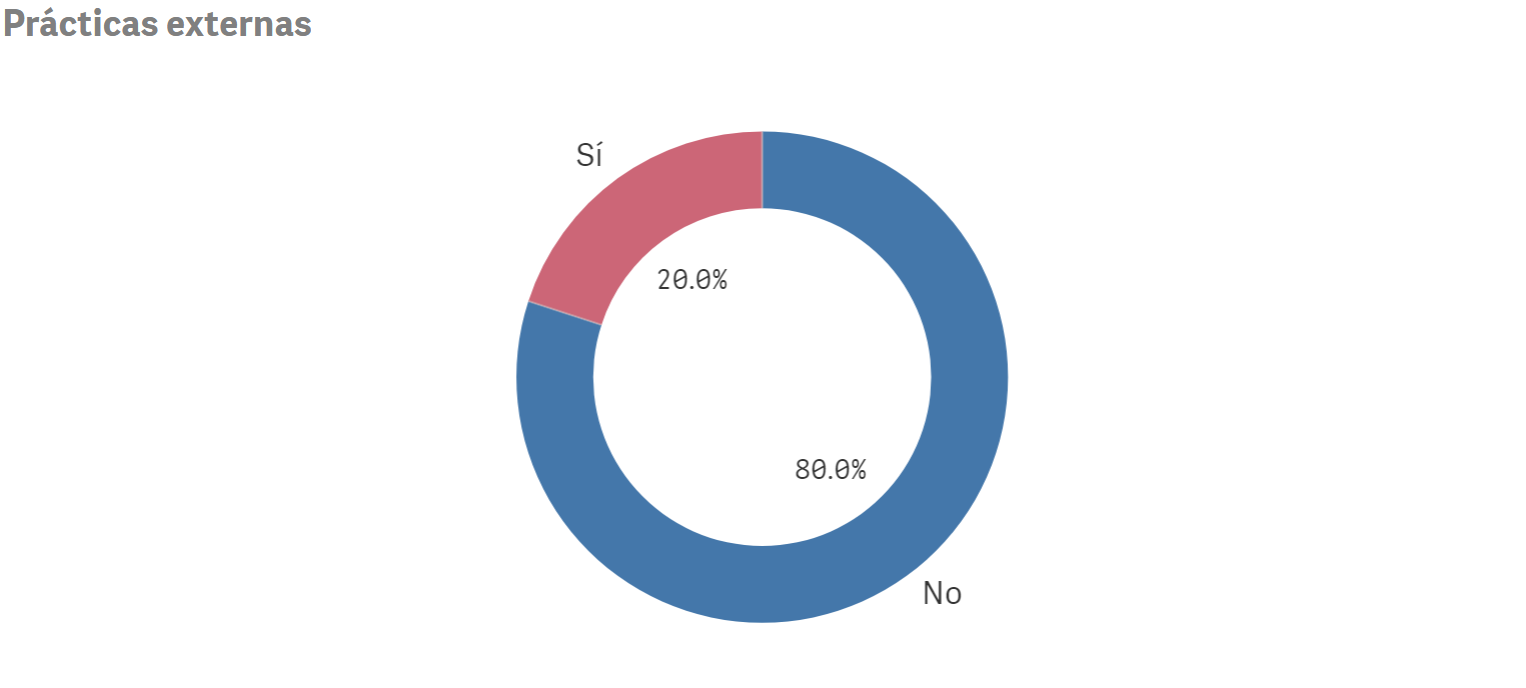 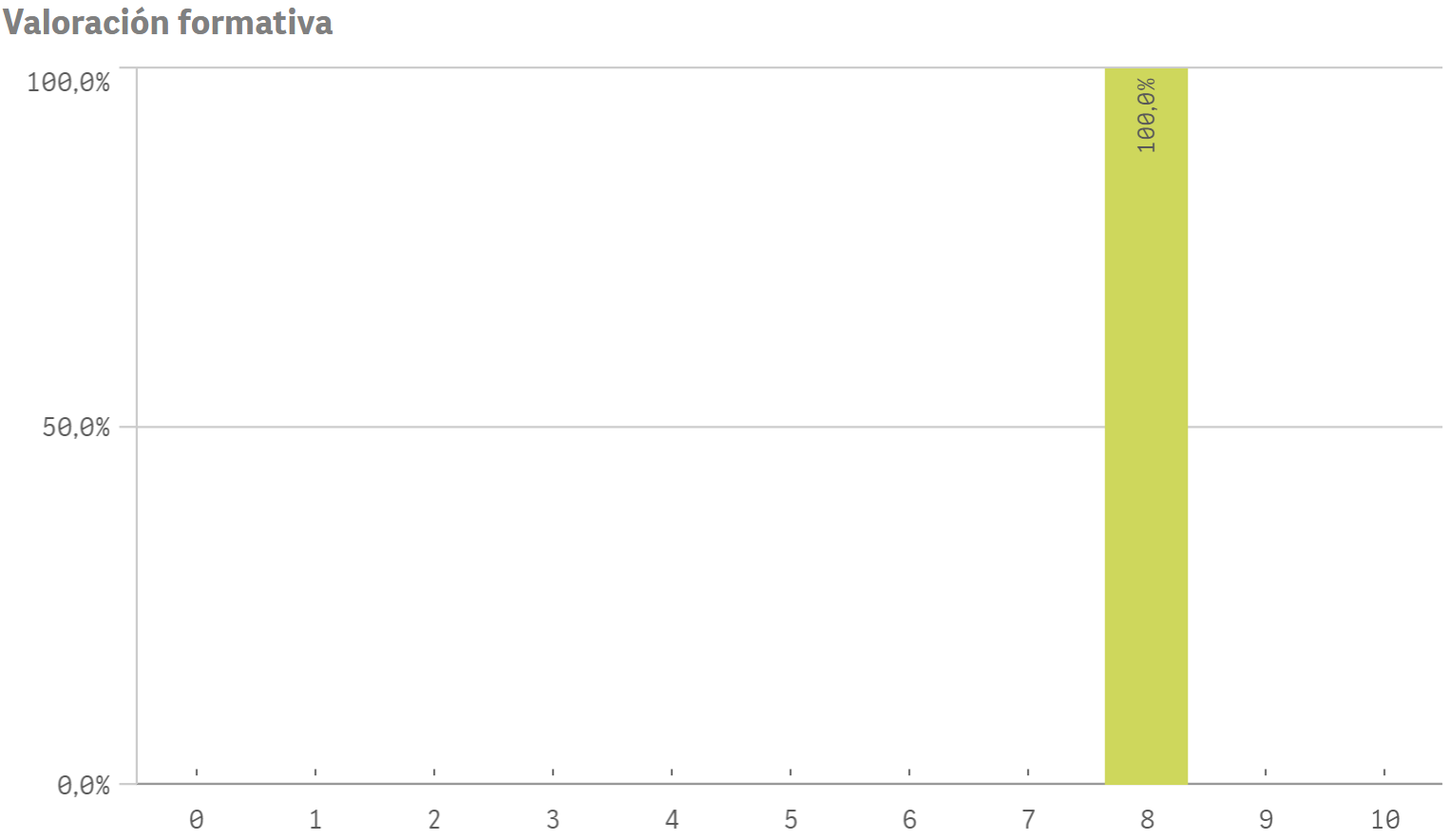 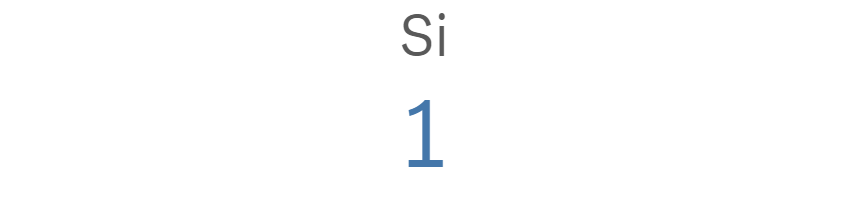 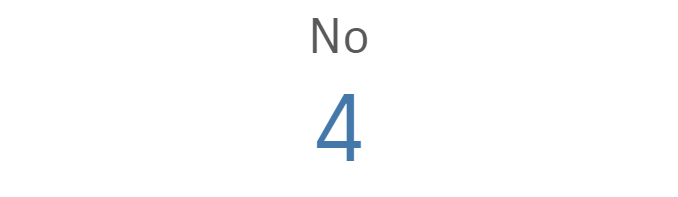 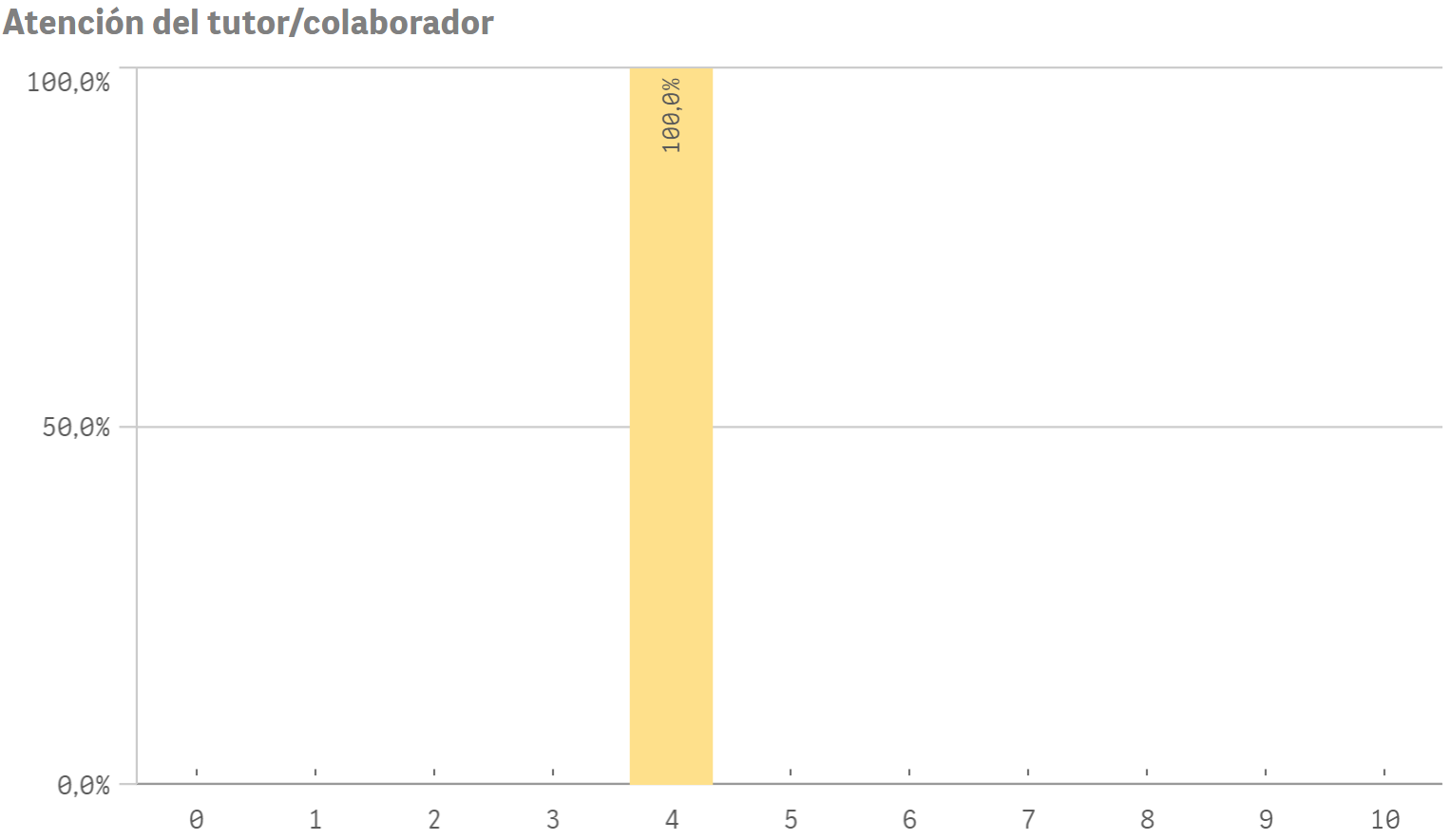 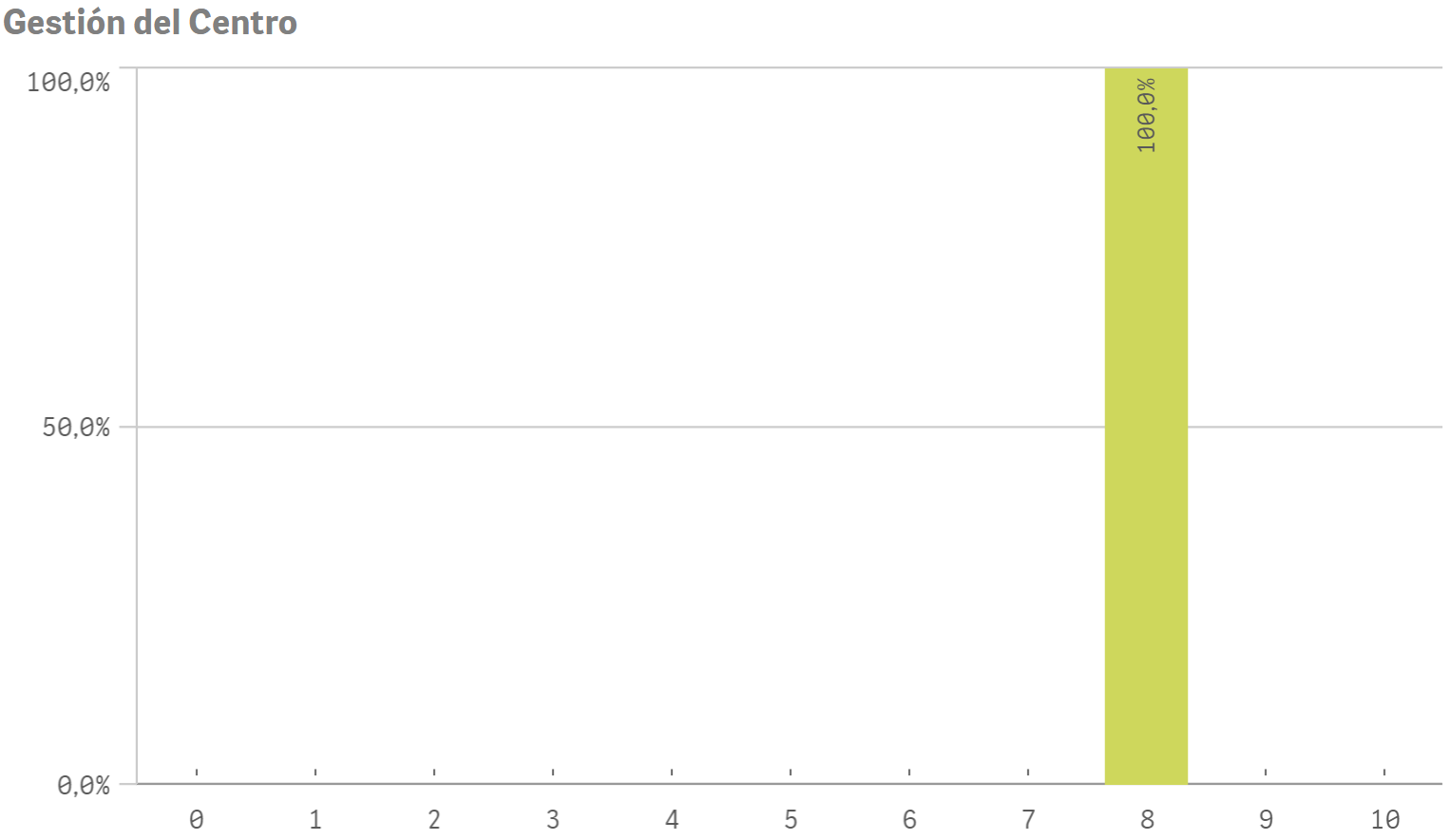 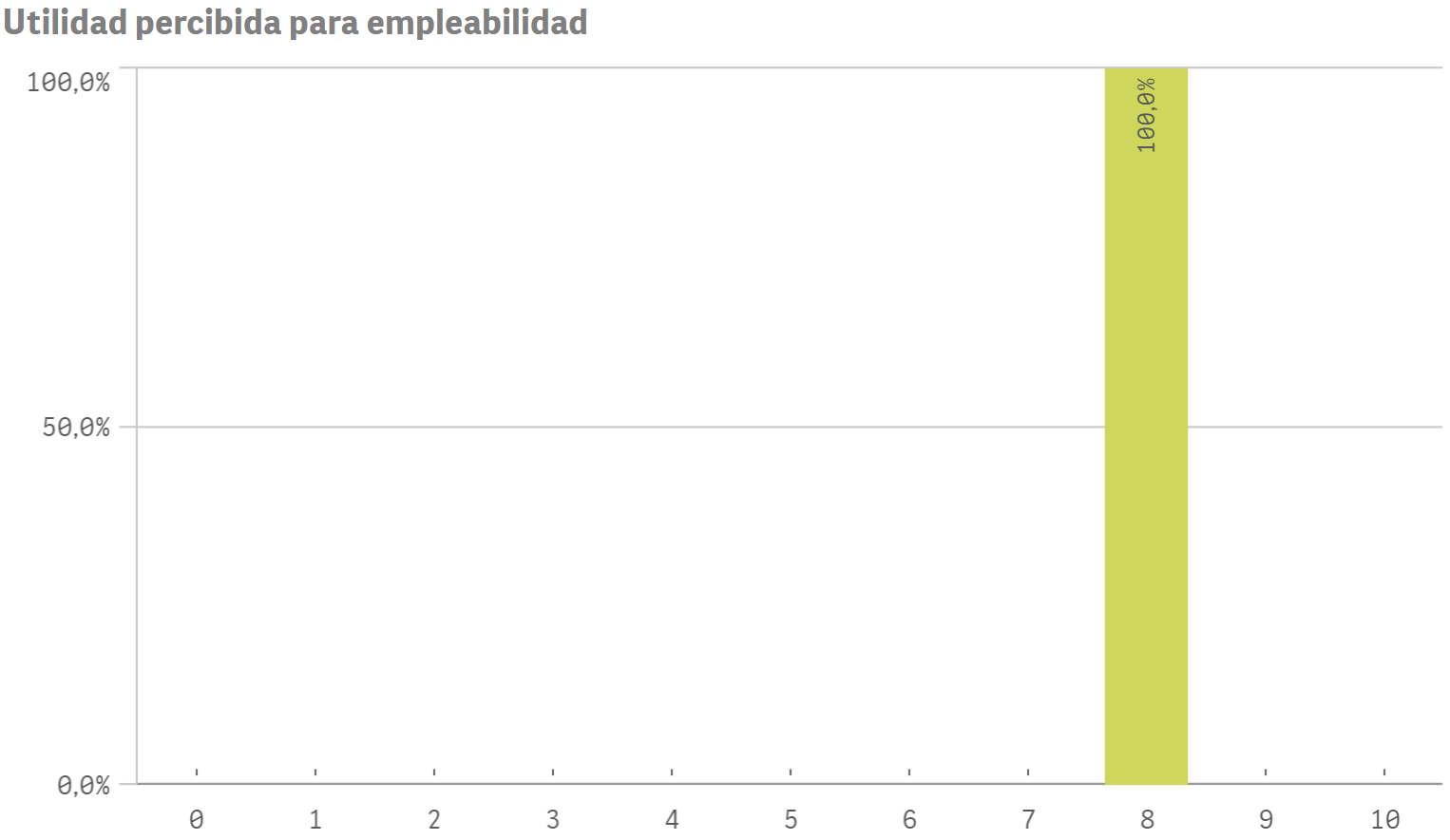 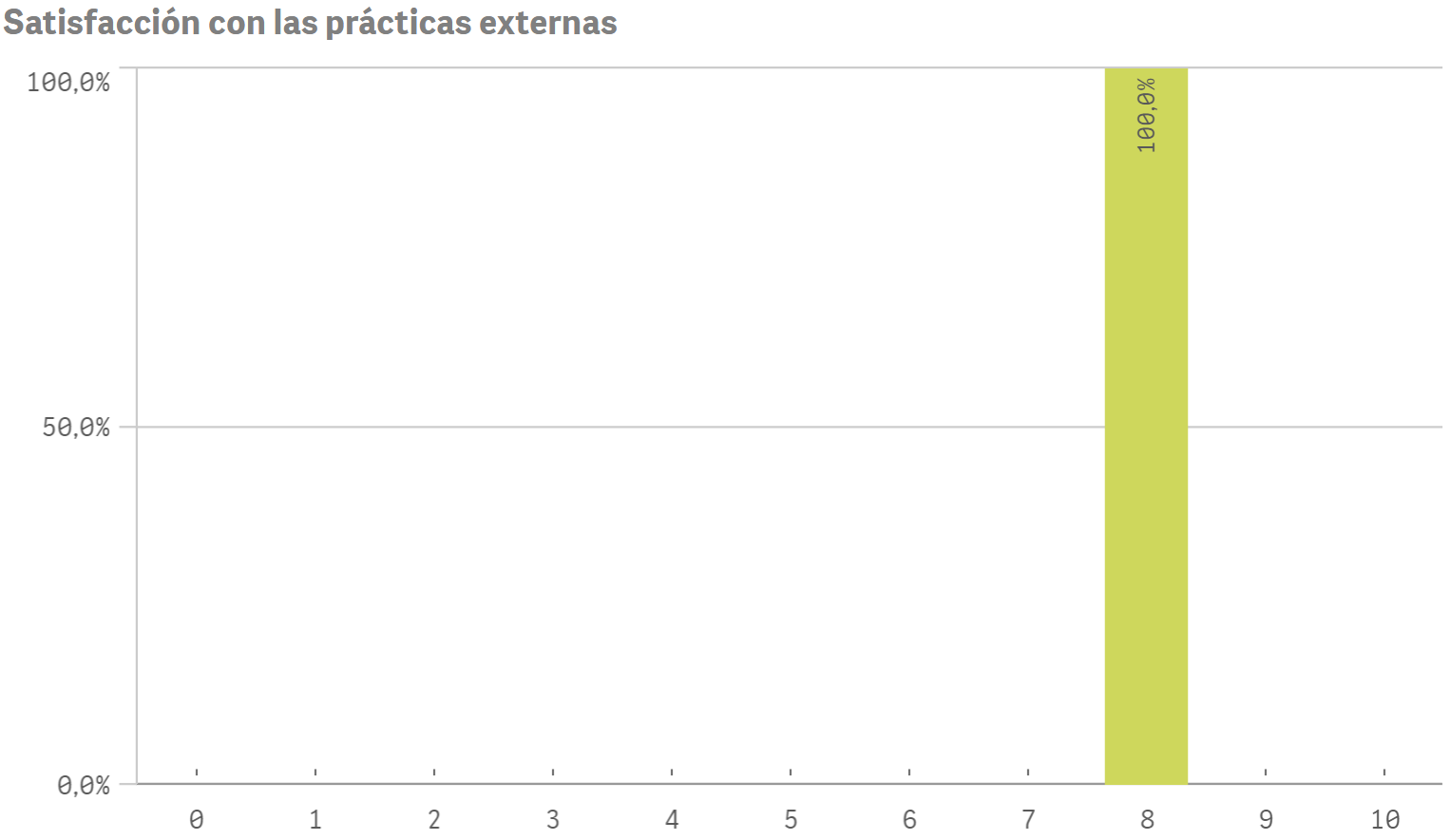 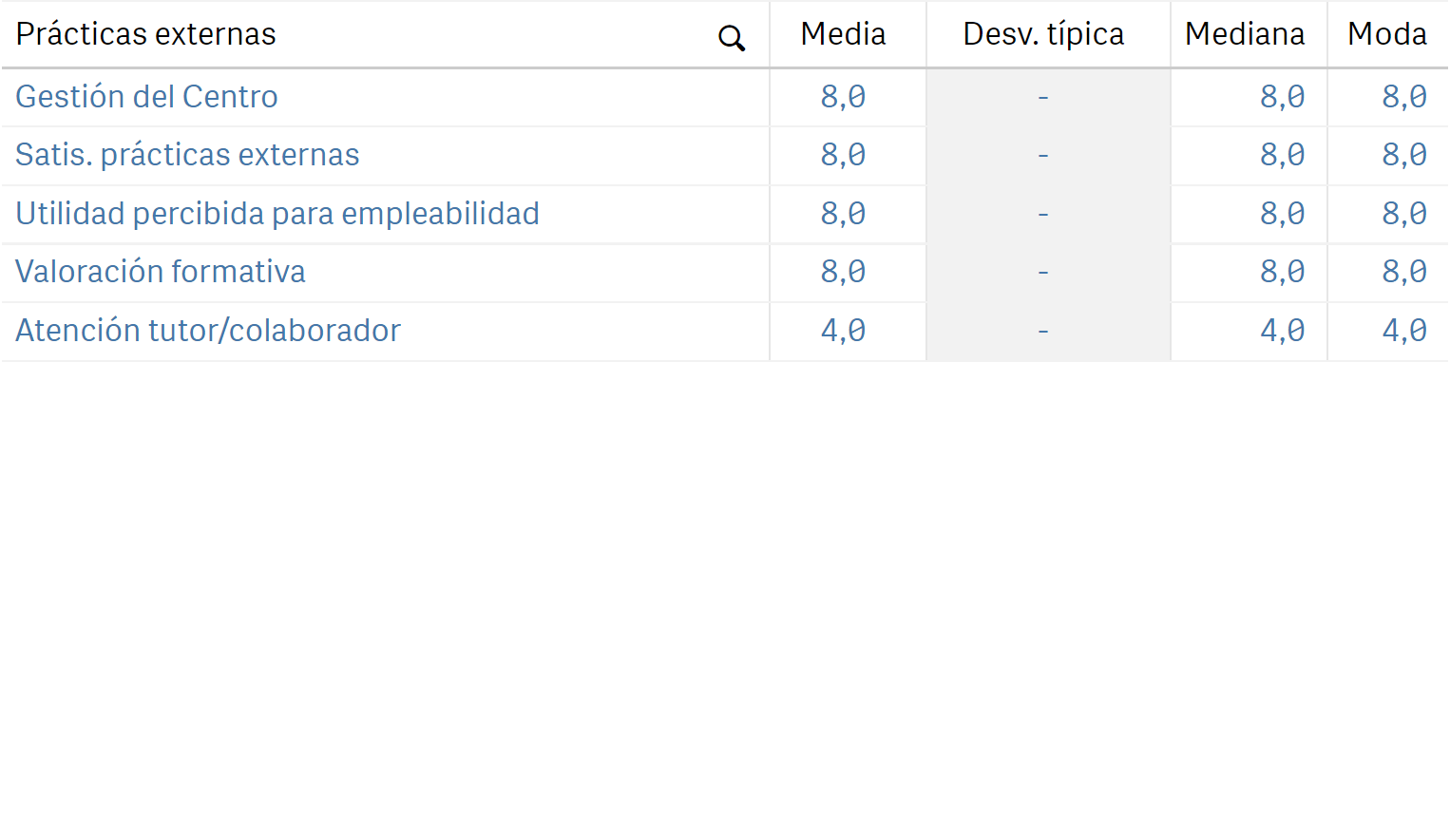 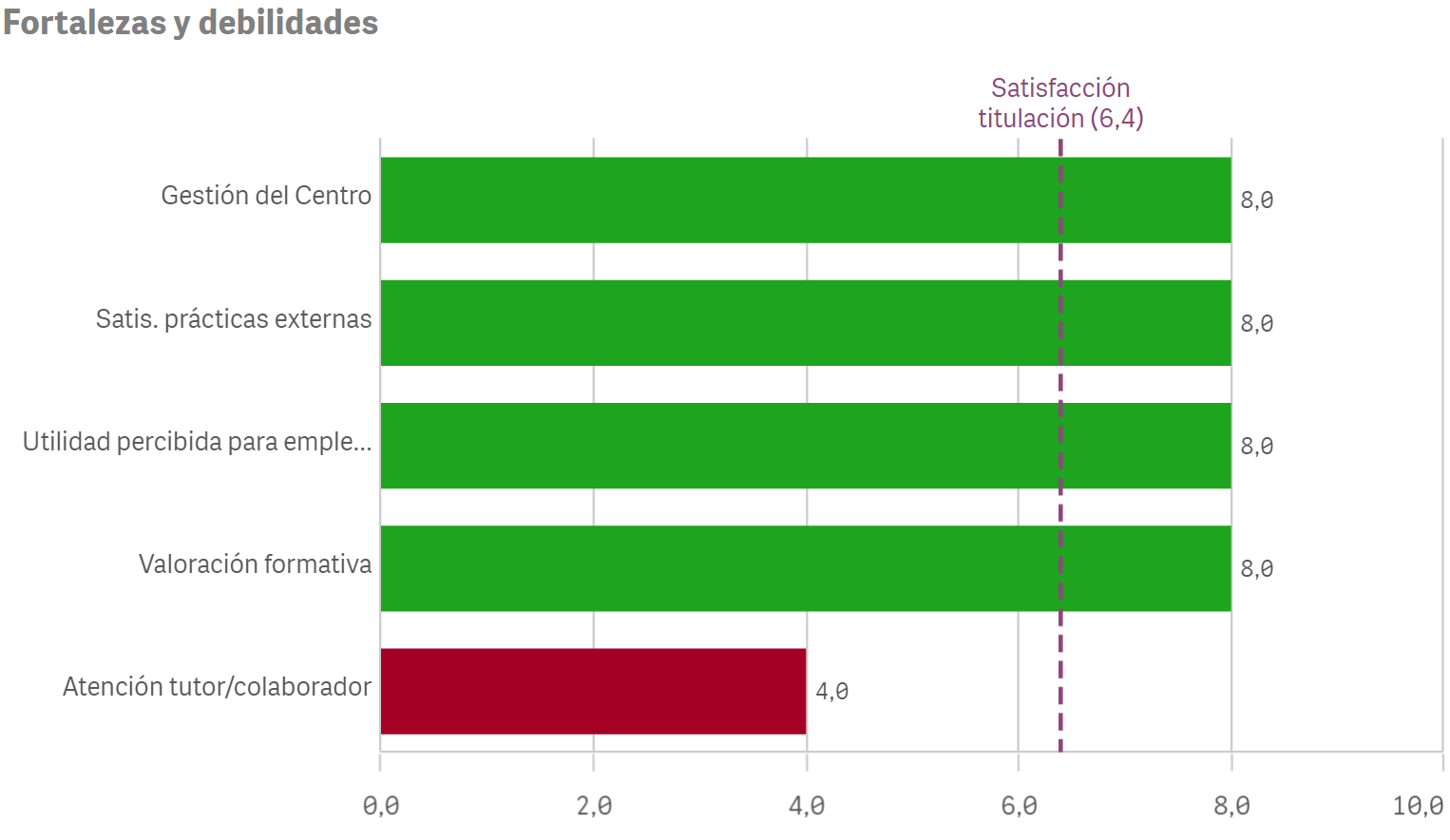 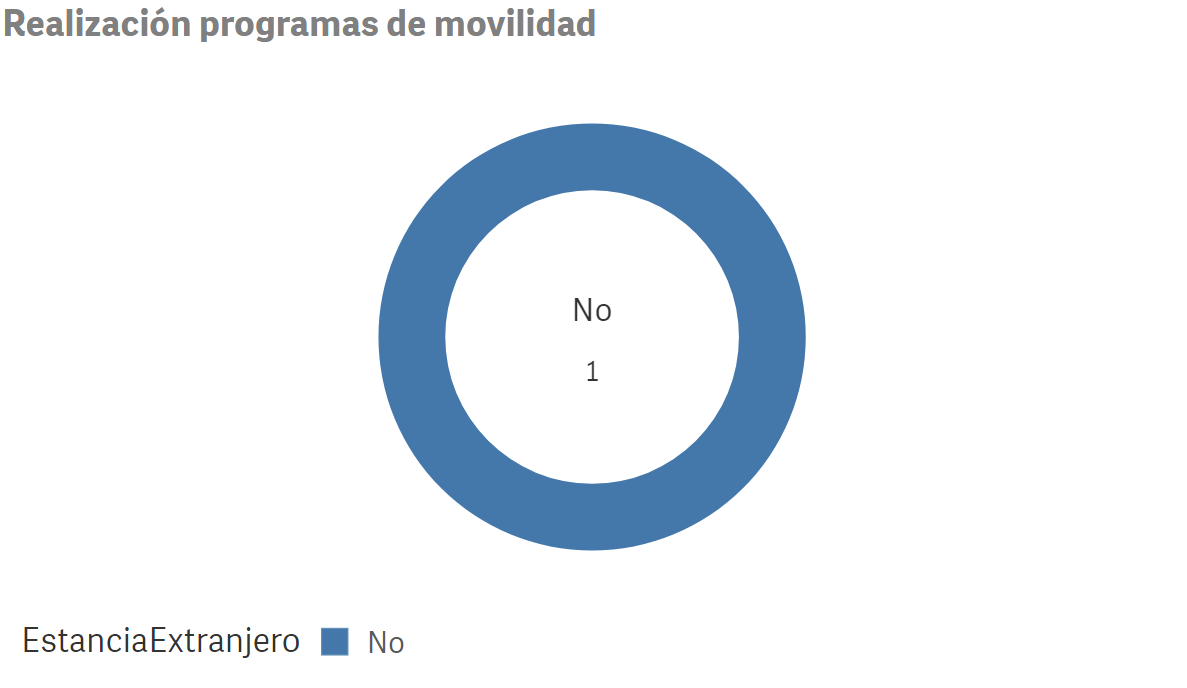 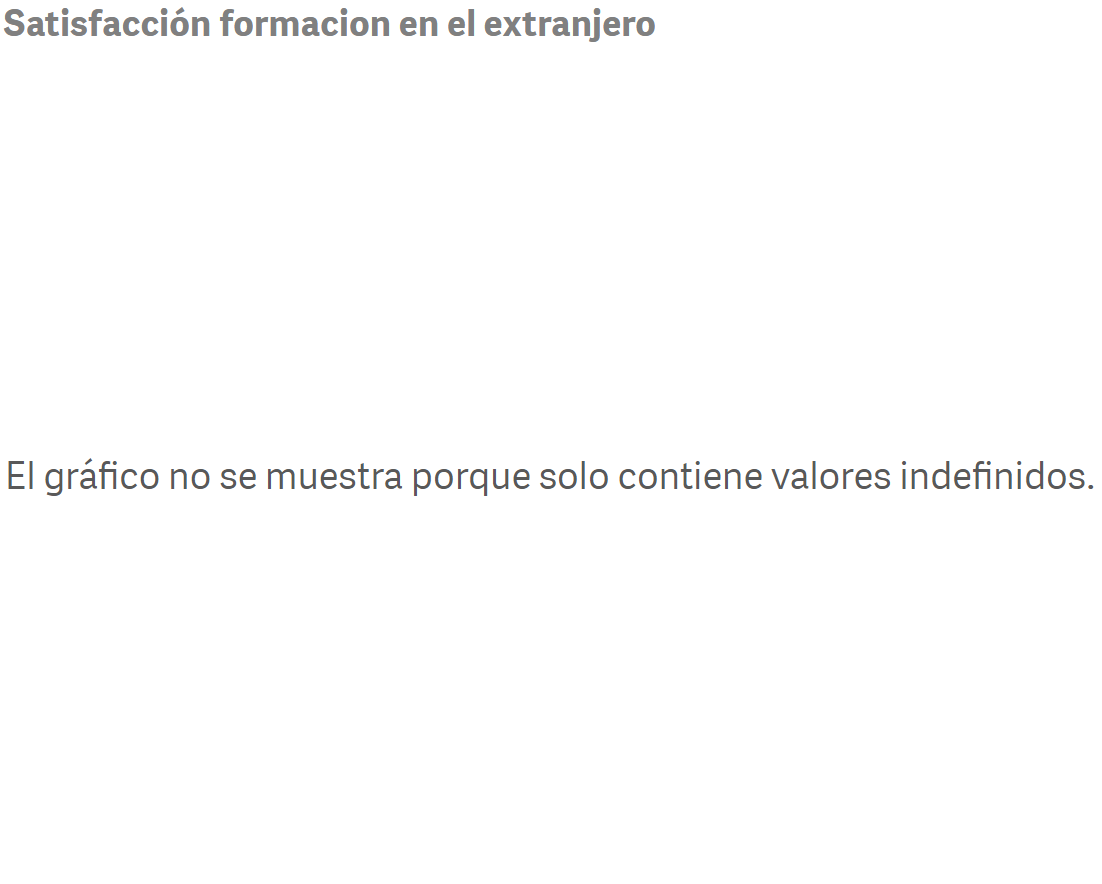 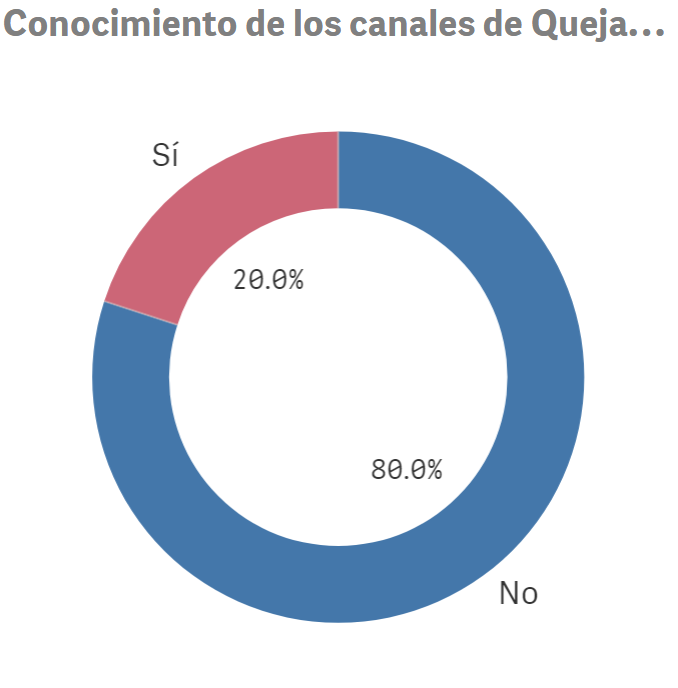 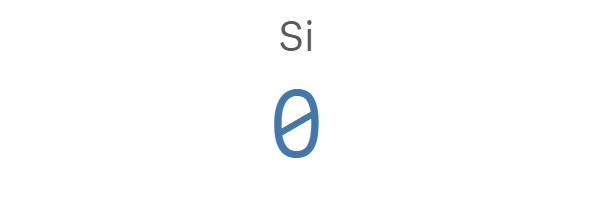 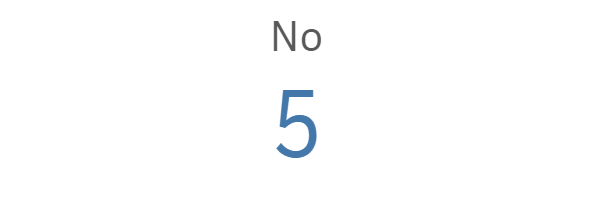 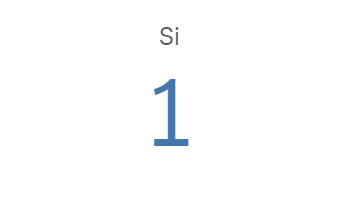 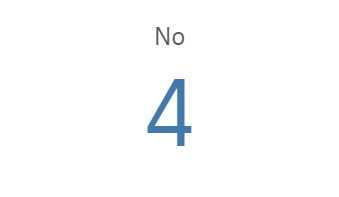 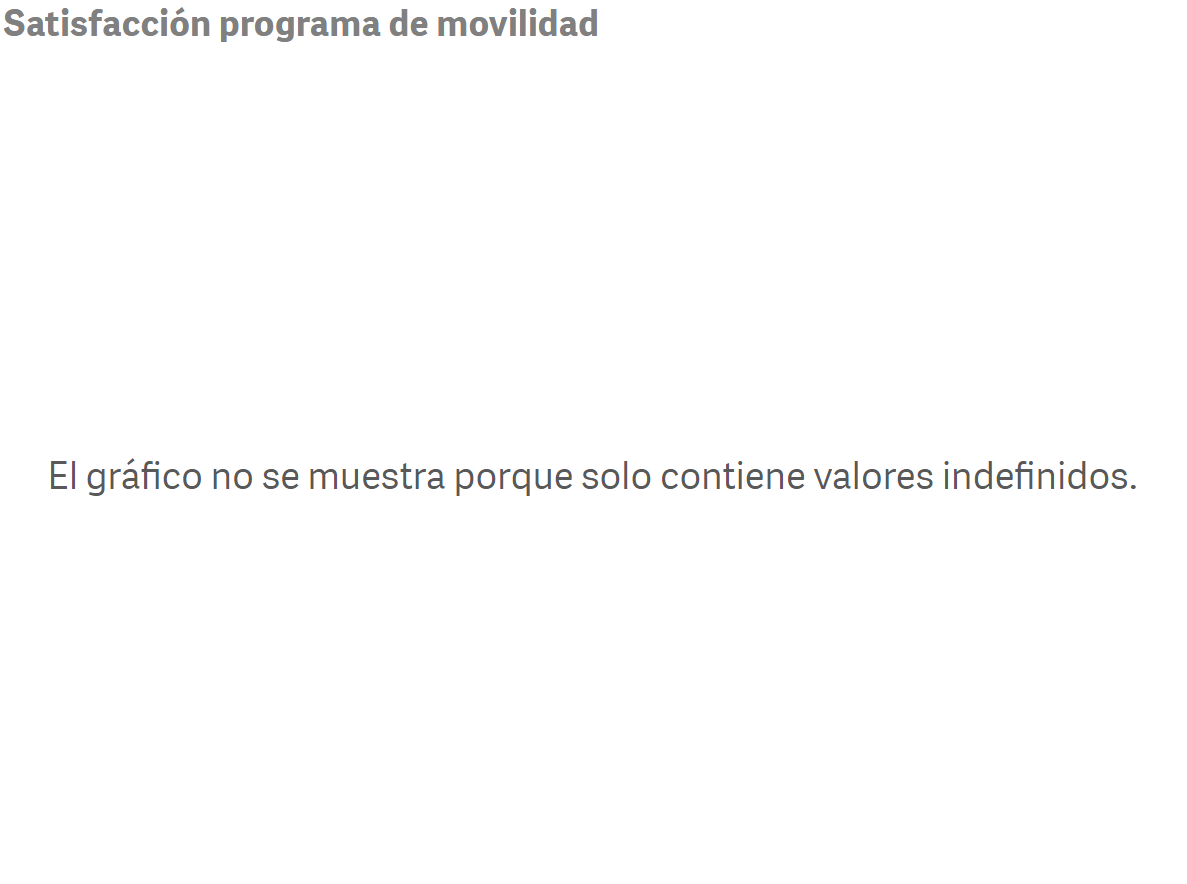 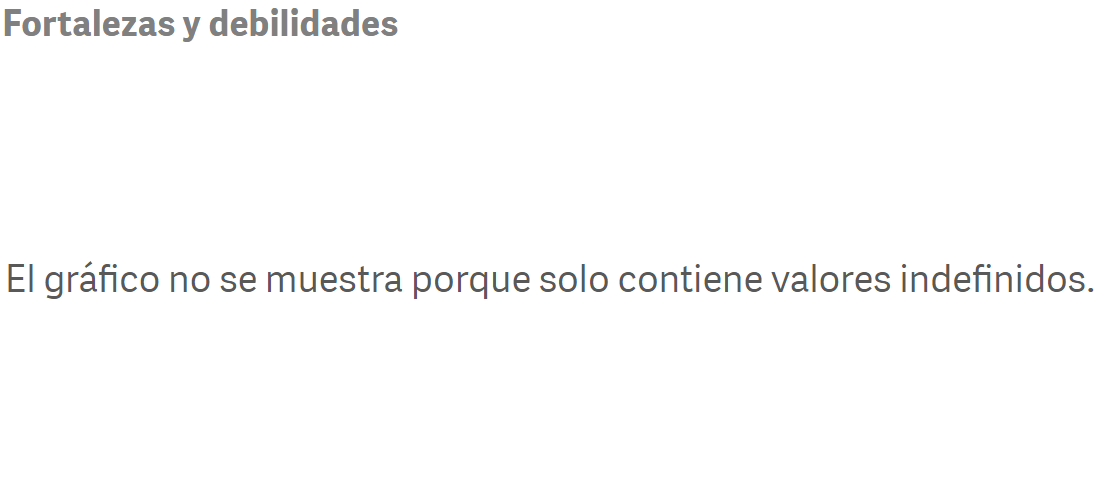 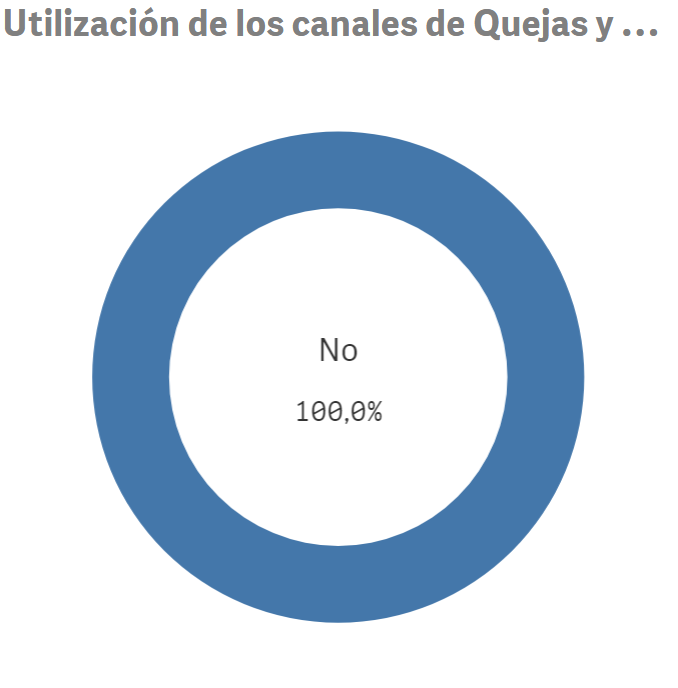 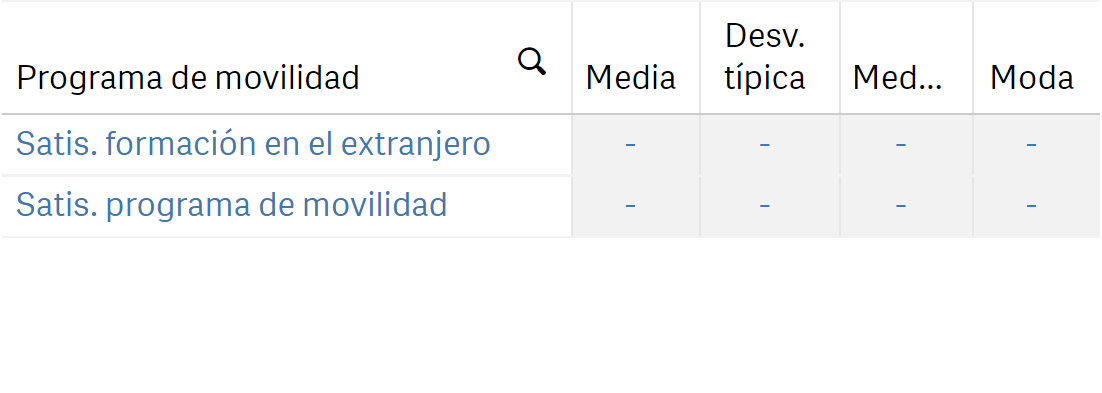 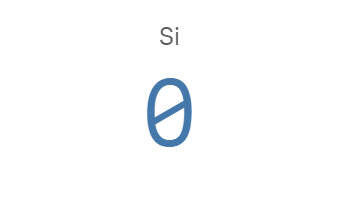 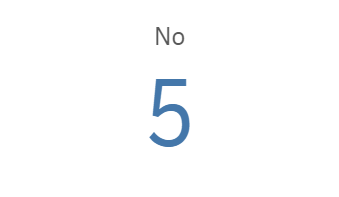 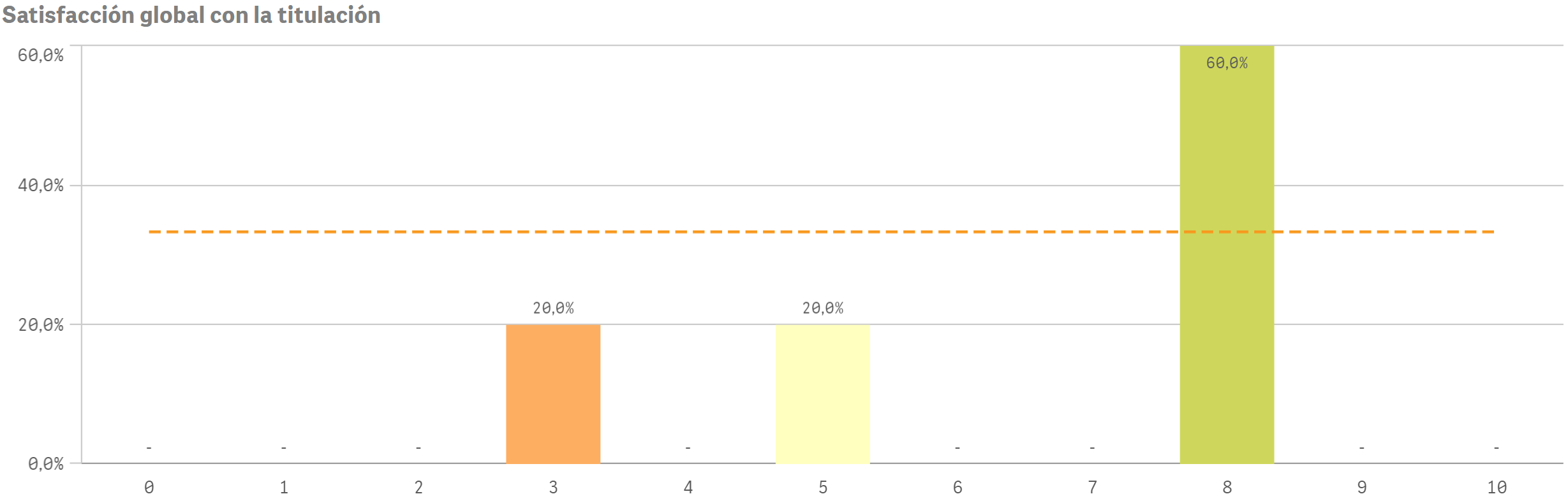 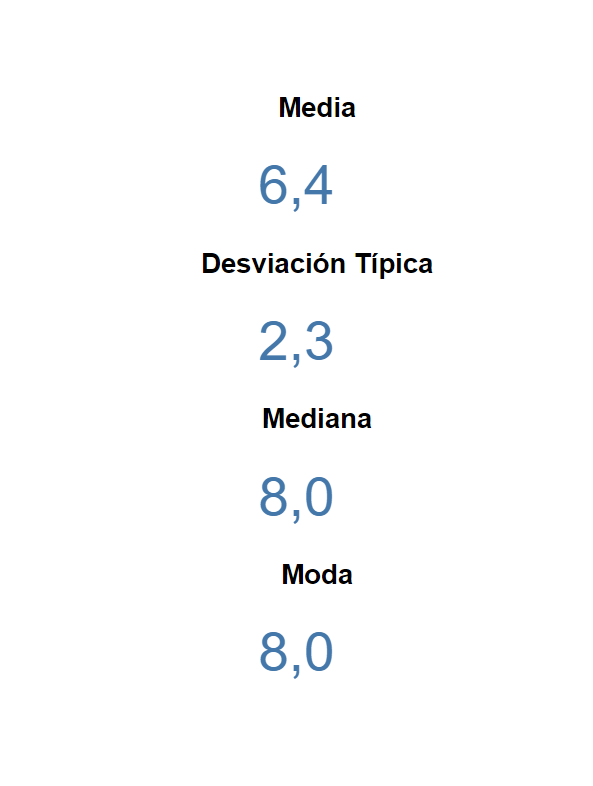 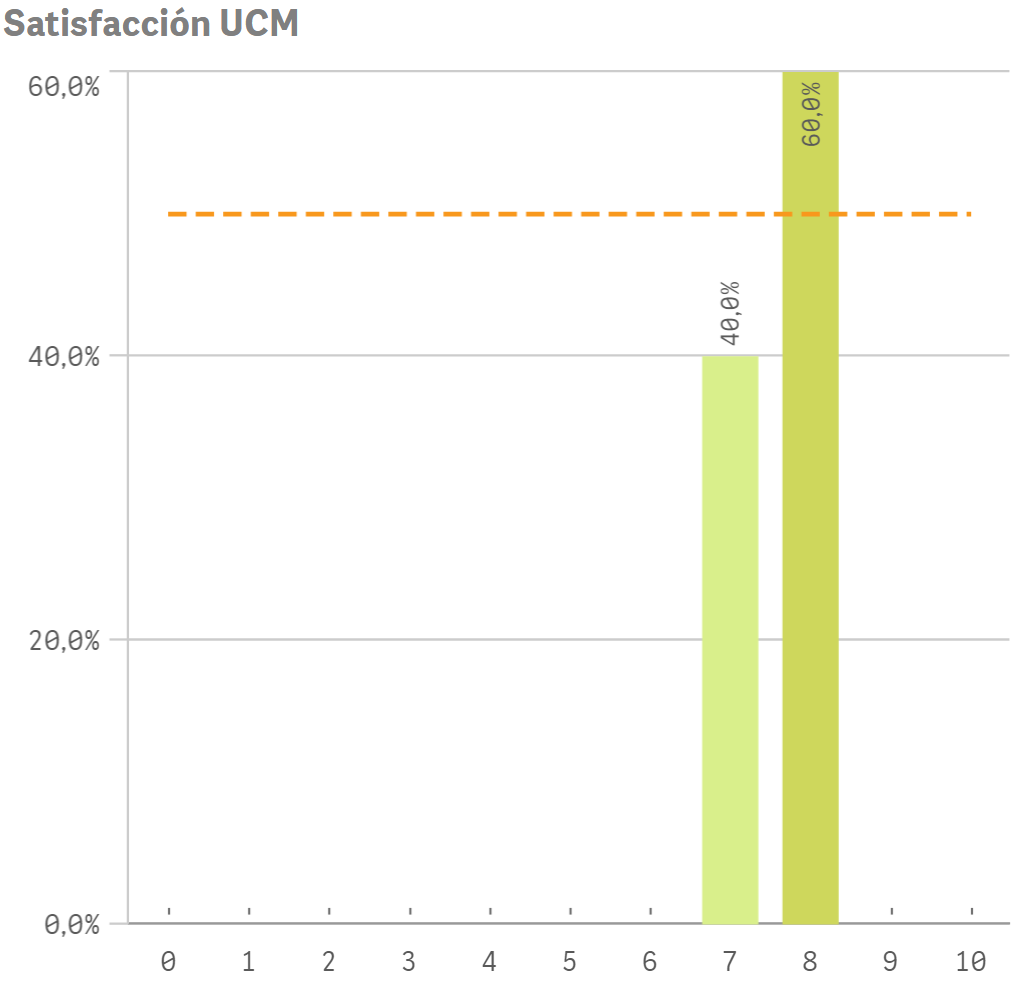 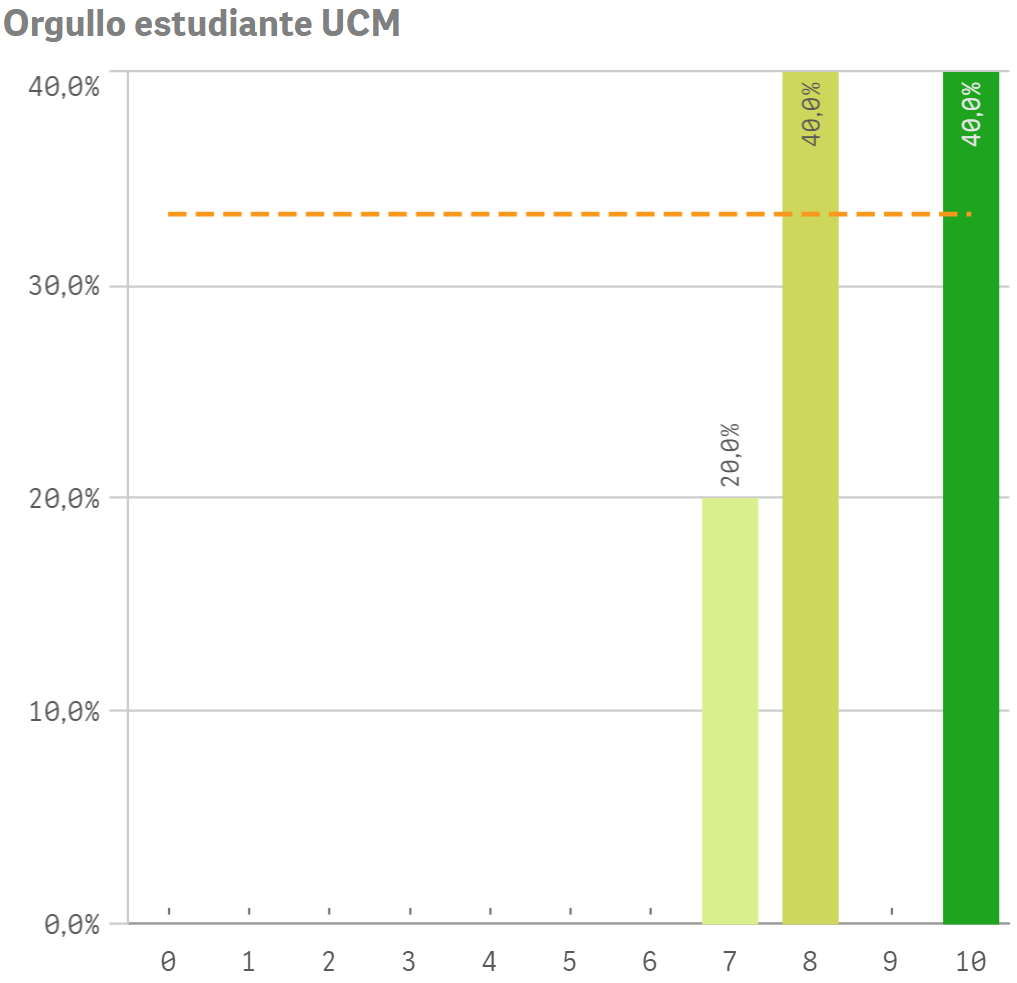 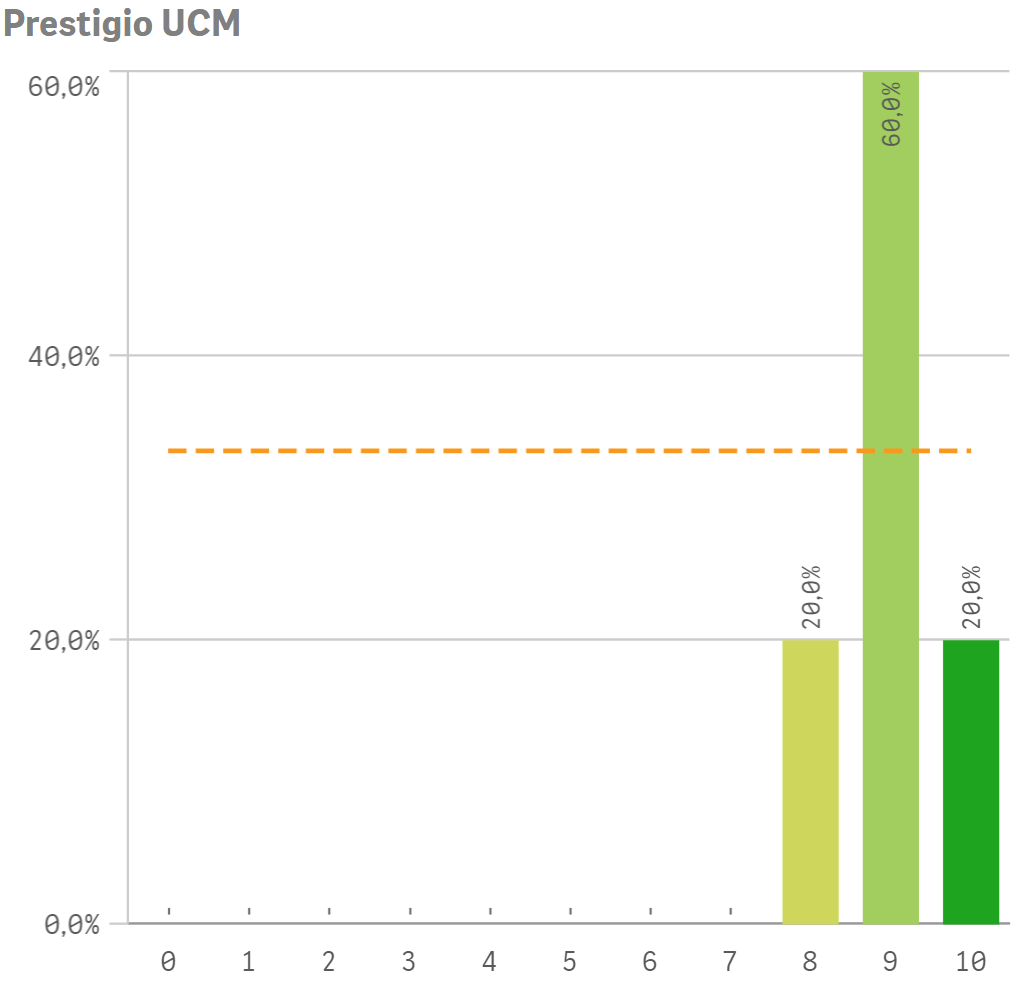 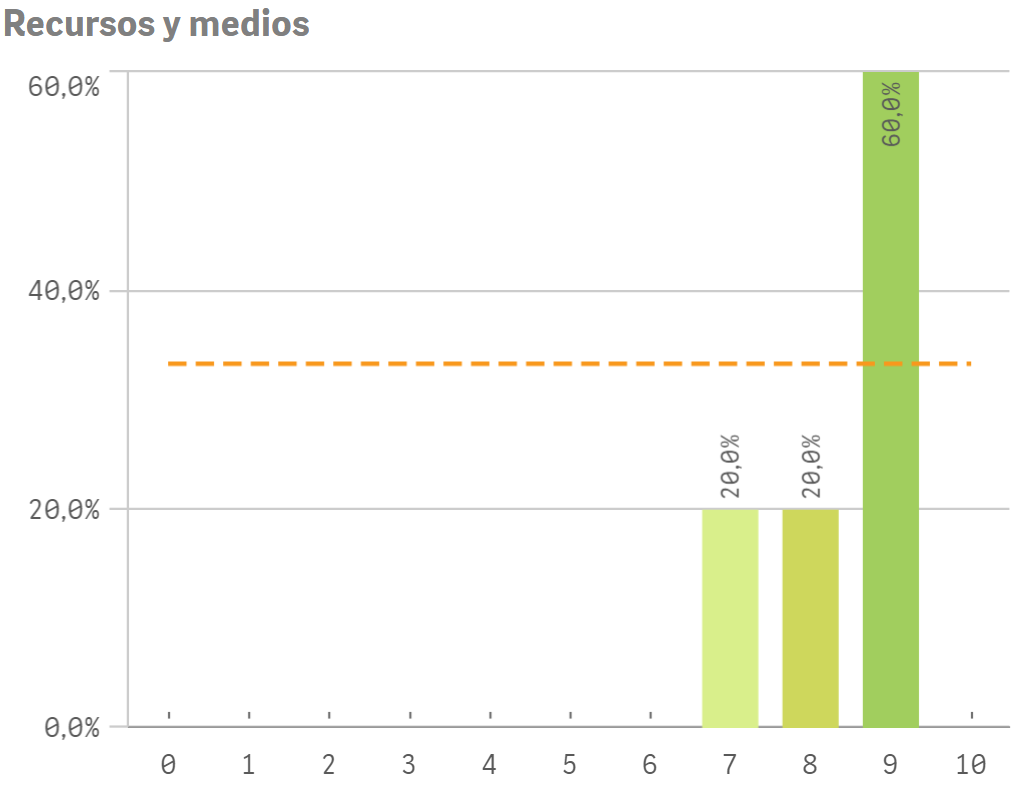 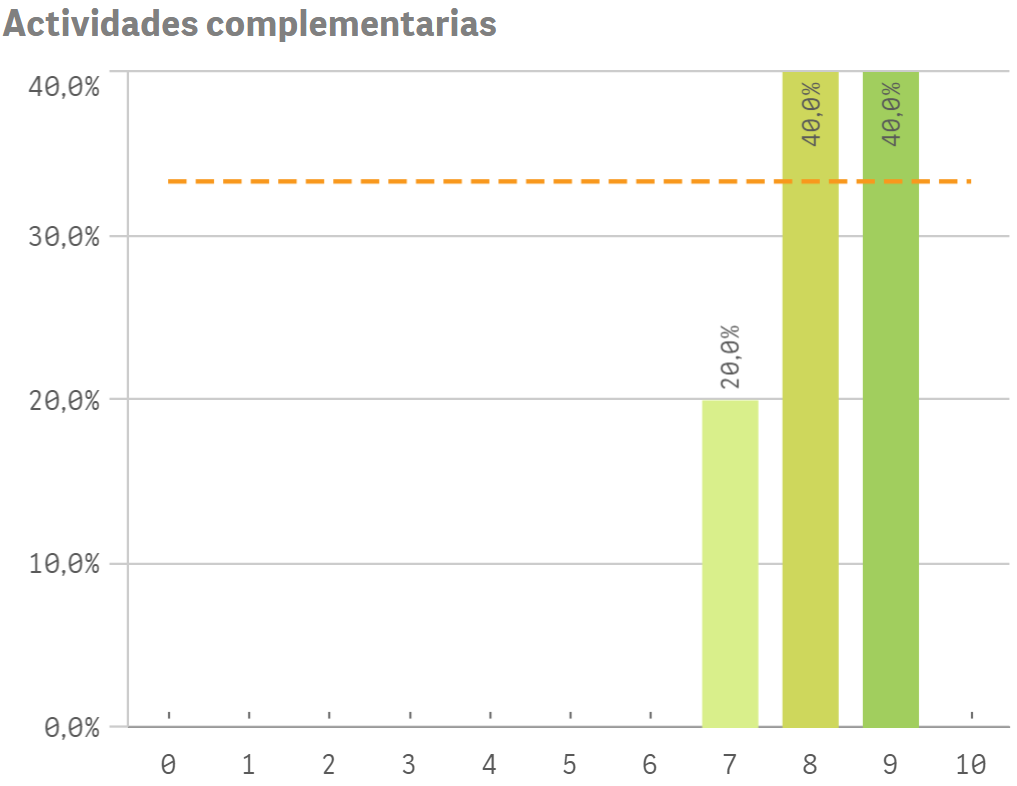 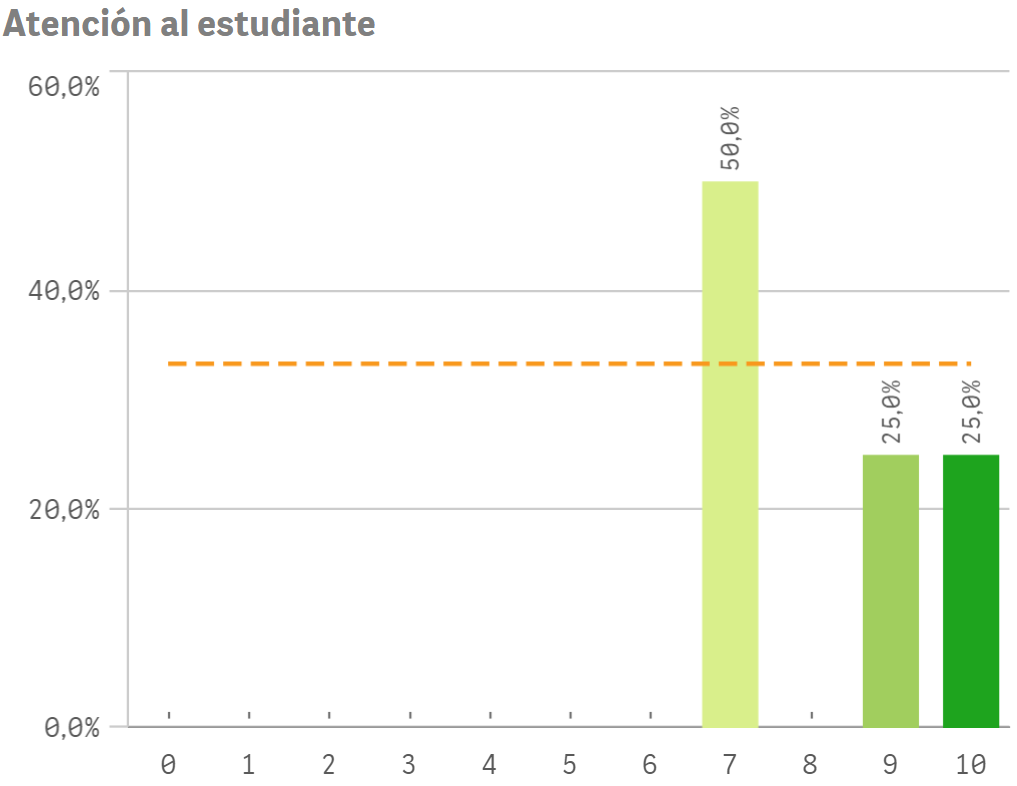 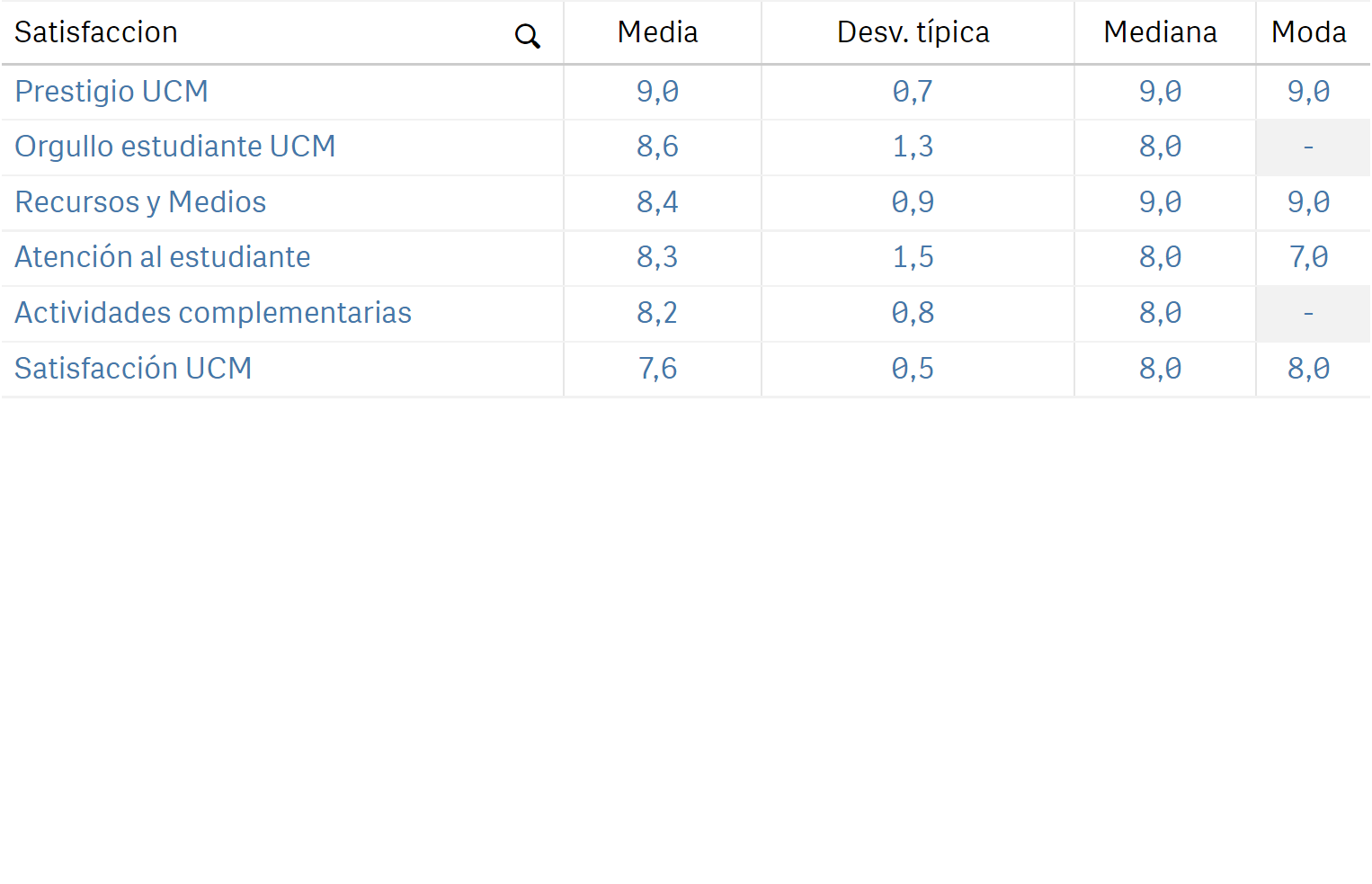 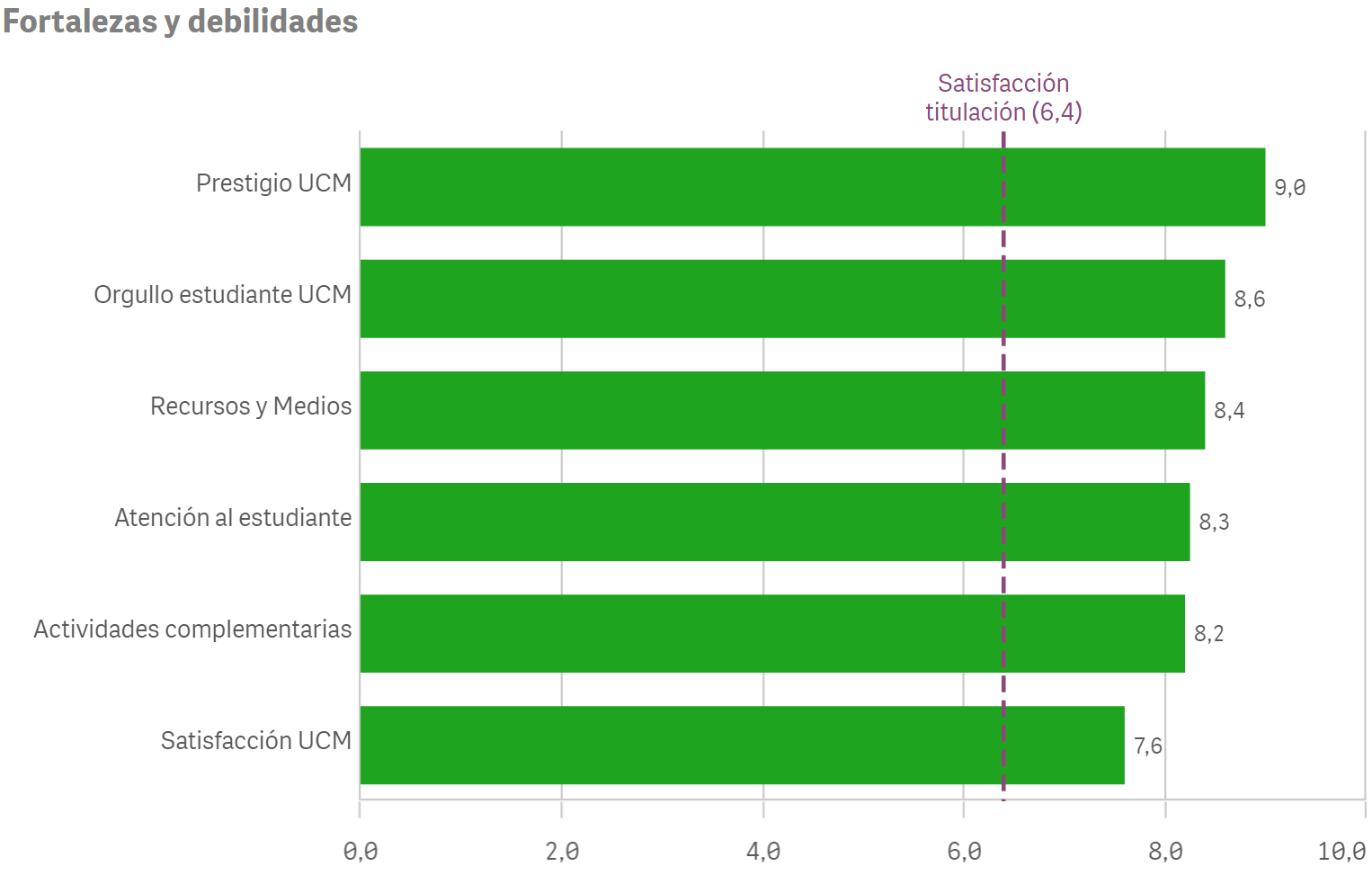 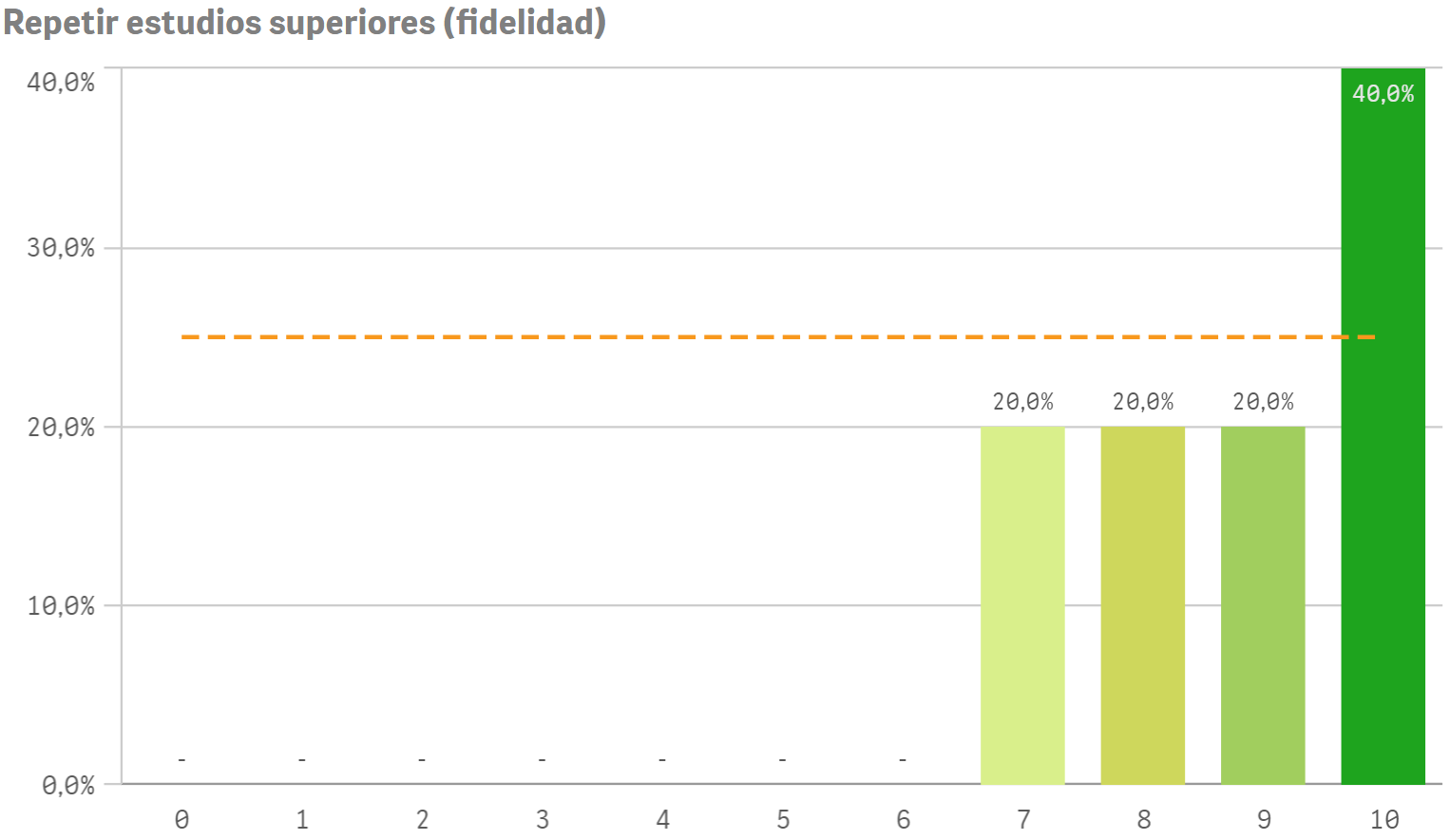 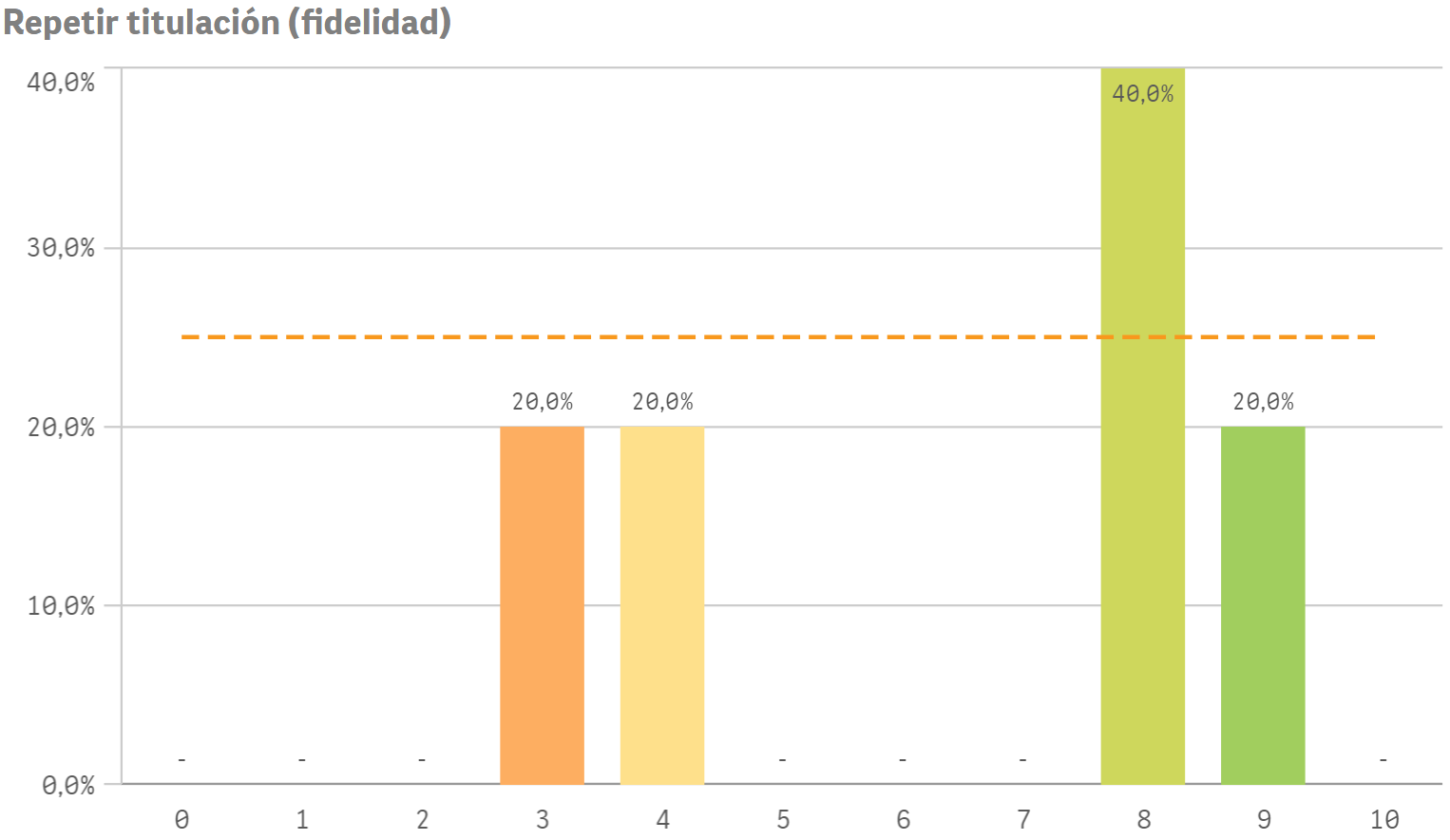 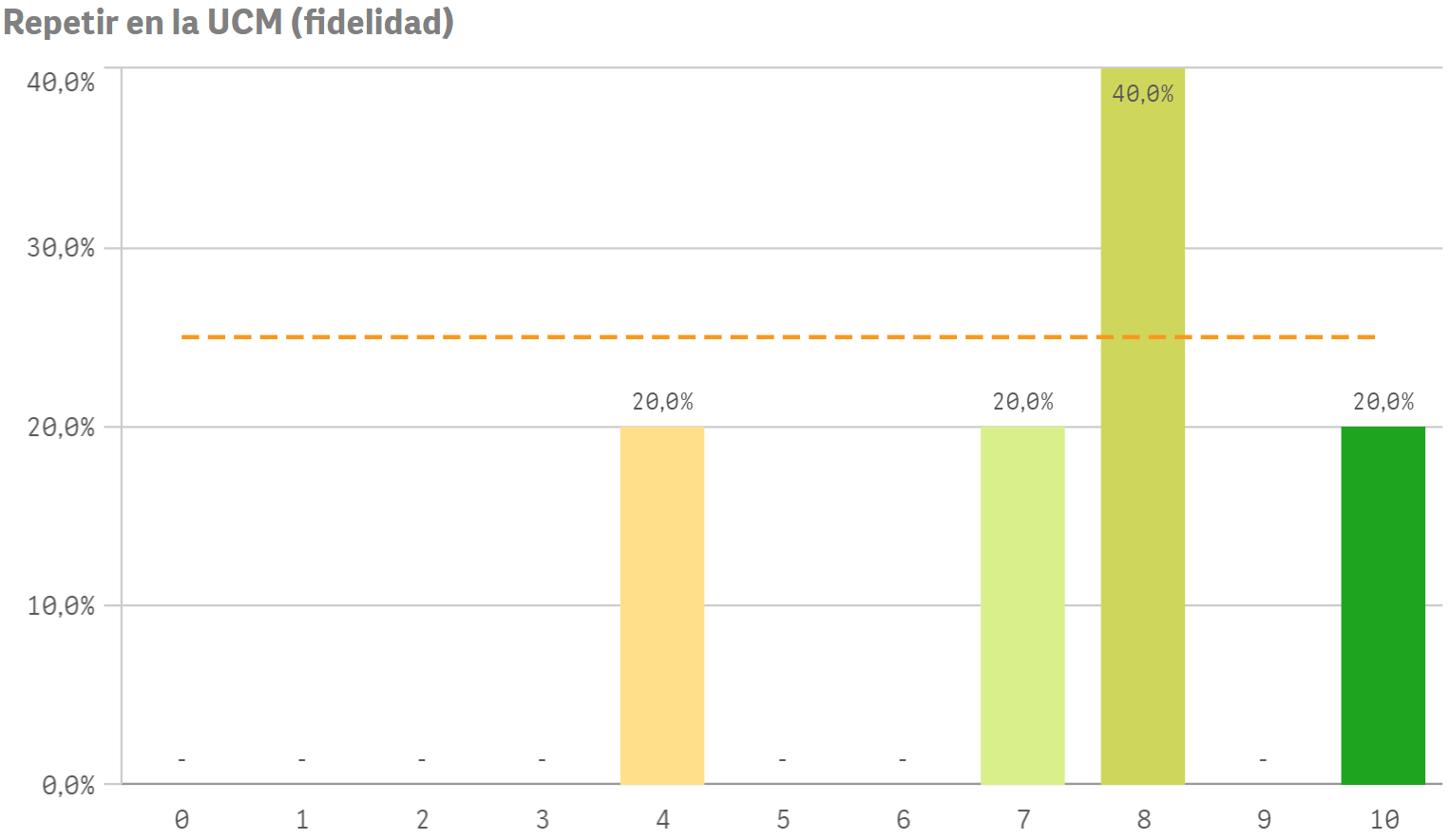 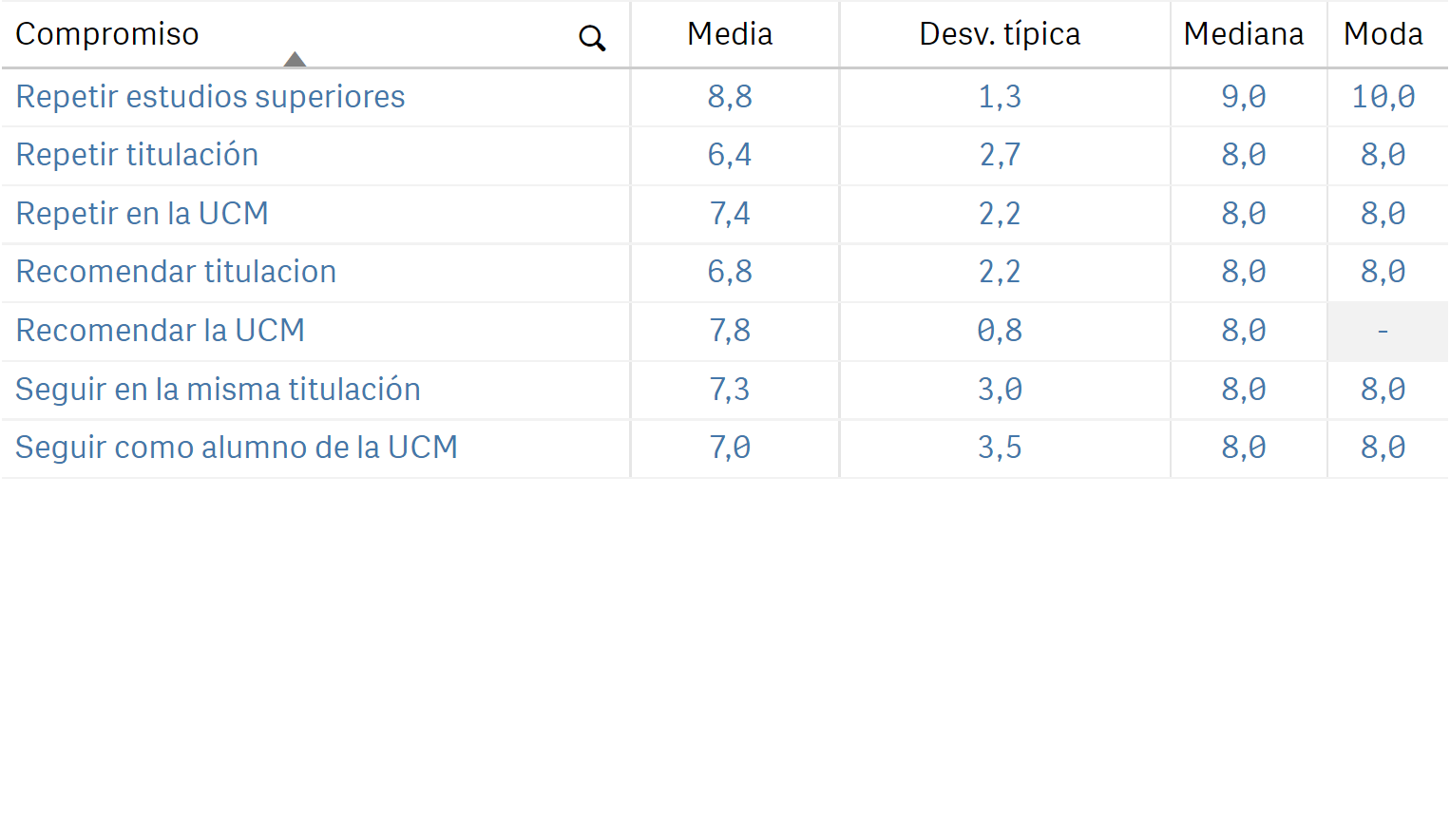 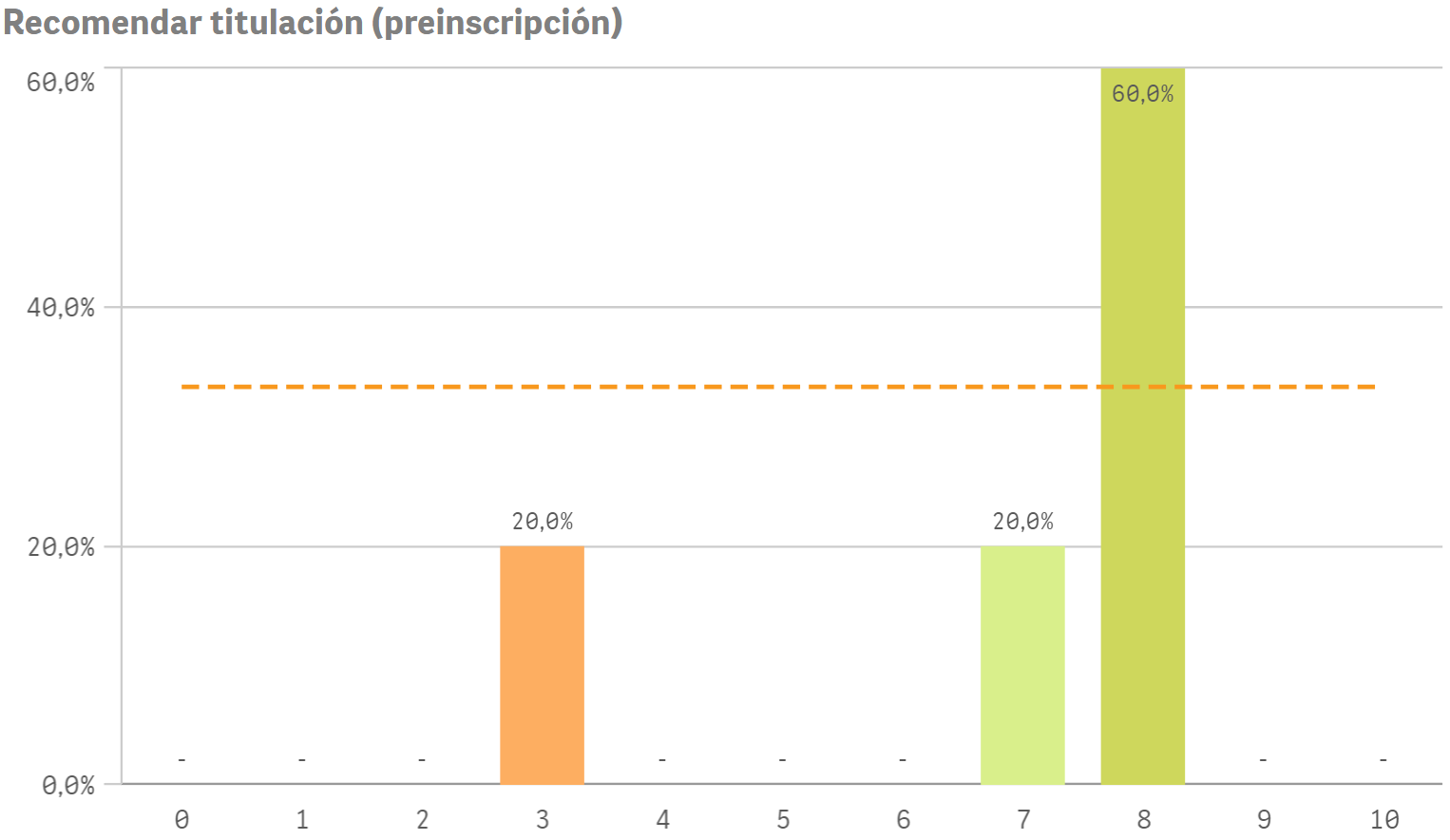 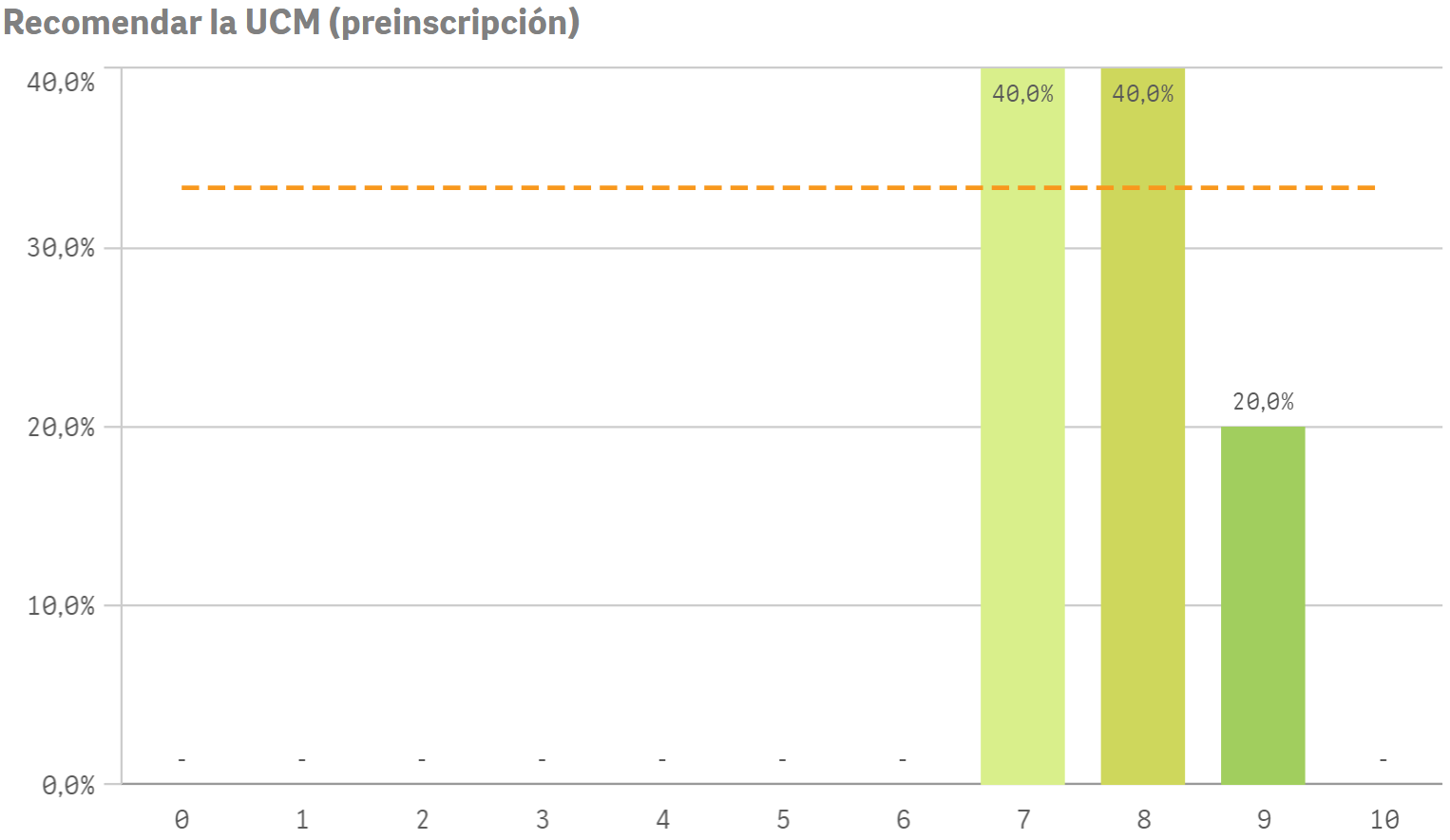 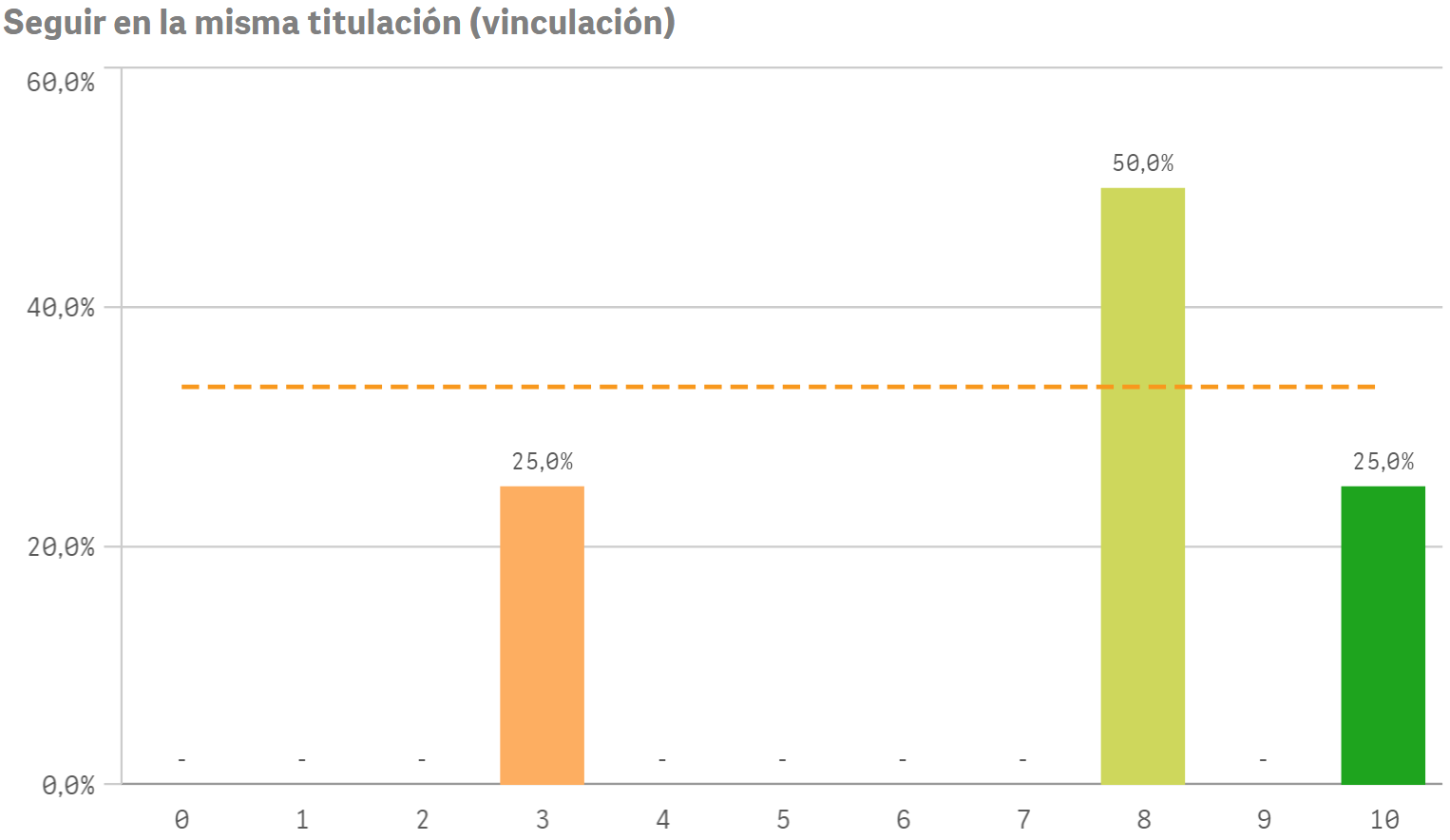 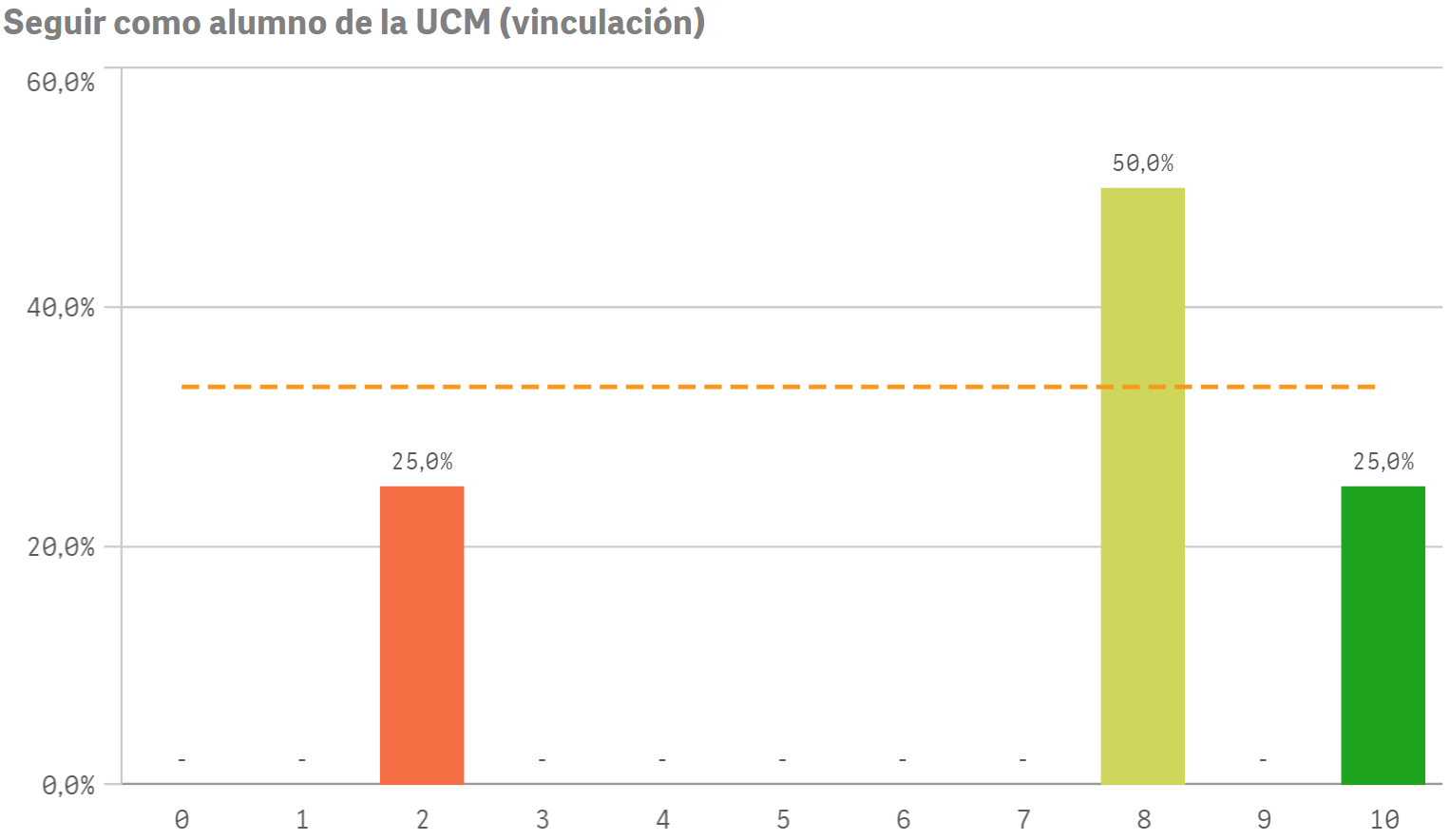 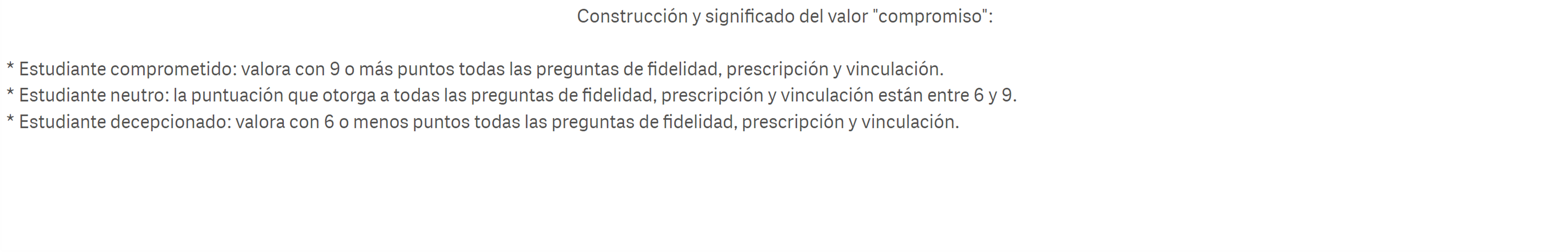 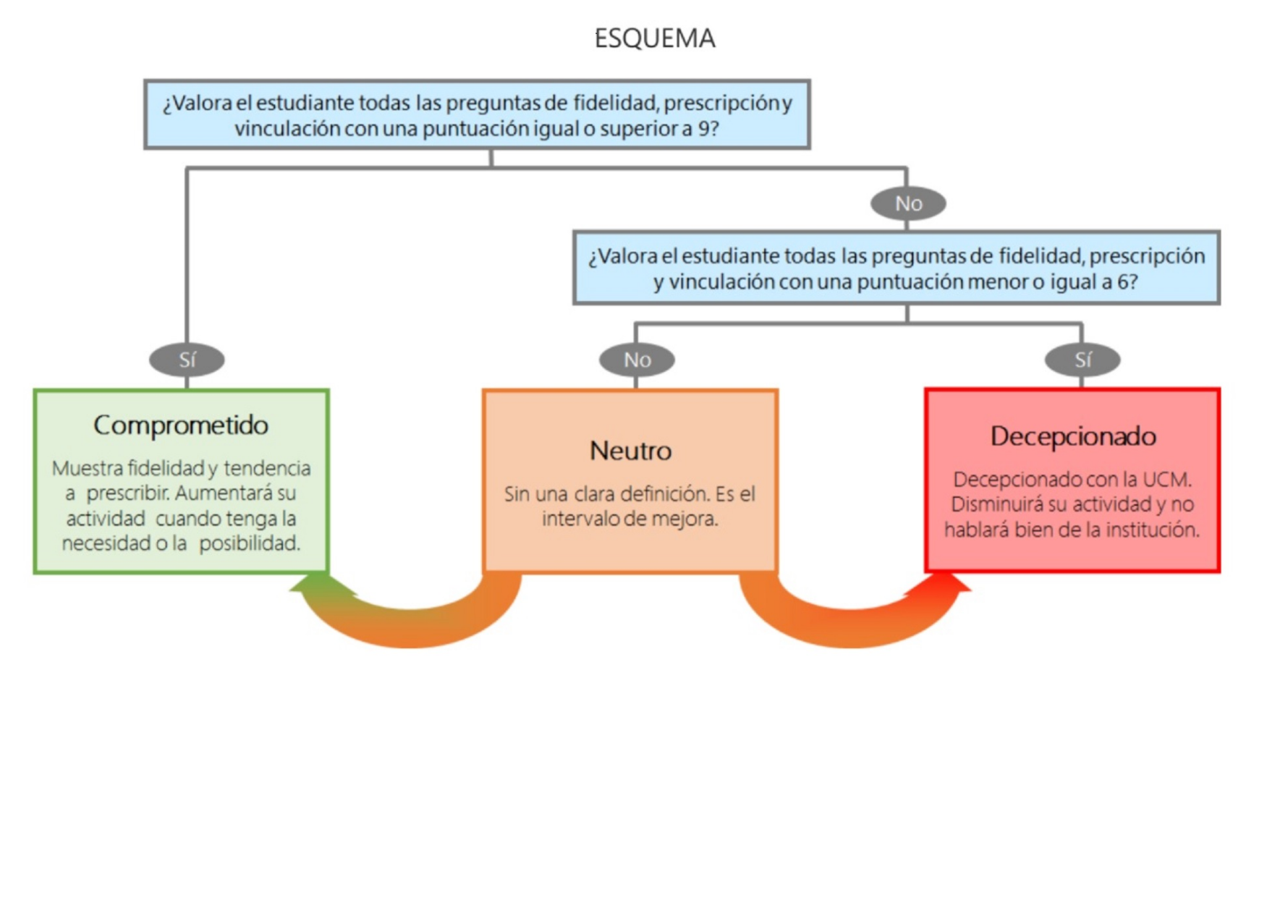 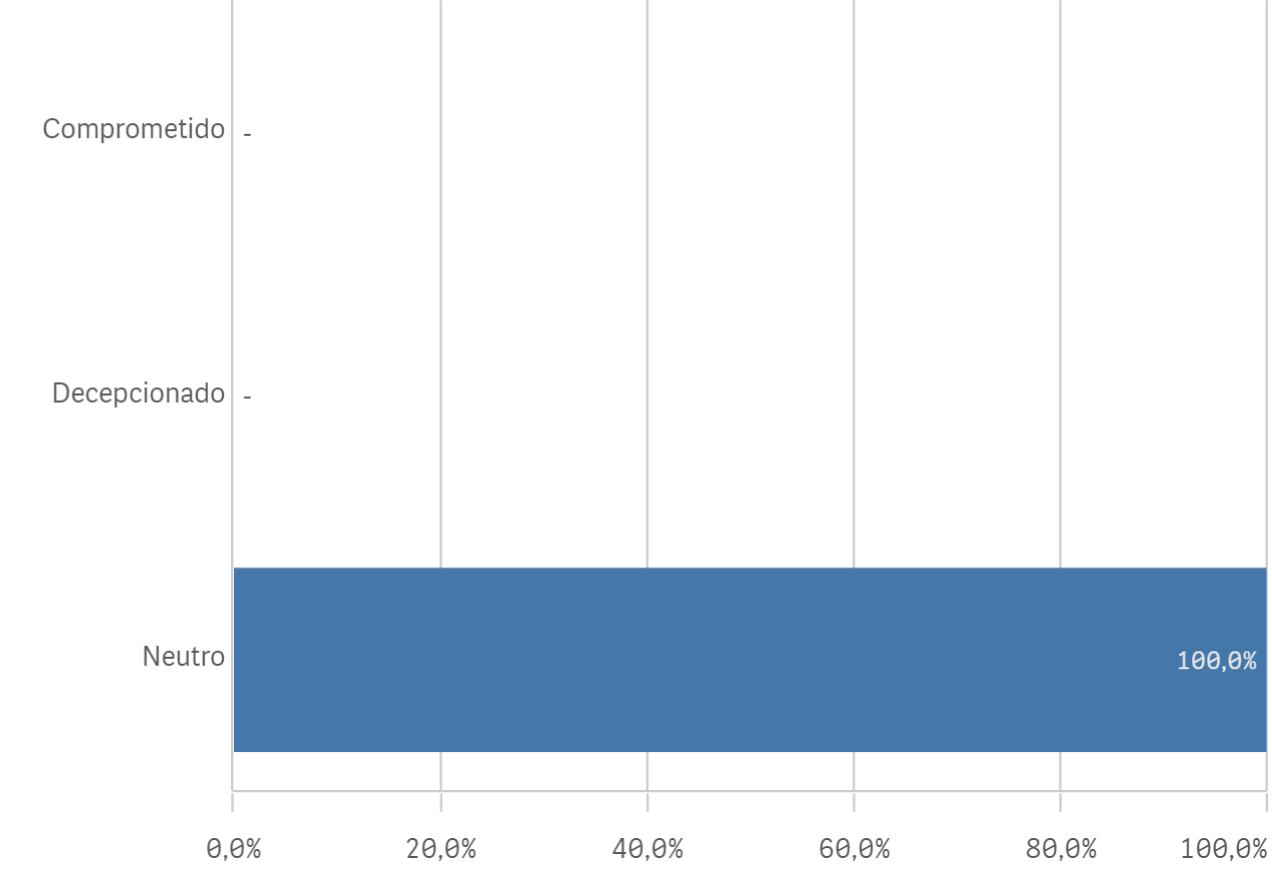 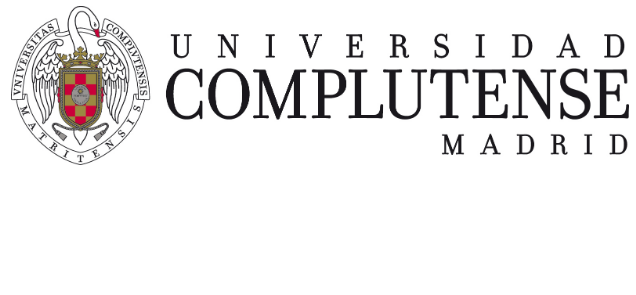 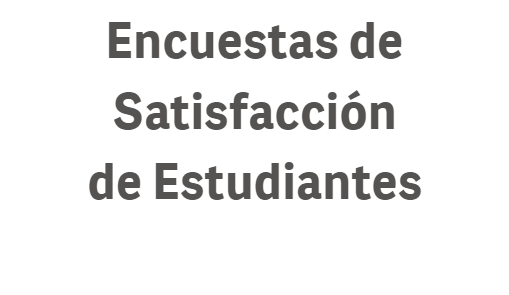 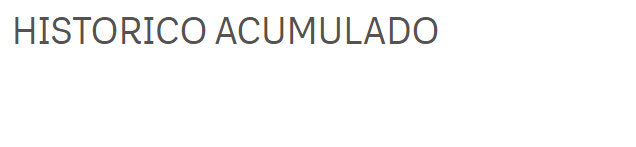 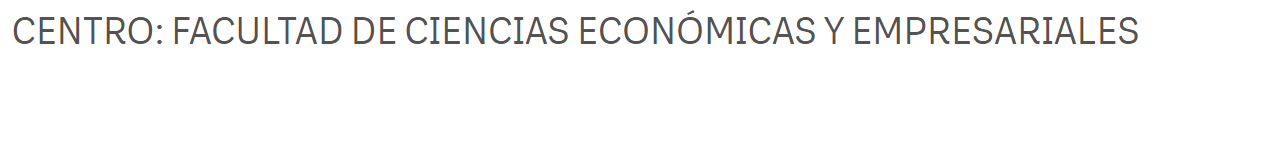 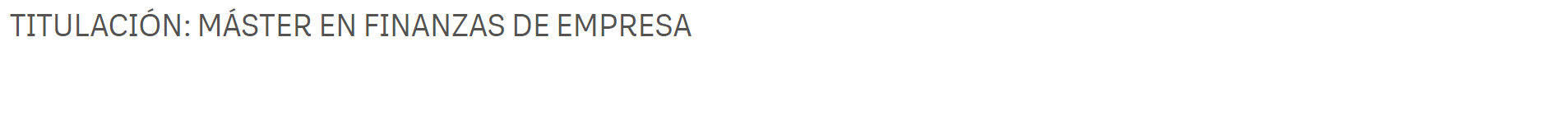 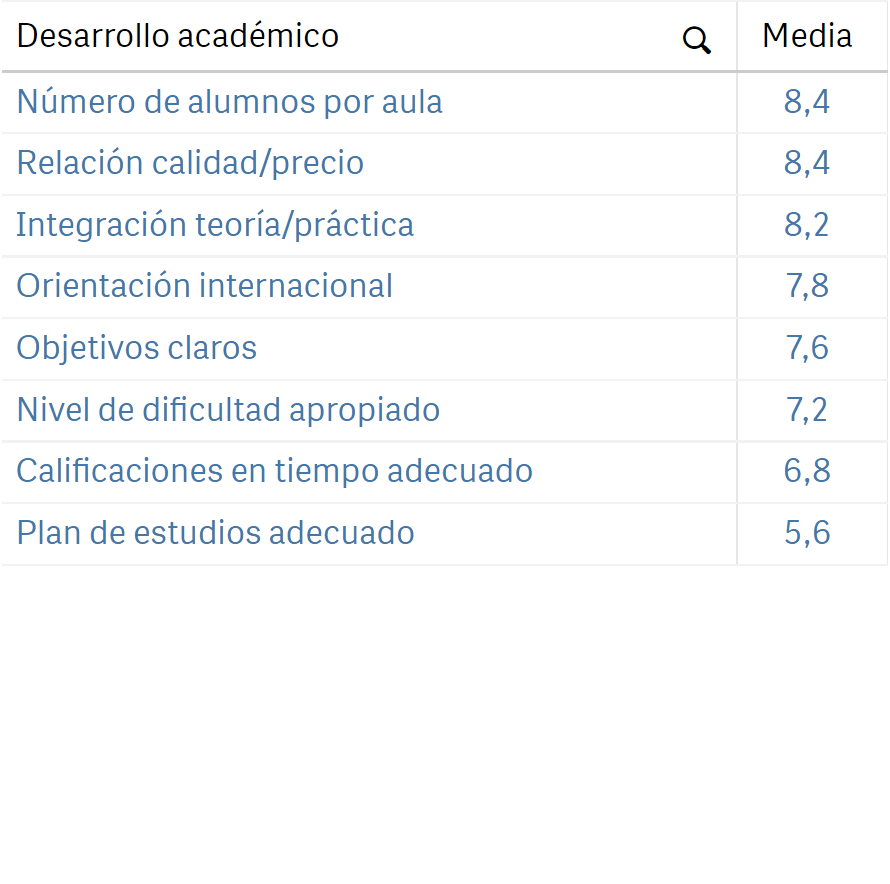 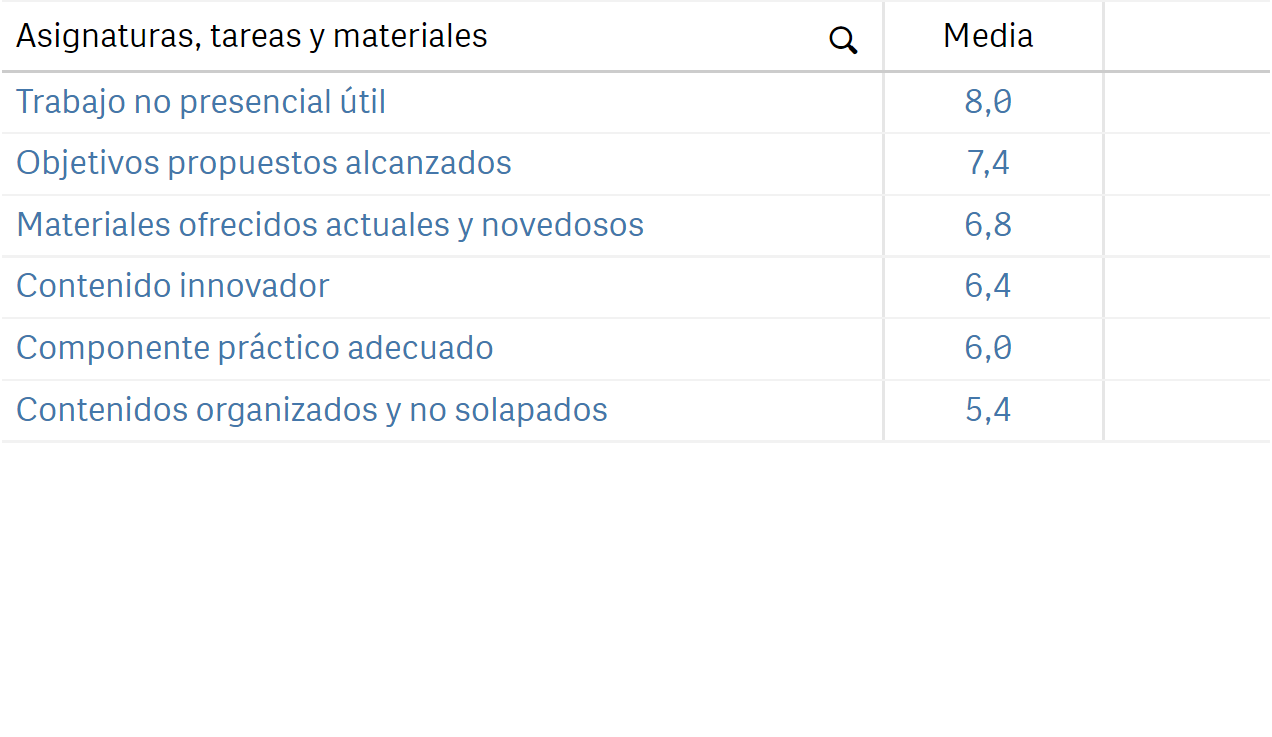 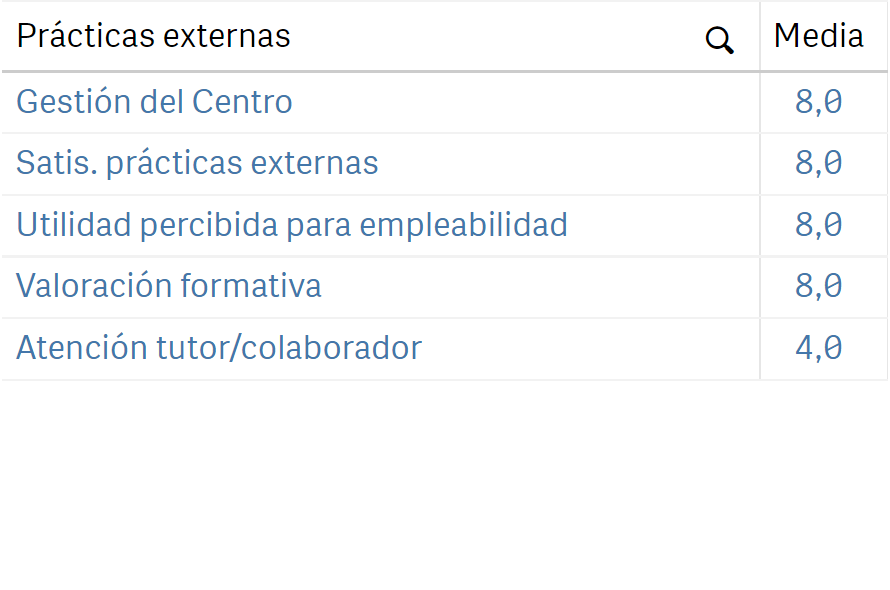 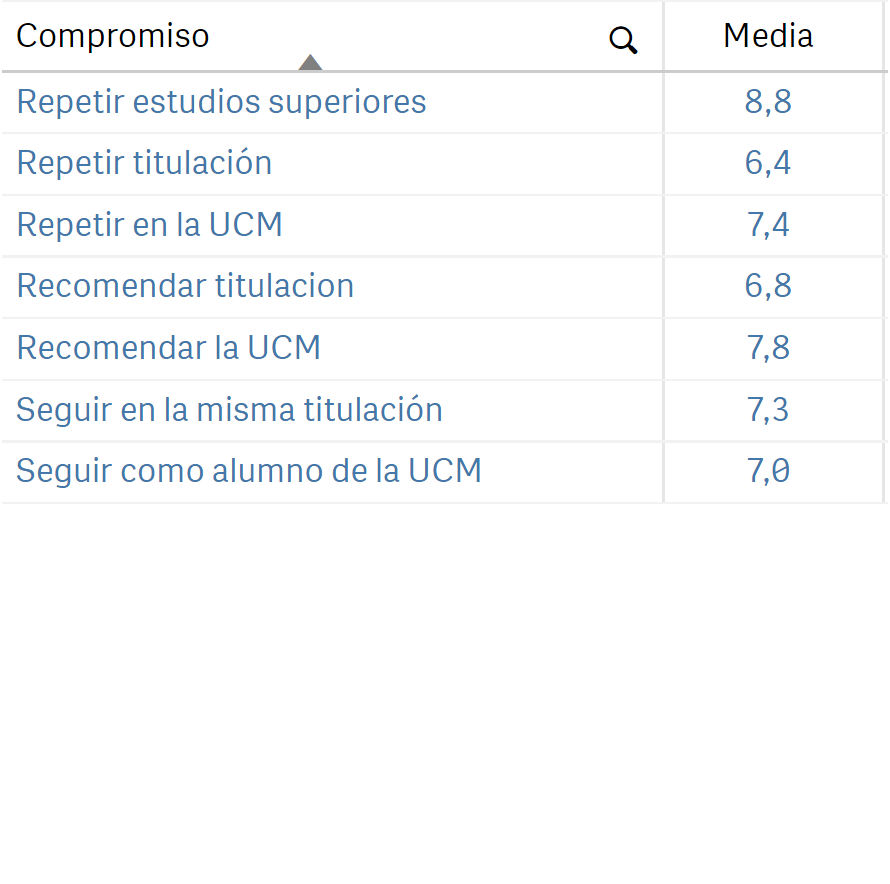 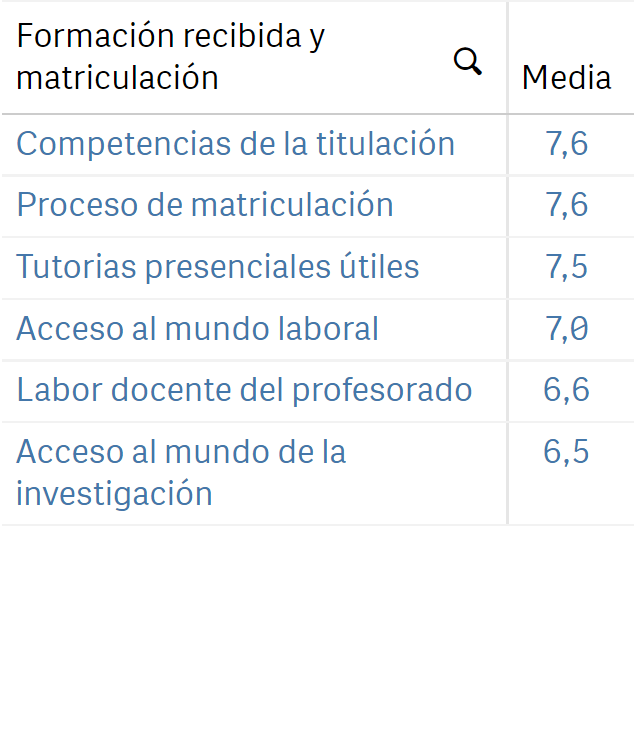 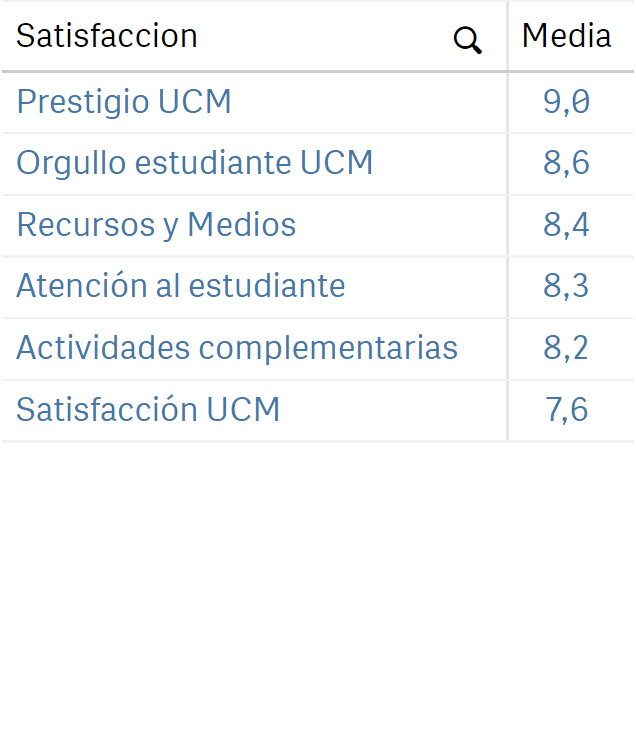 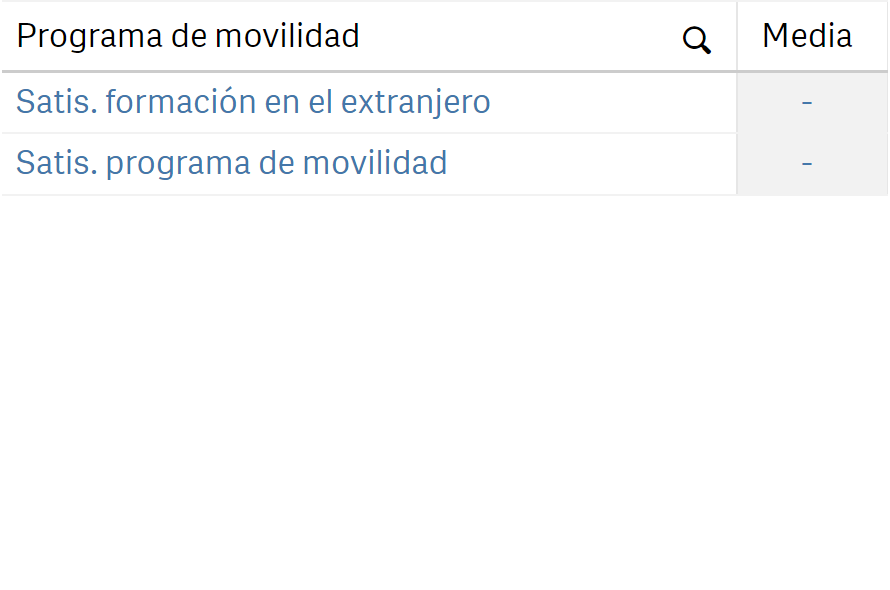